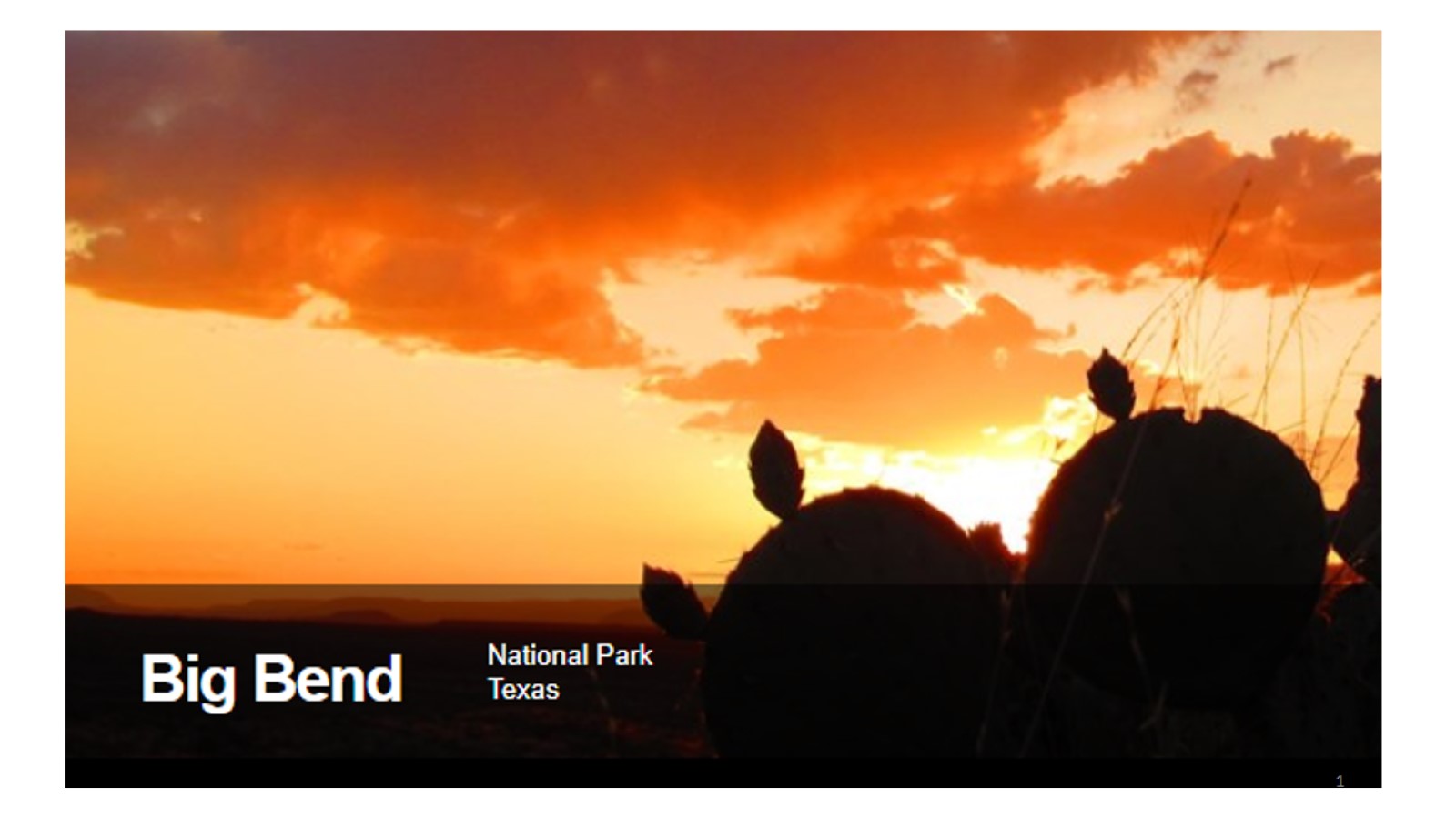 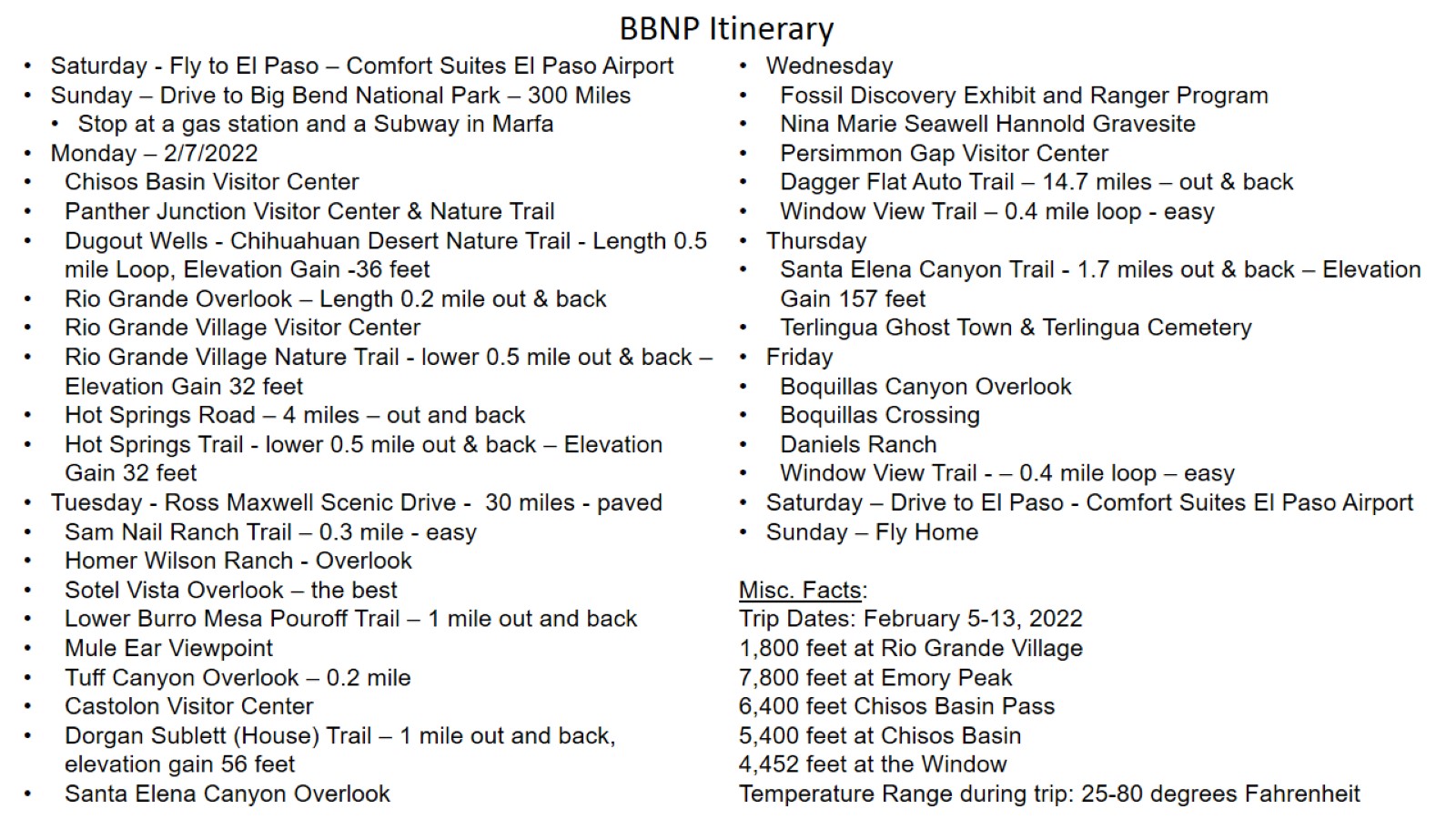 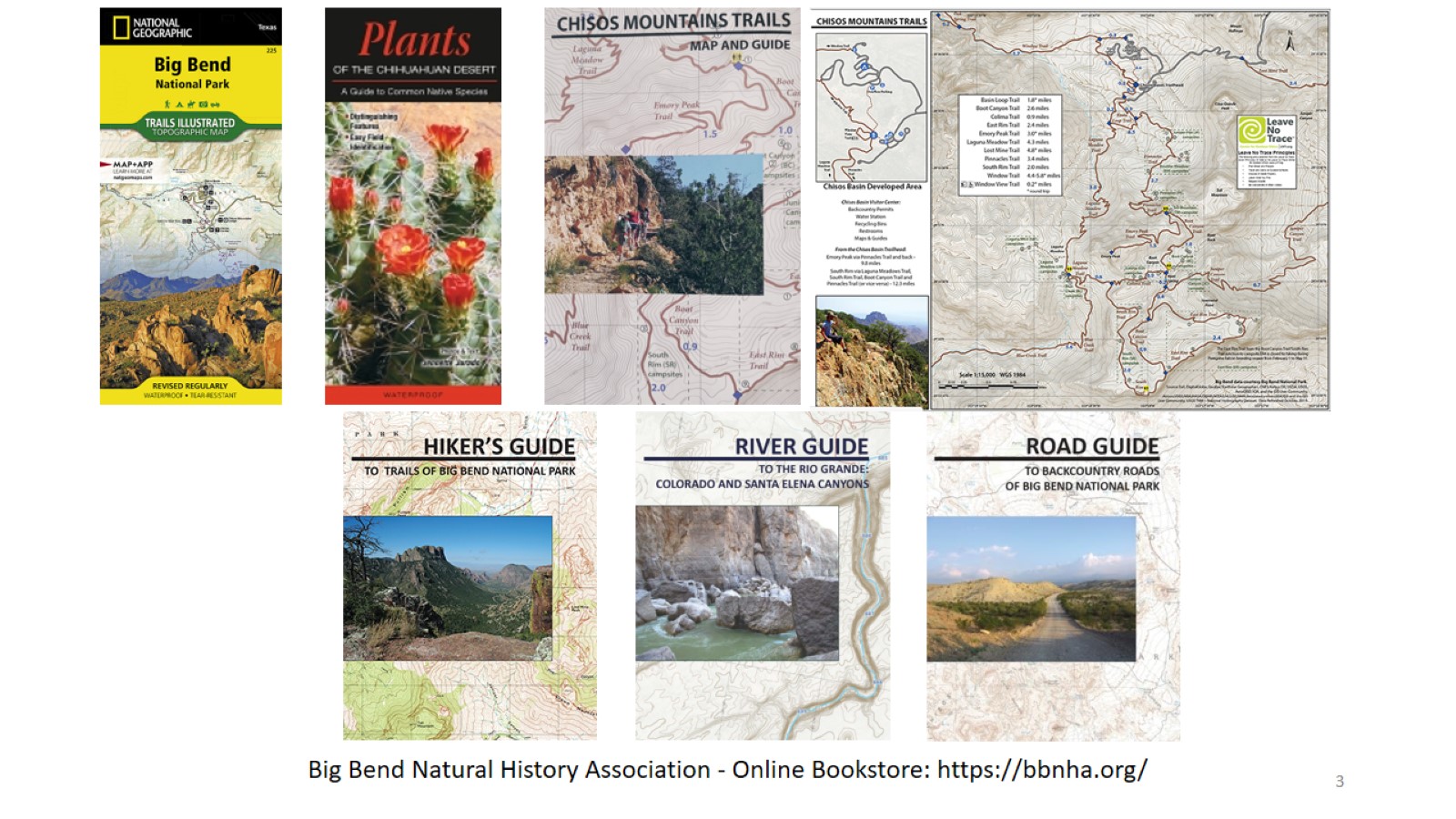 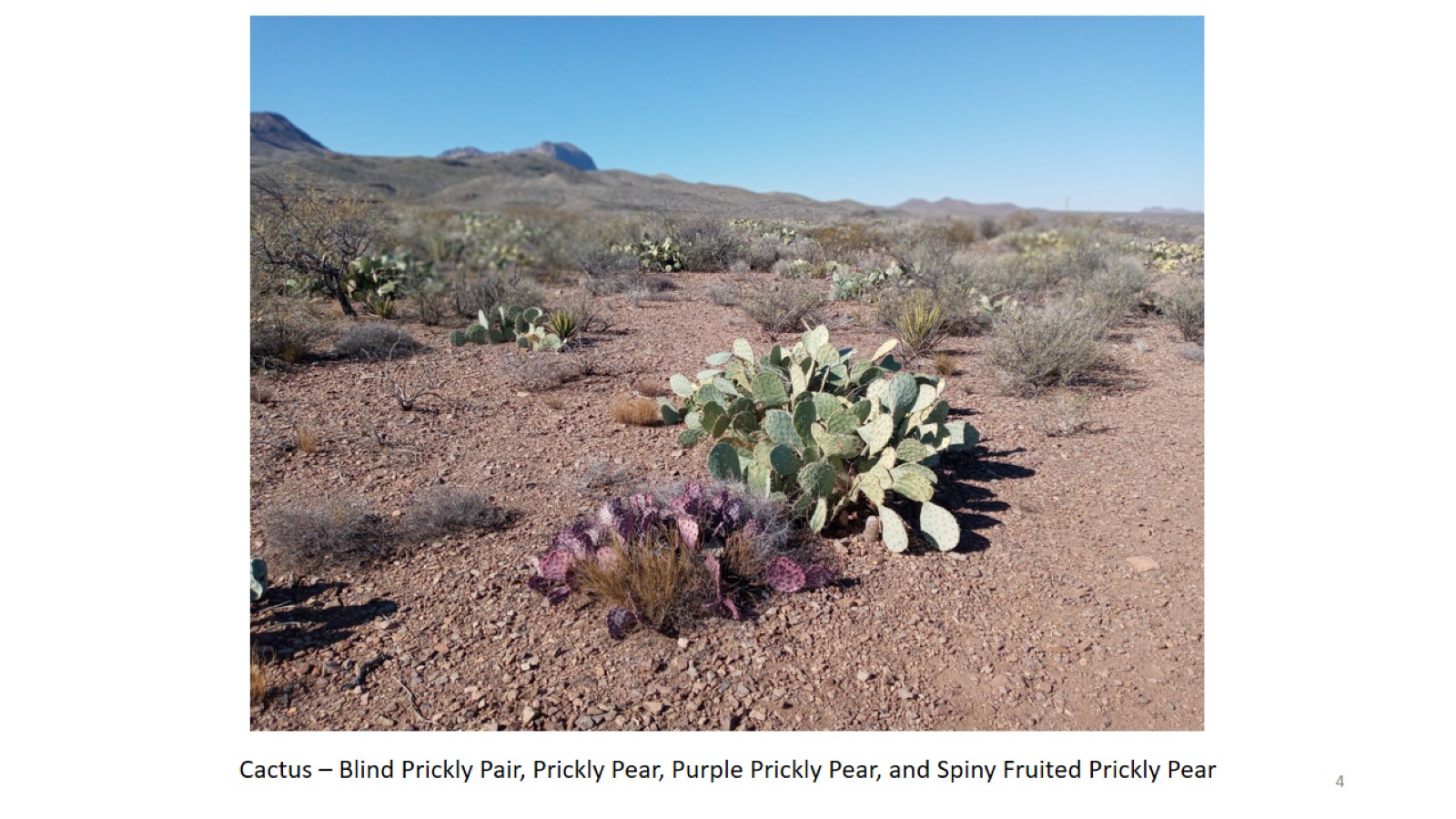 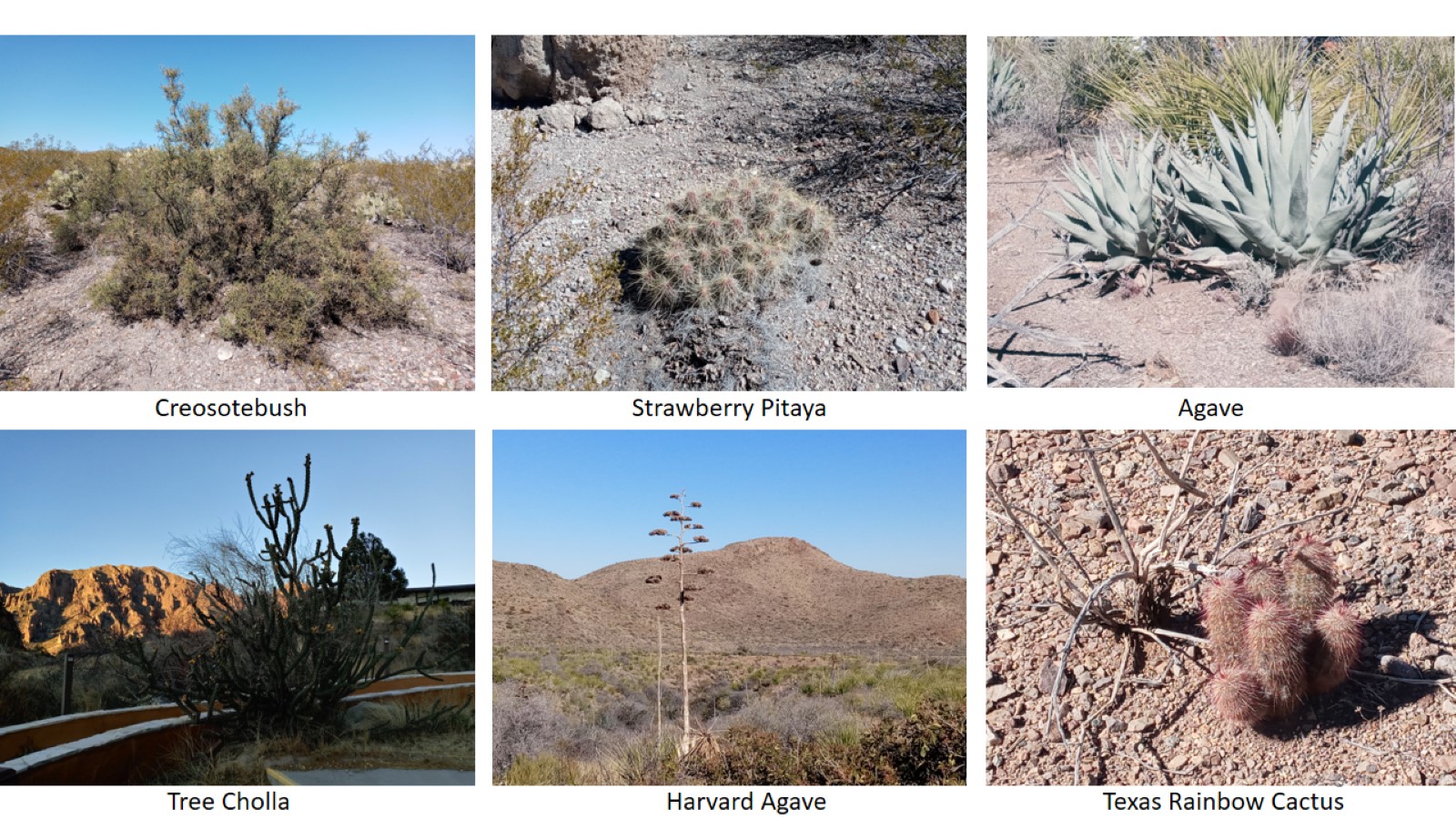 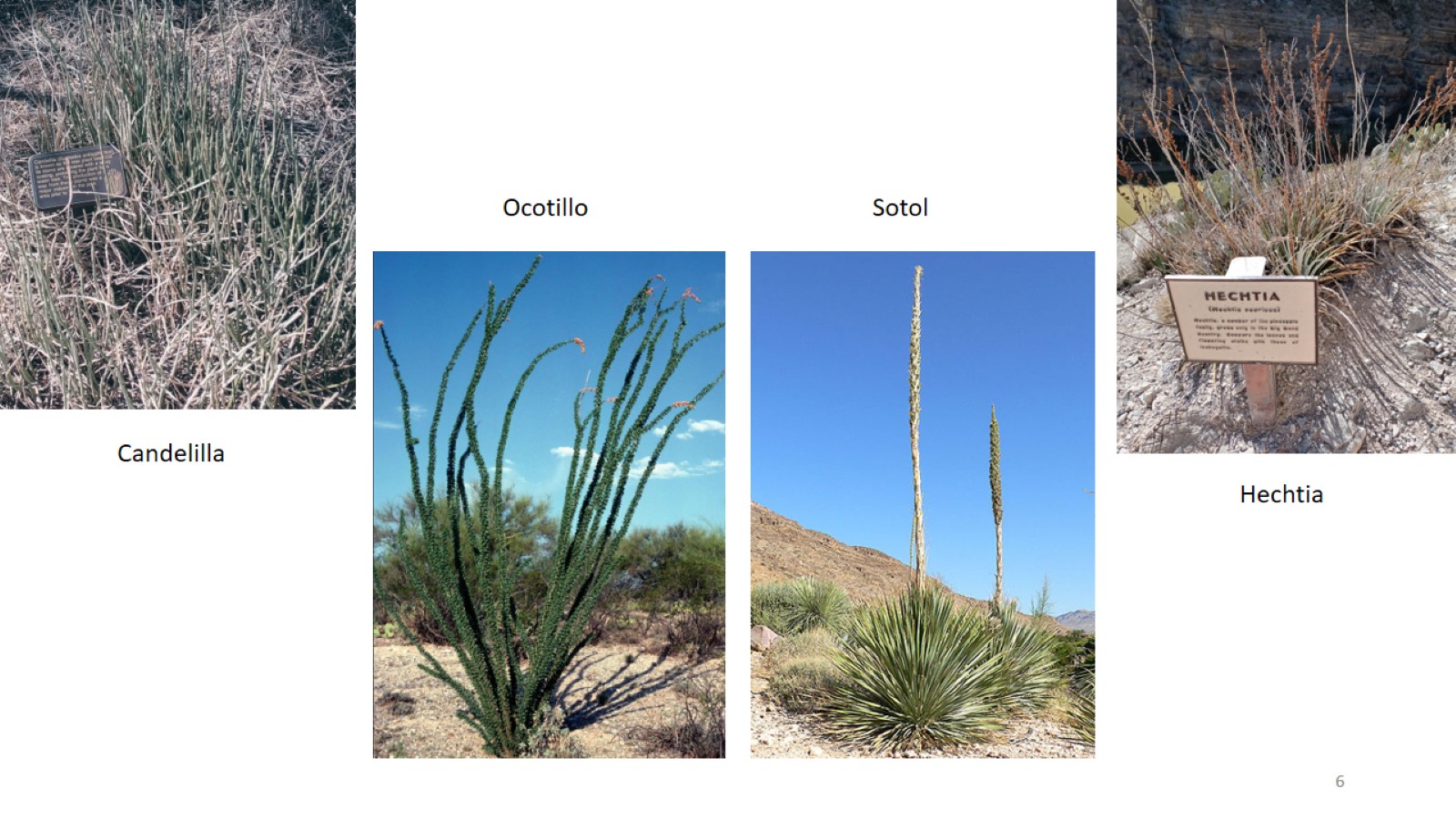 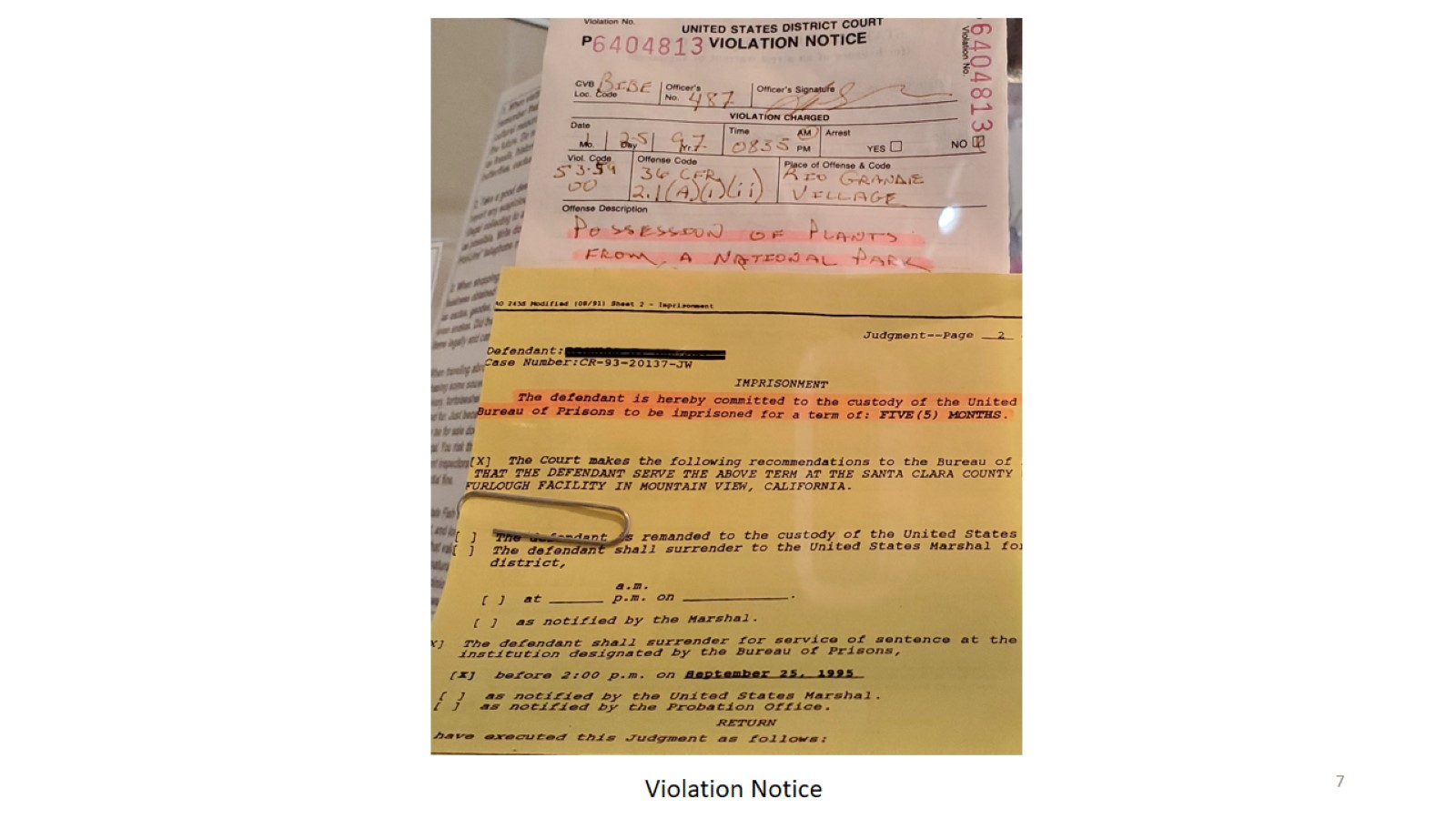 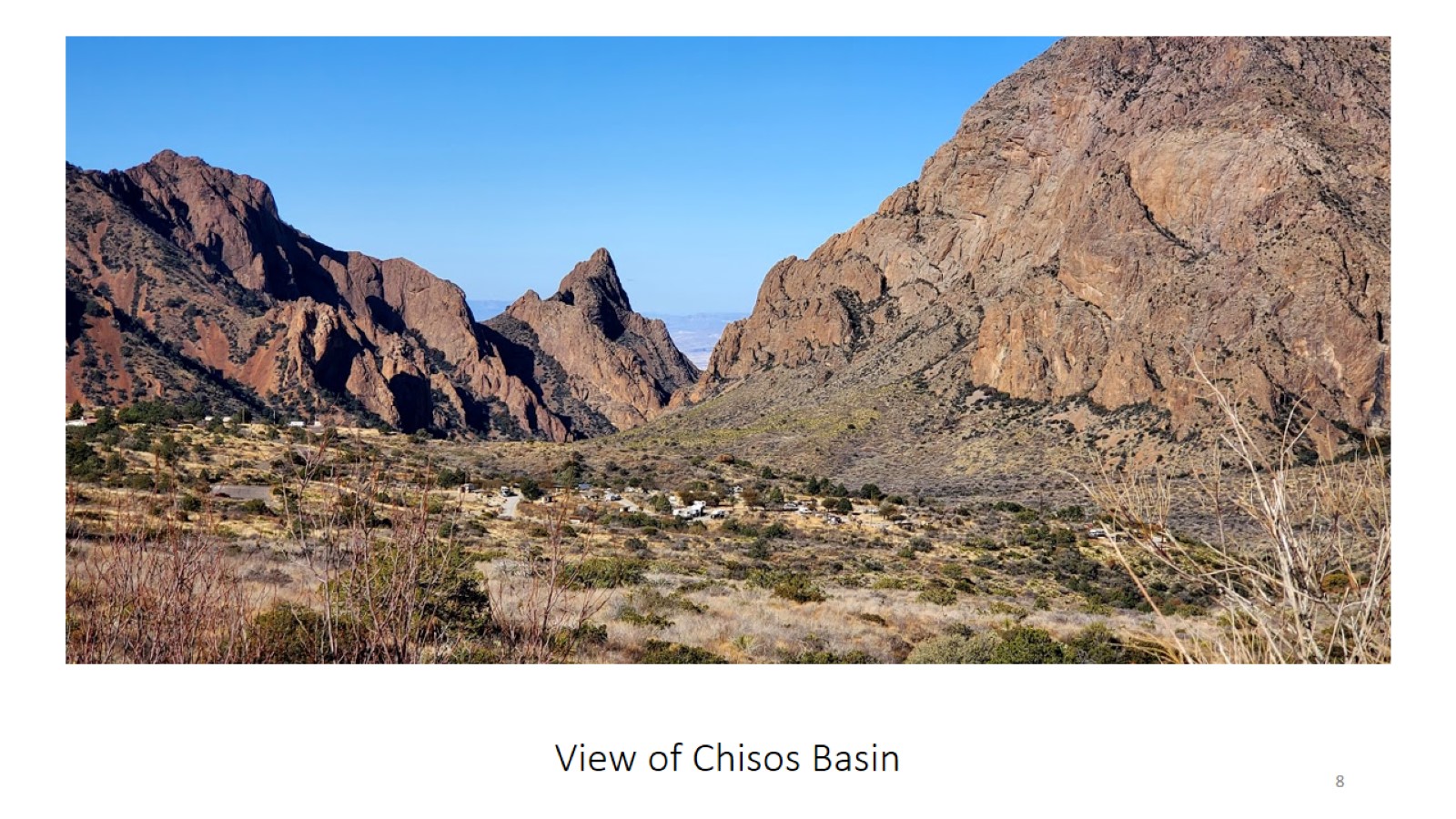 View of Chisos Basin
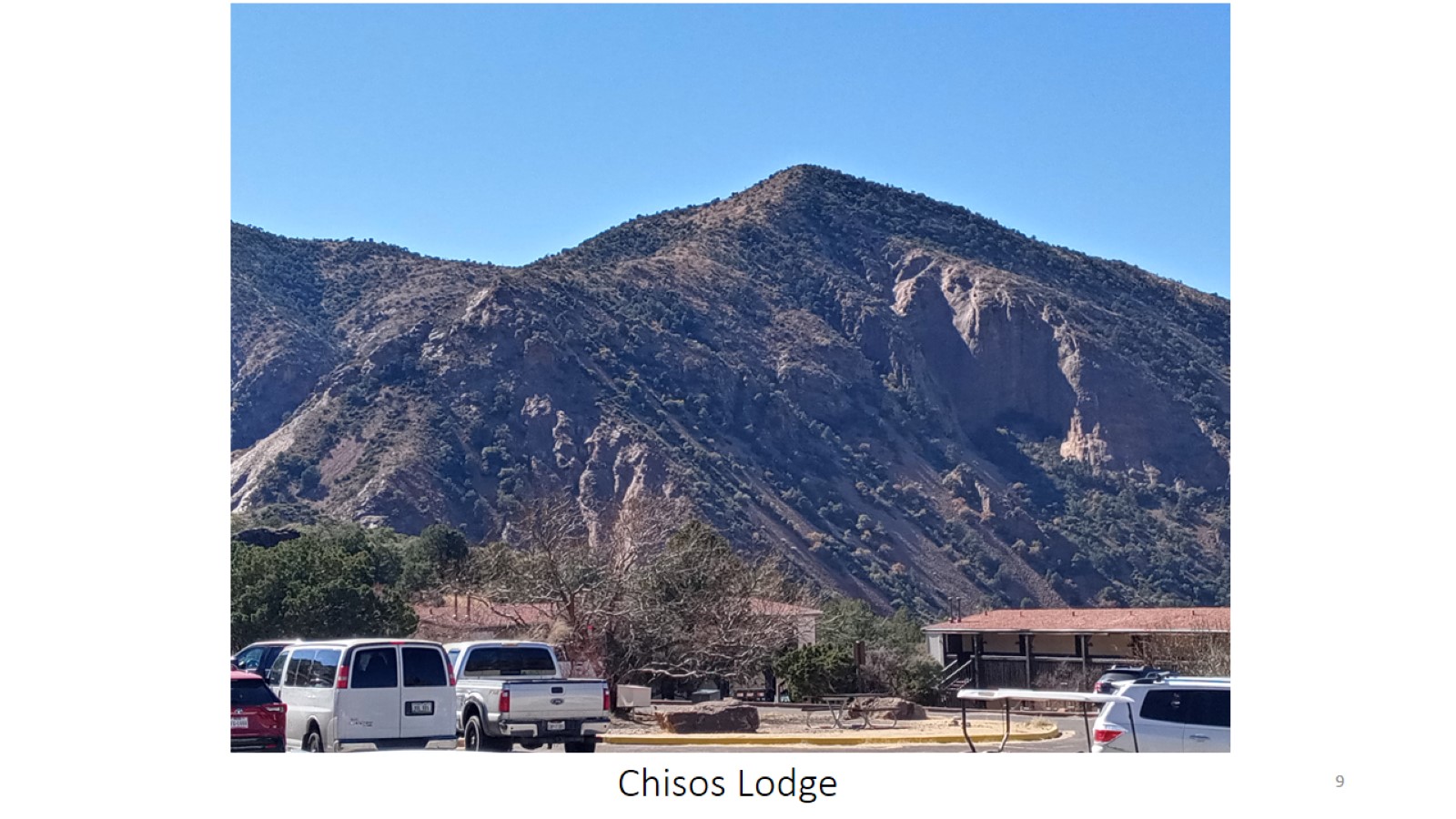 Chisos Lodge
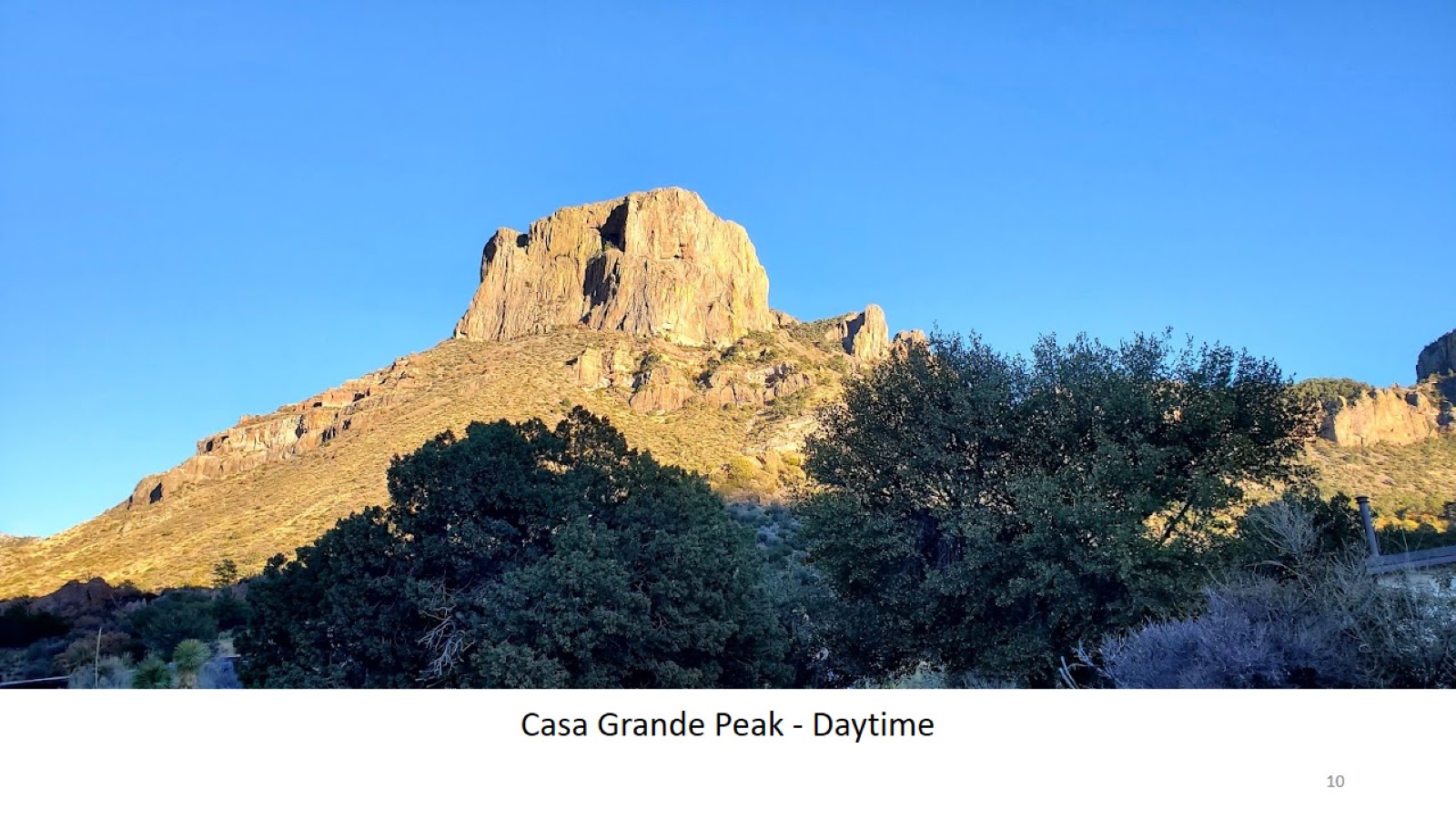 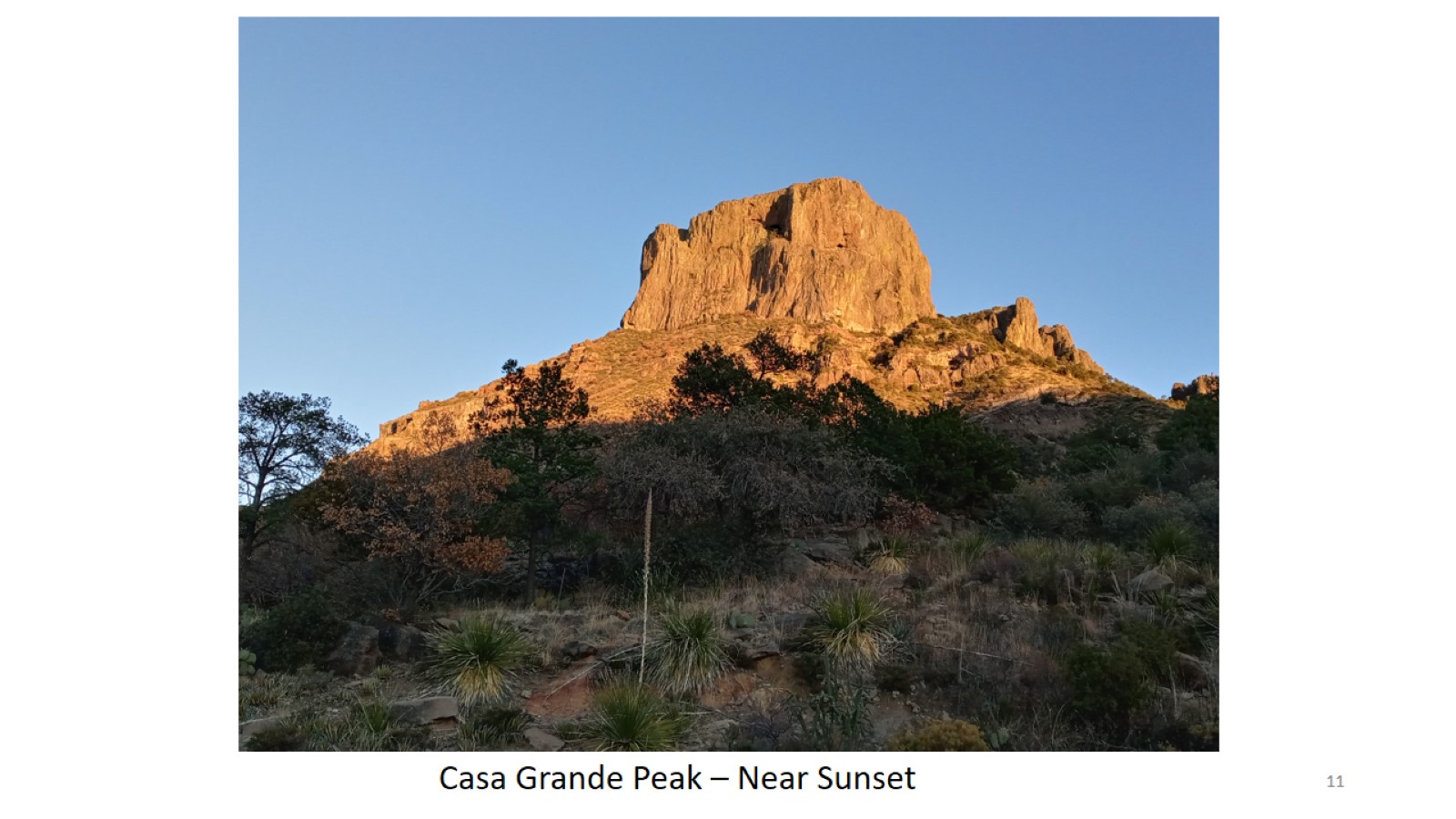 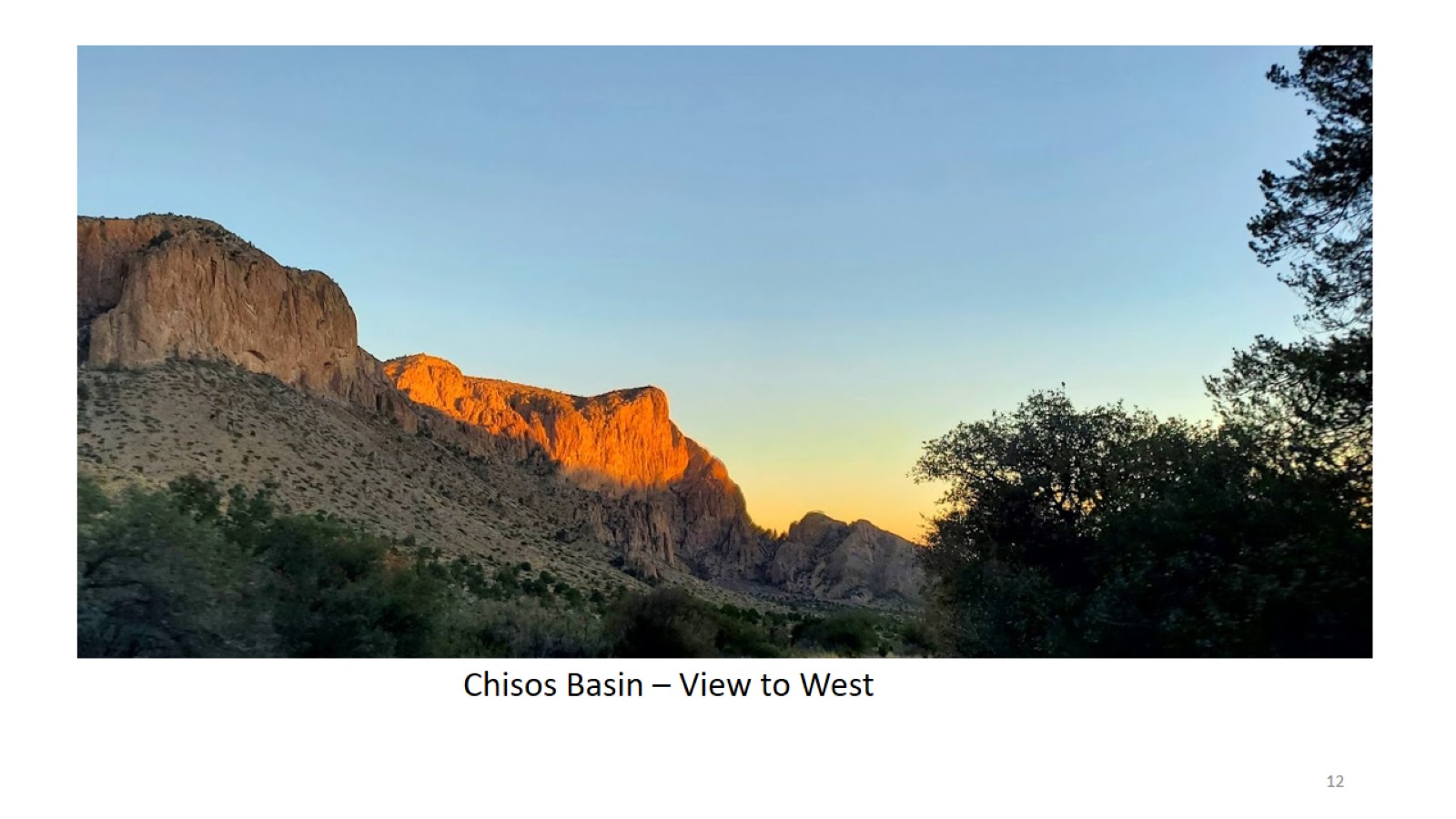 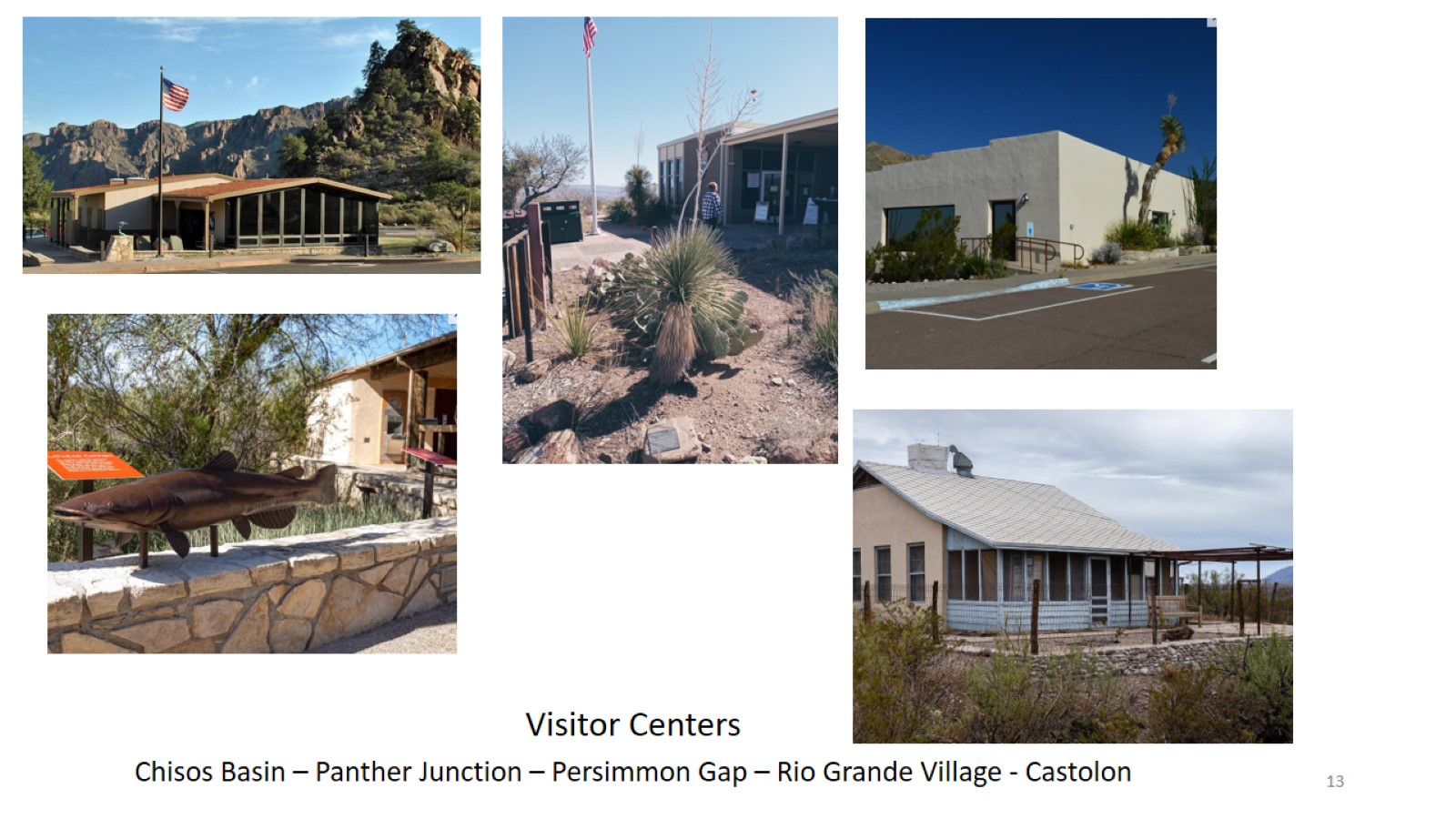 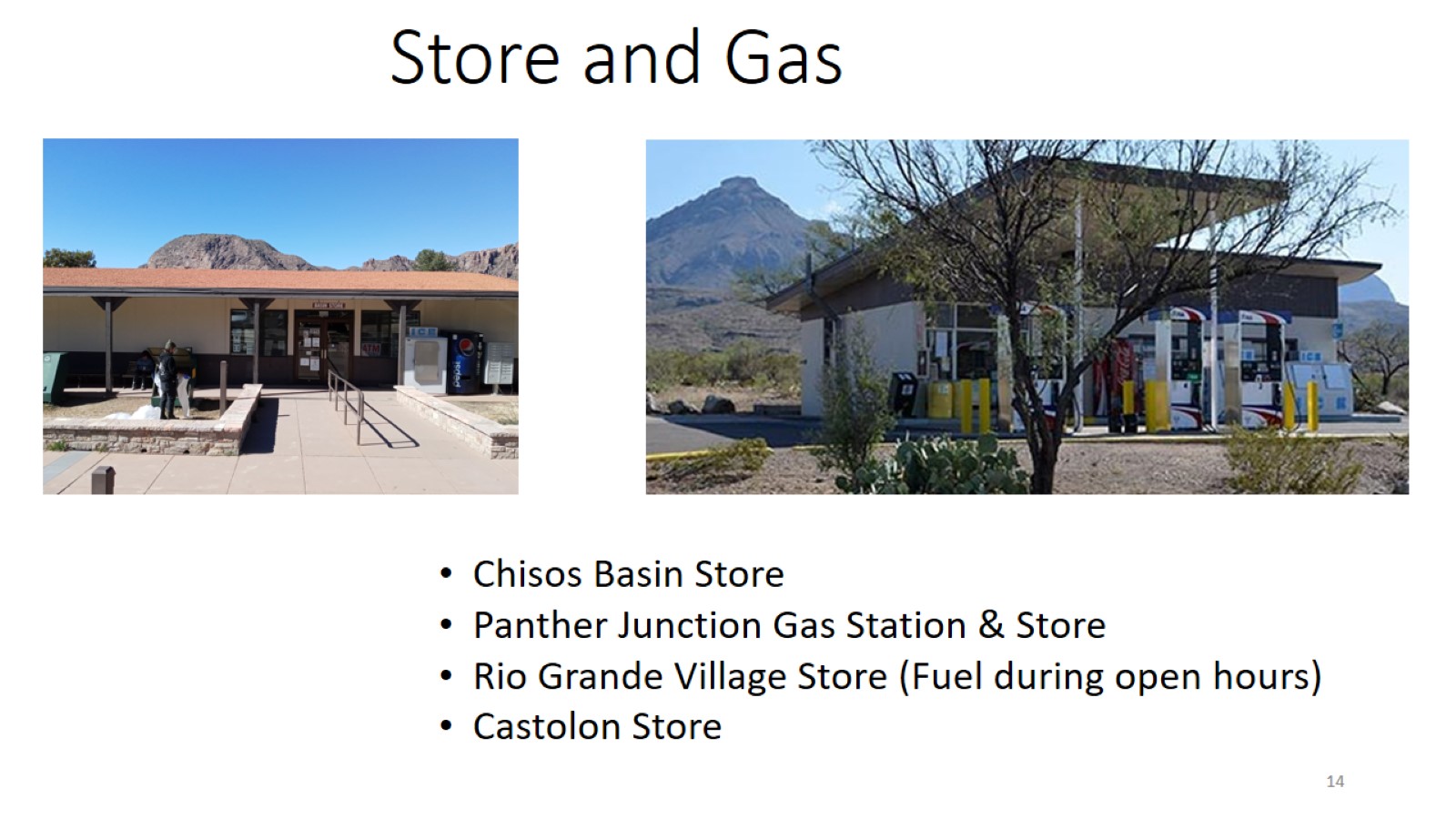 Store and Gas
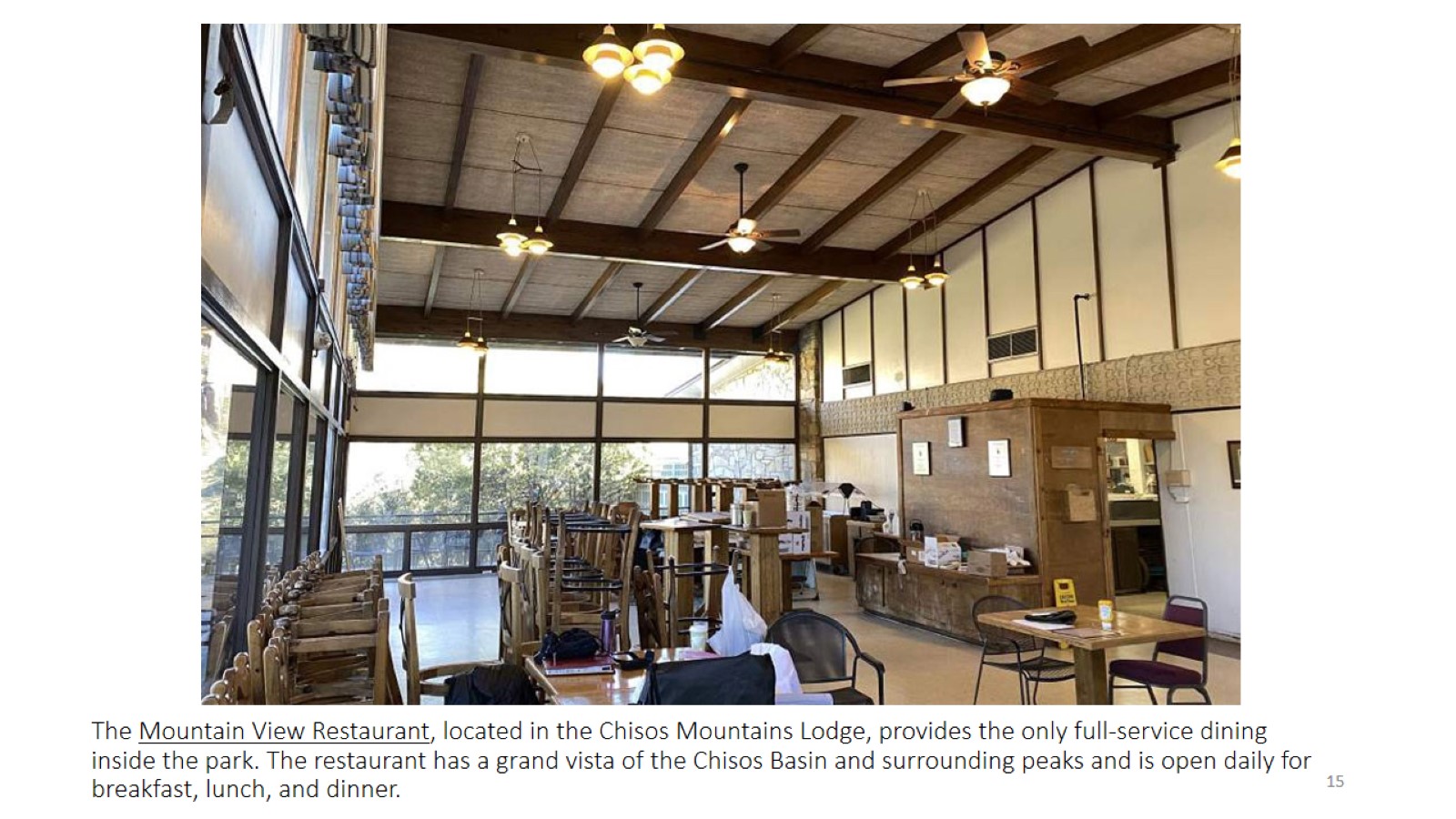 The Mountain View Restaurant, located in the Chisos Mountains Lodge, provides the only full-service dining inside the park. The restaurant has a grand vista of the Chisos Basin and surrounding peaks and is open daily for breakfast, lunch, and dinner.
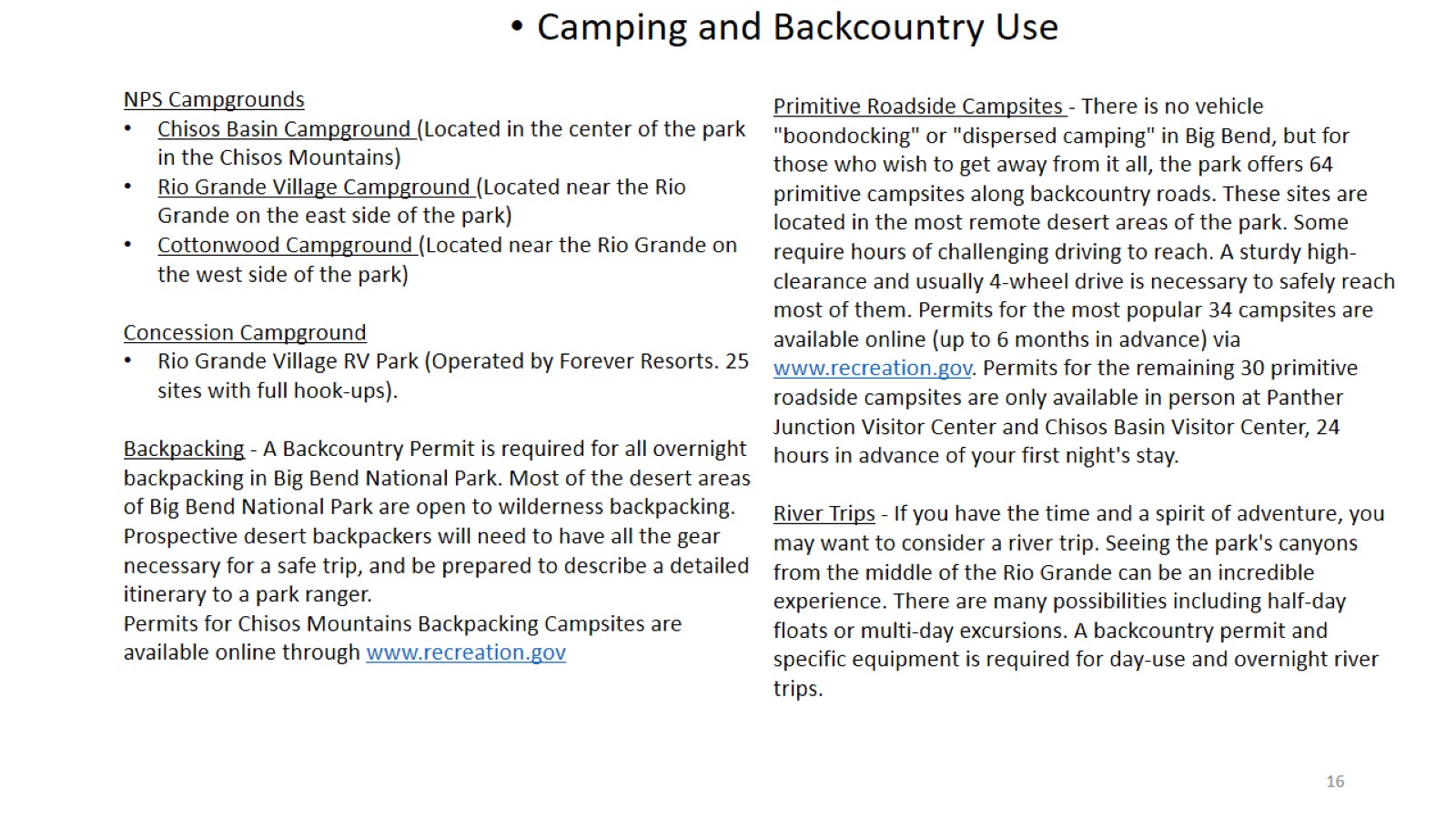 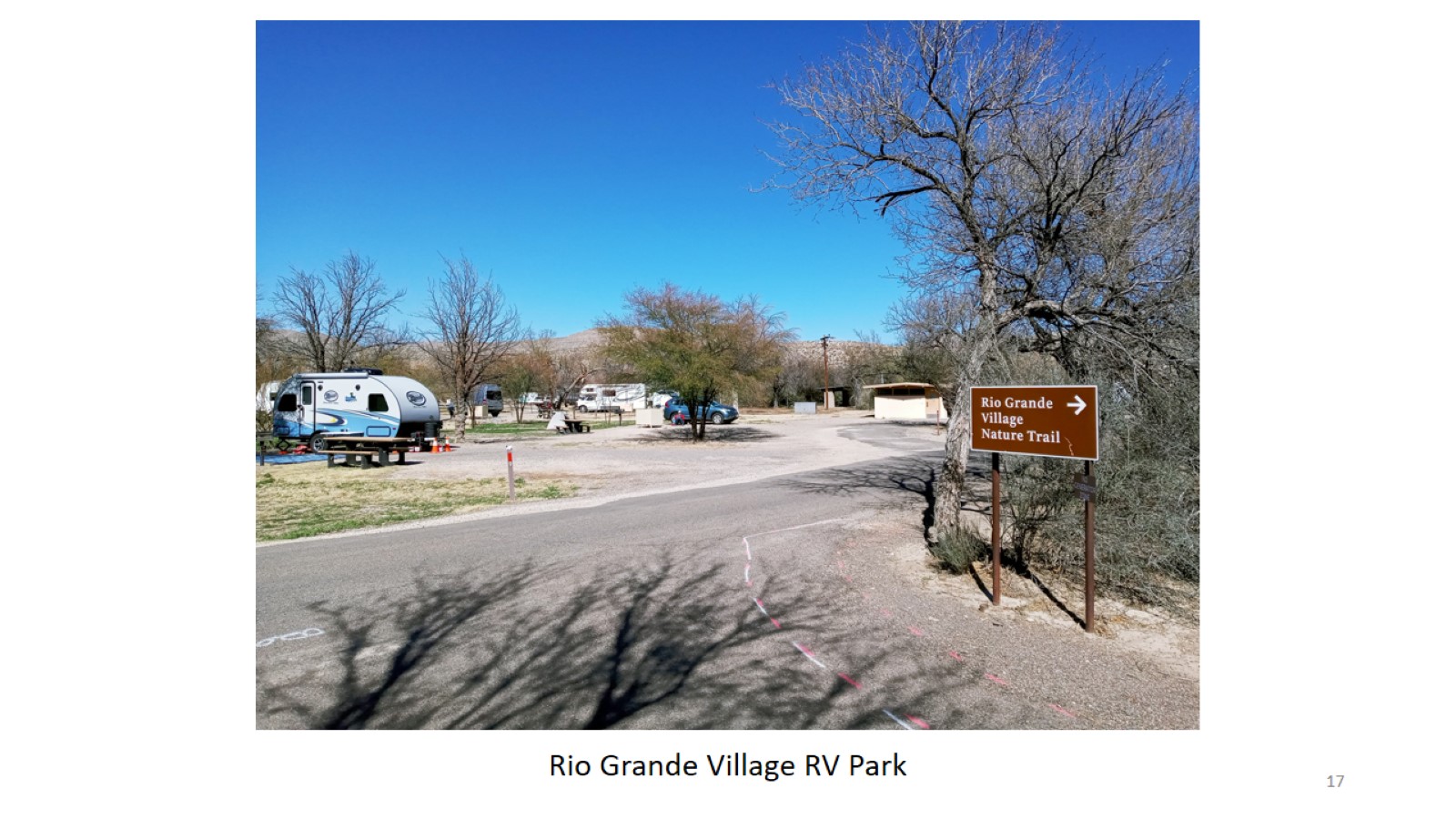 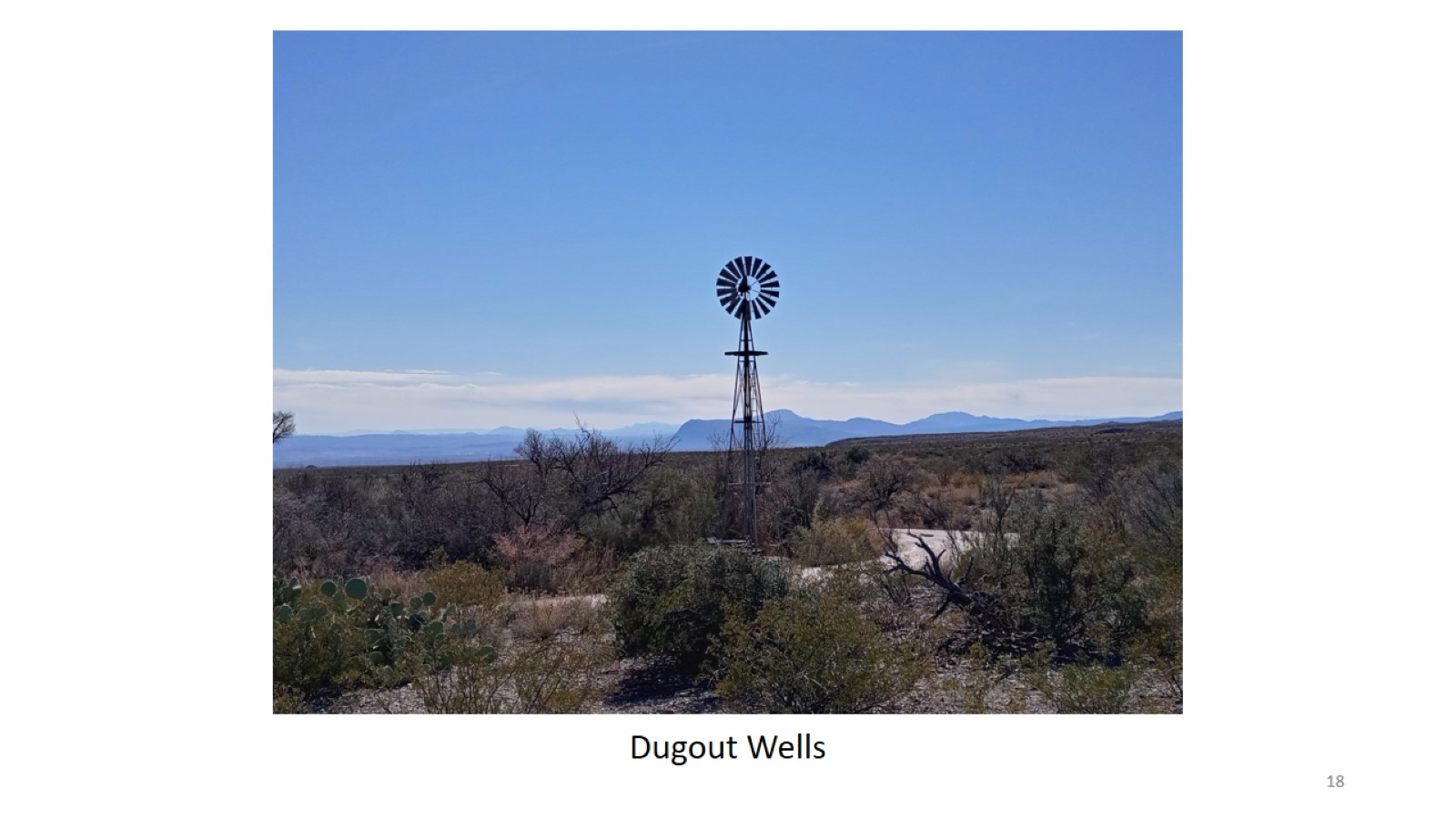 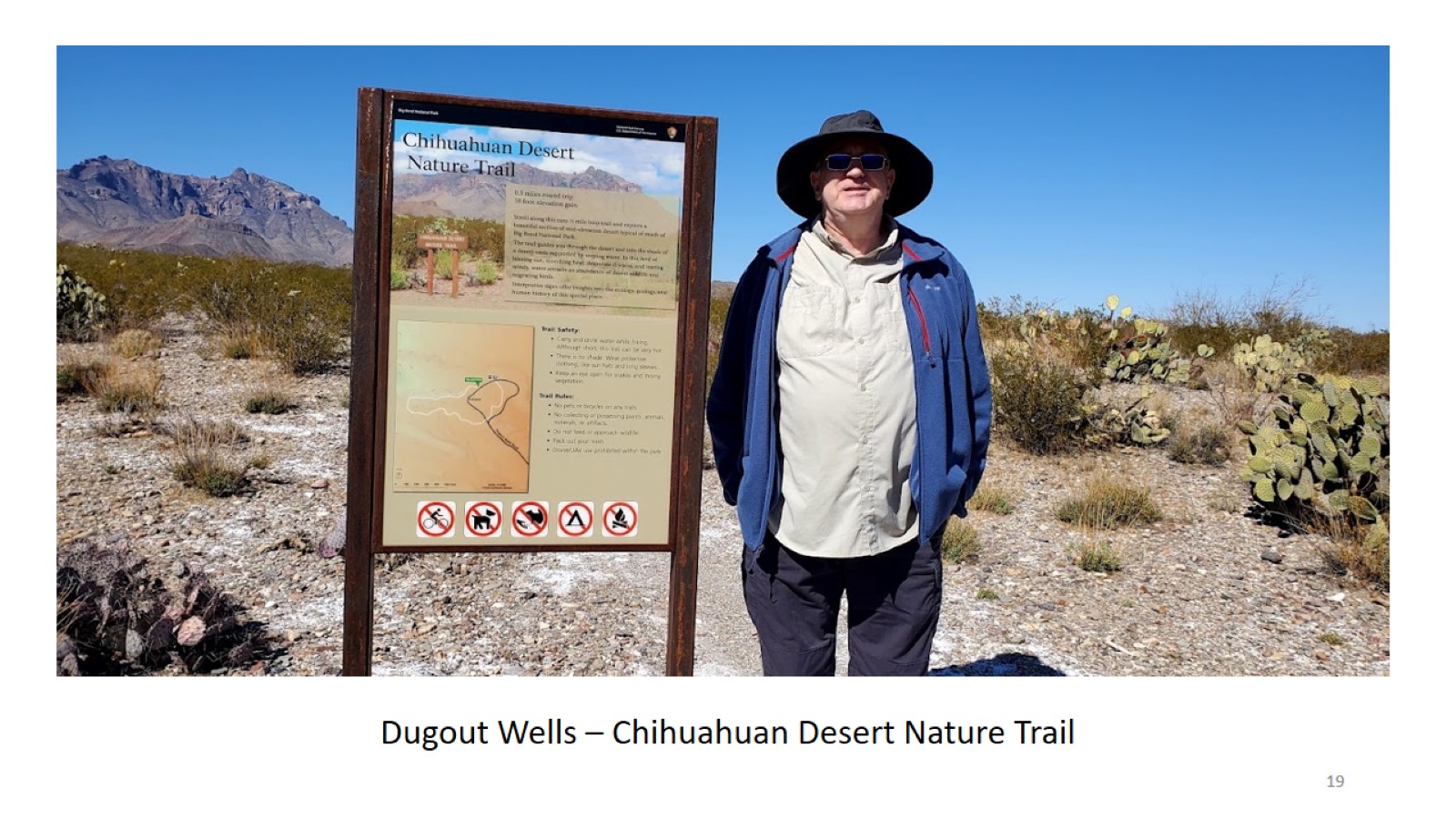 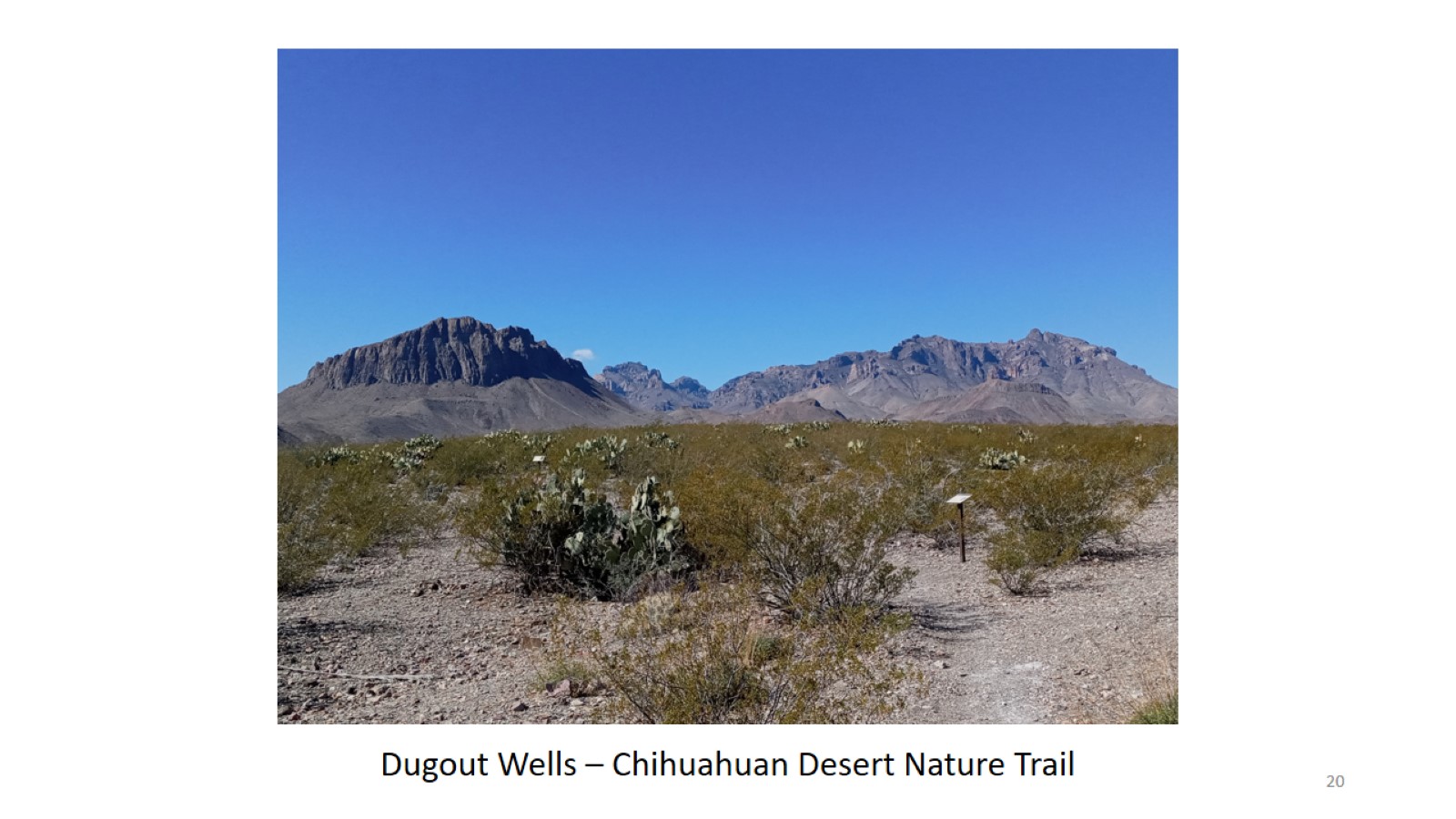 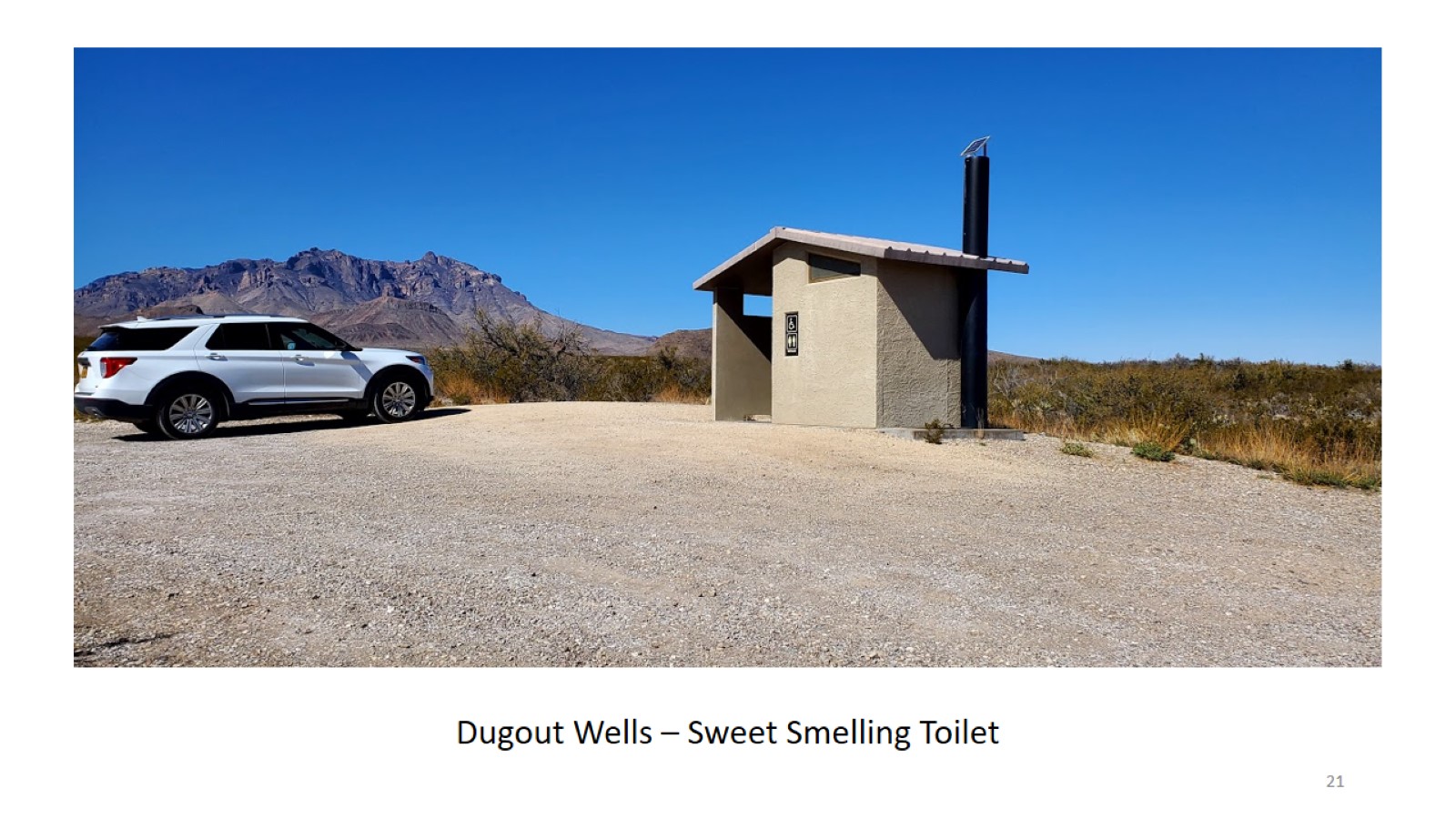 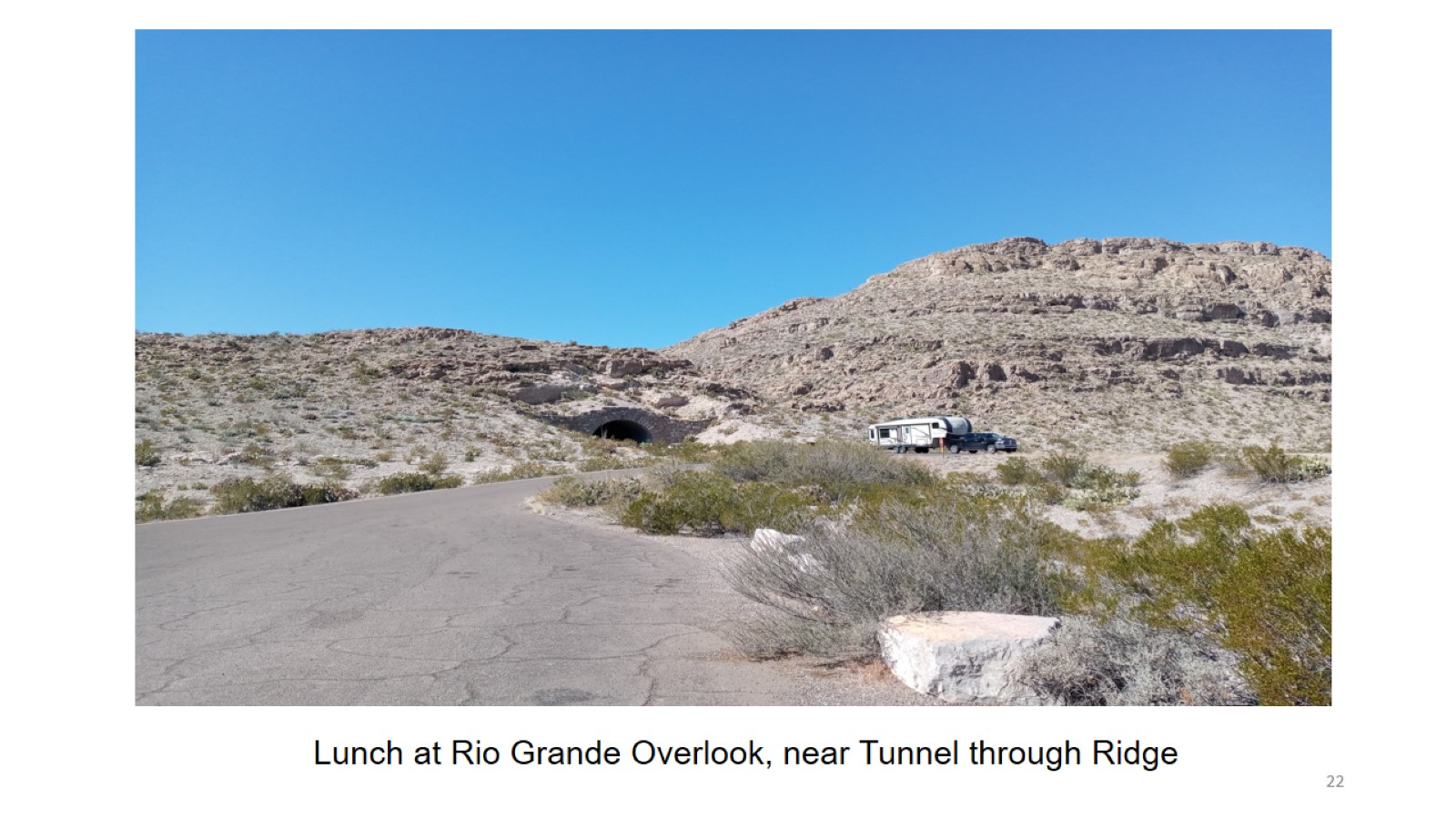 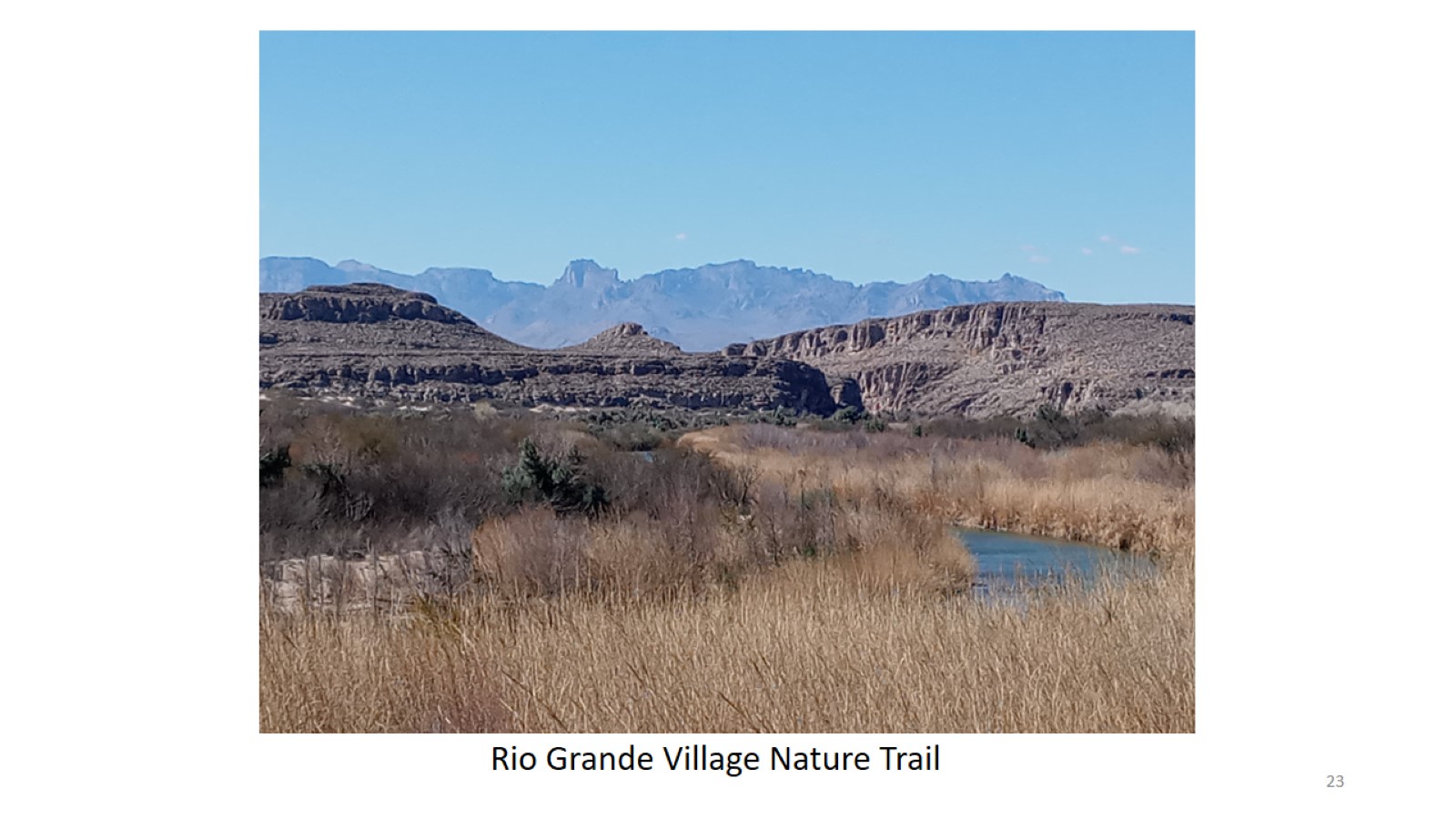 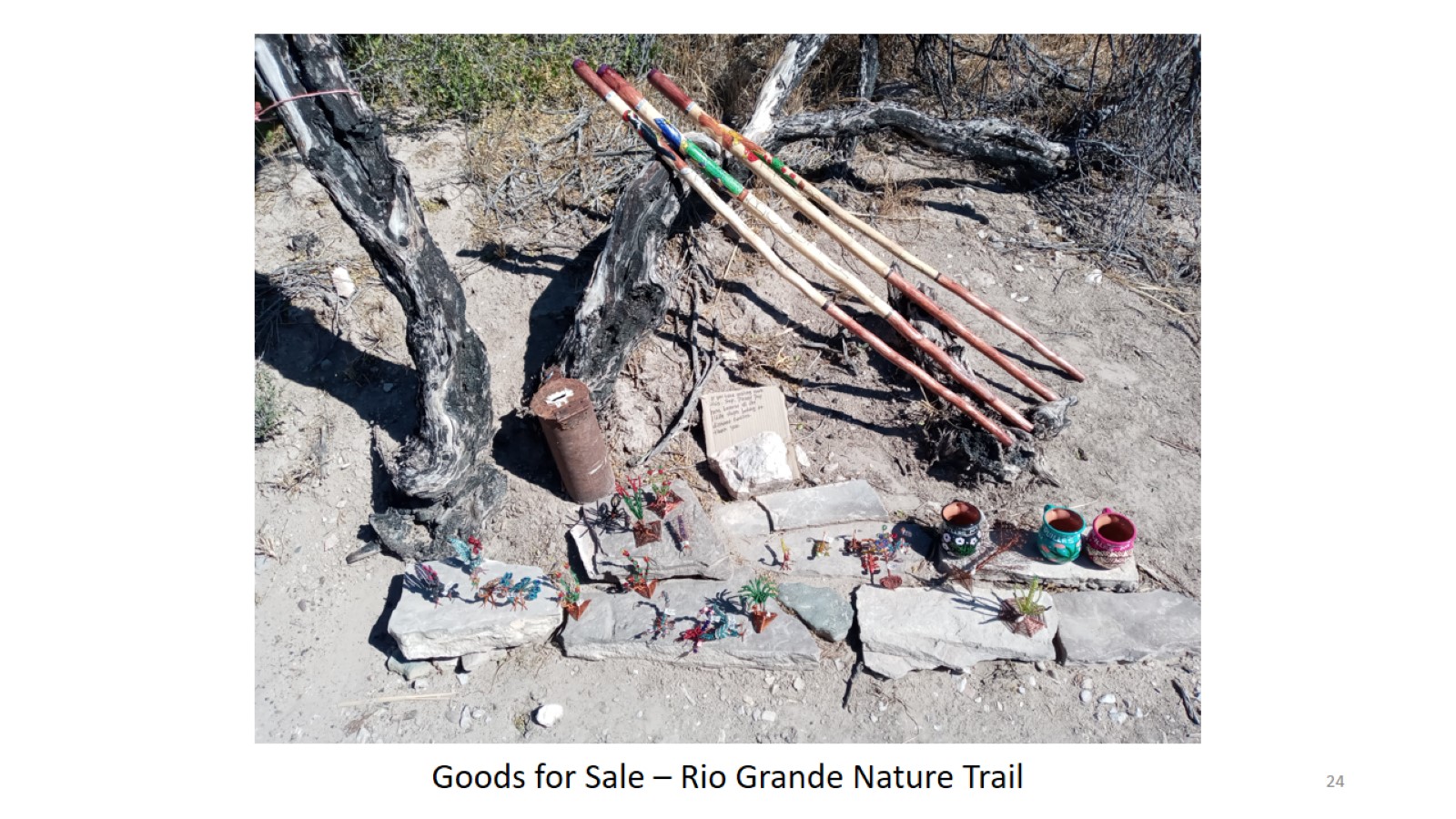 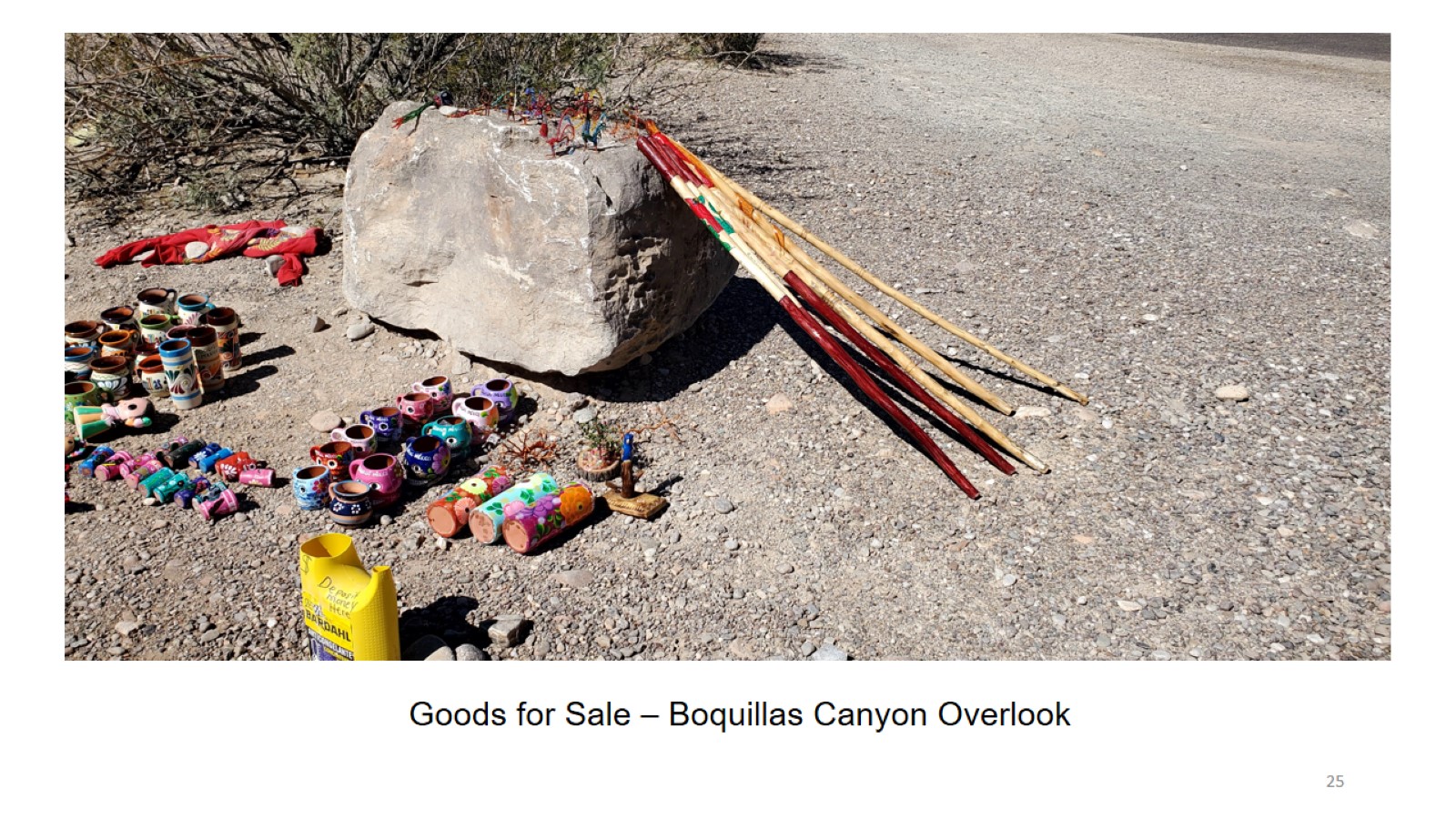 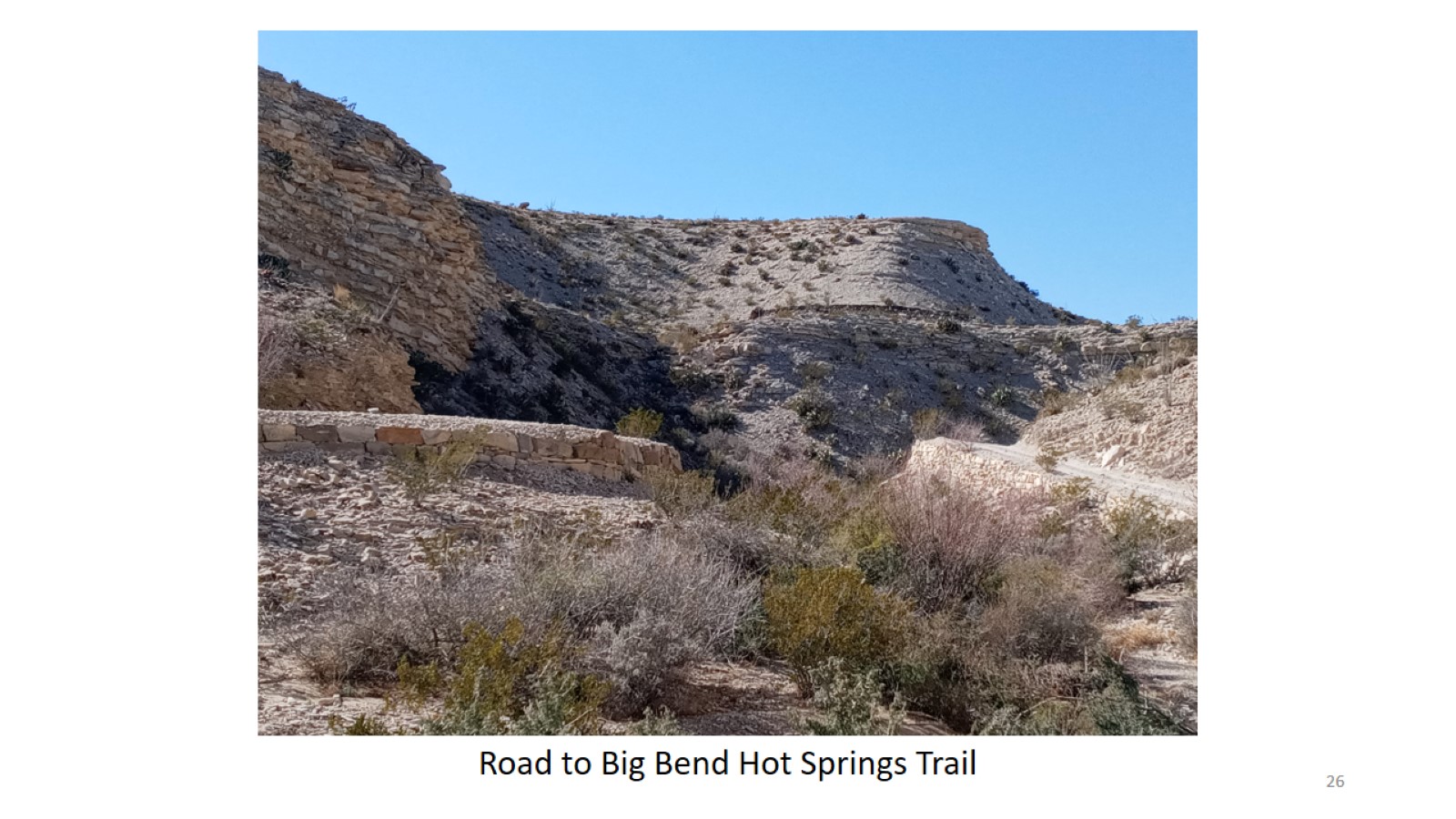 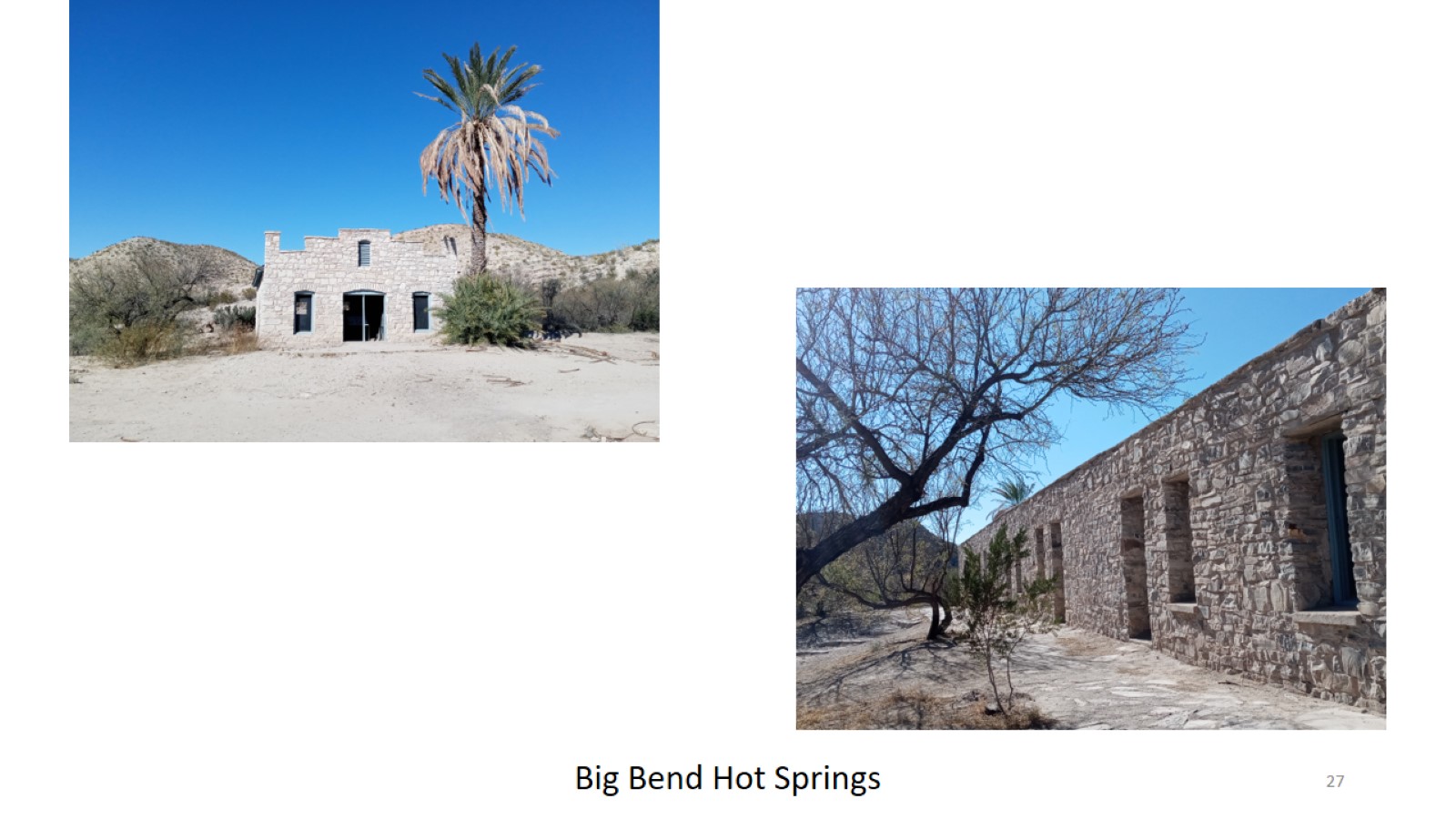 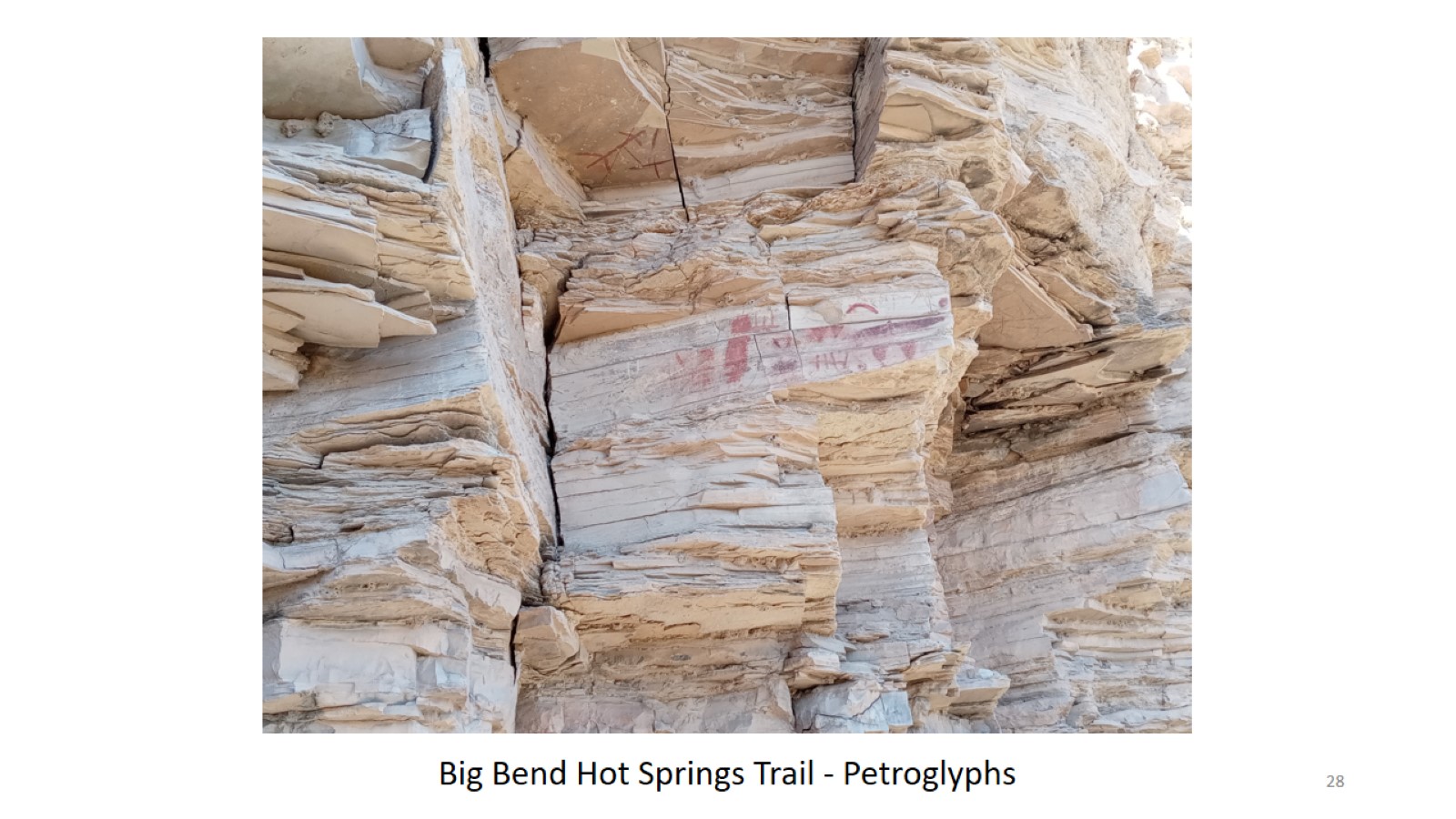 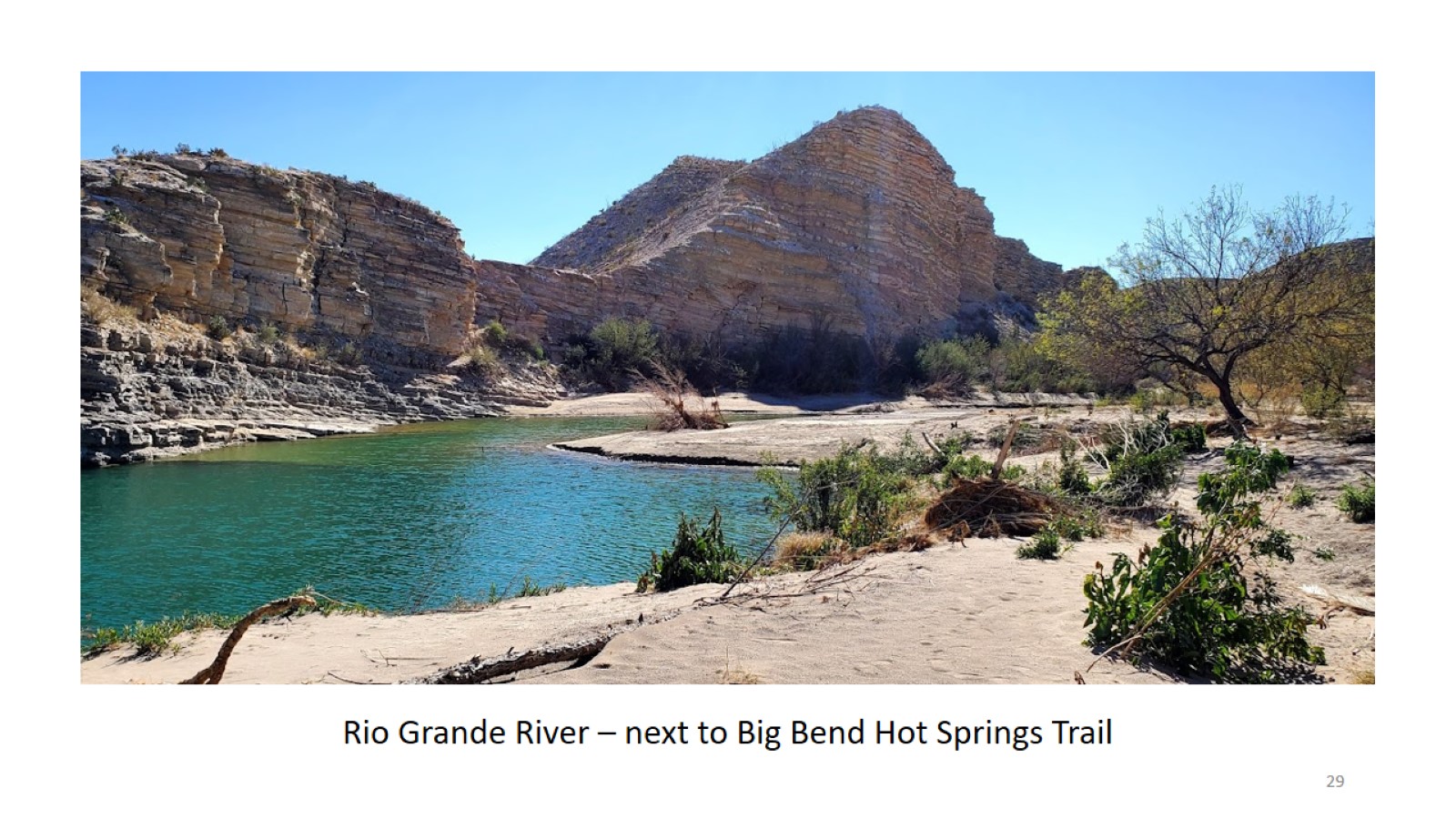 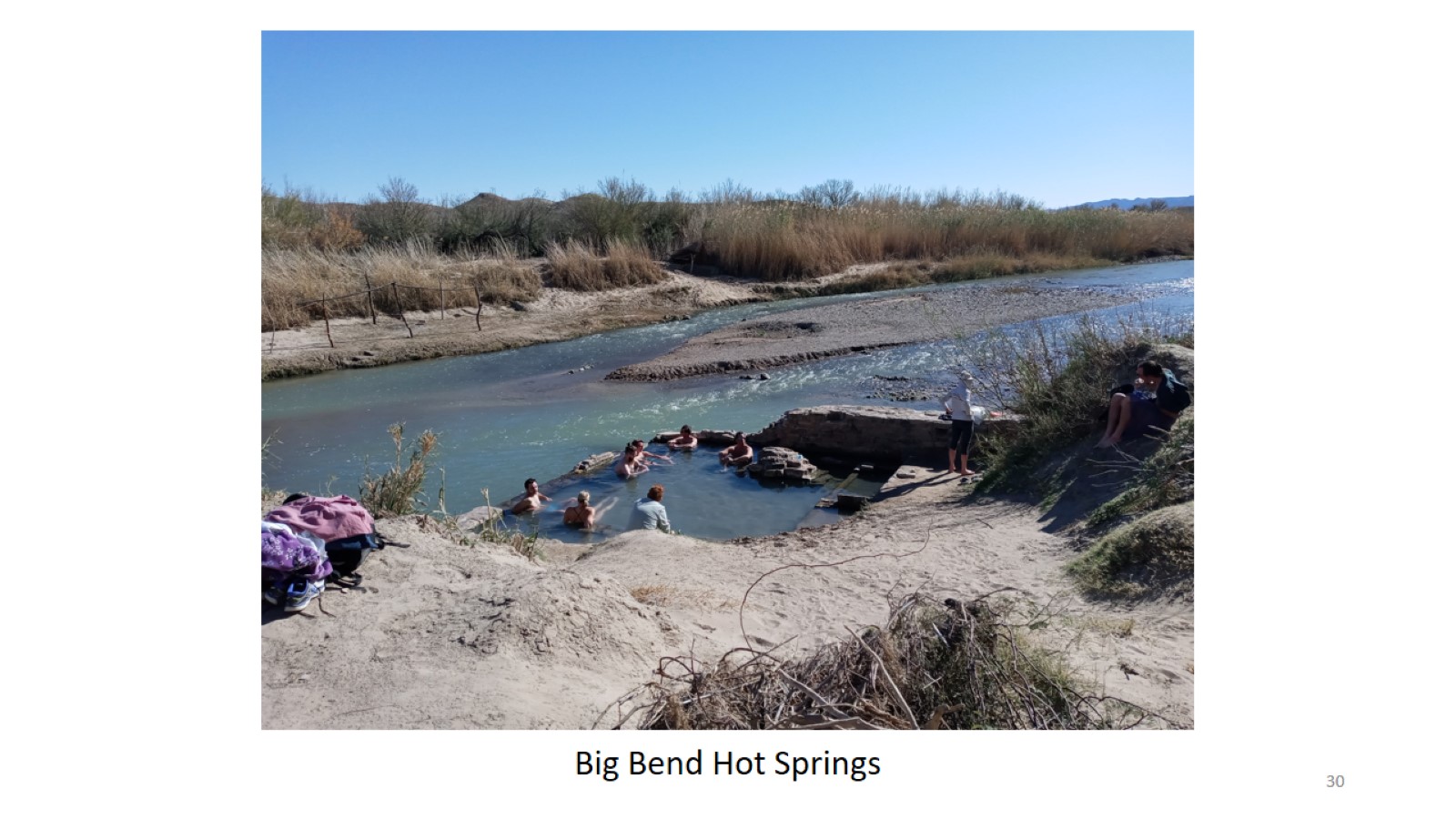 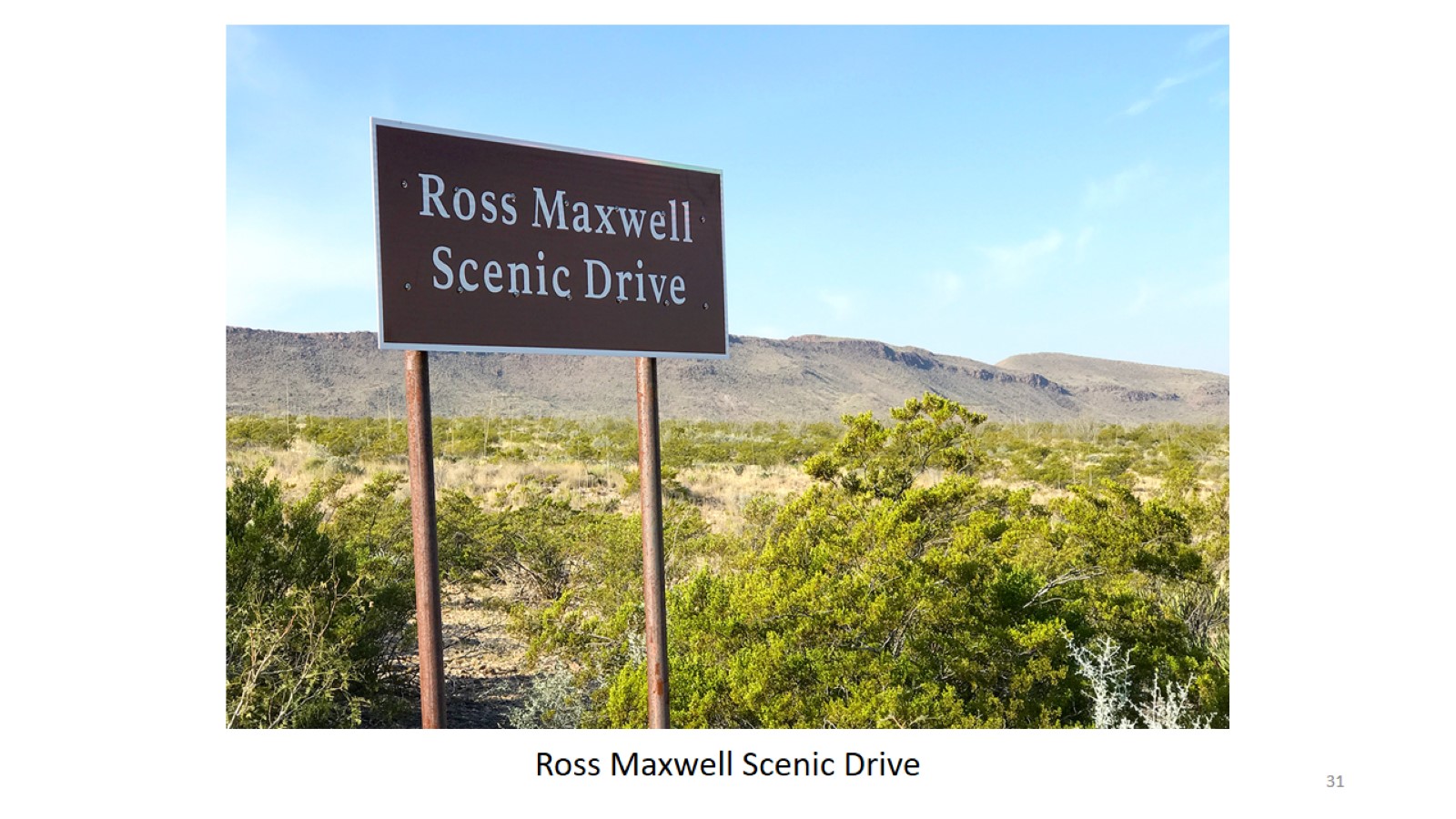 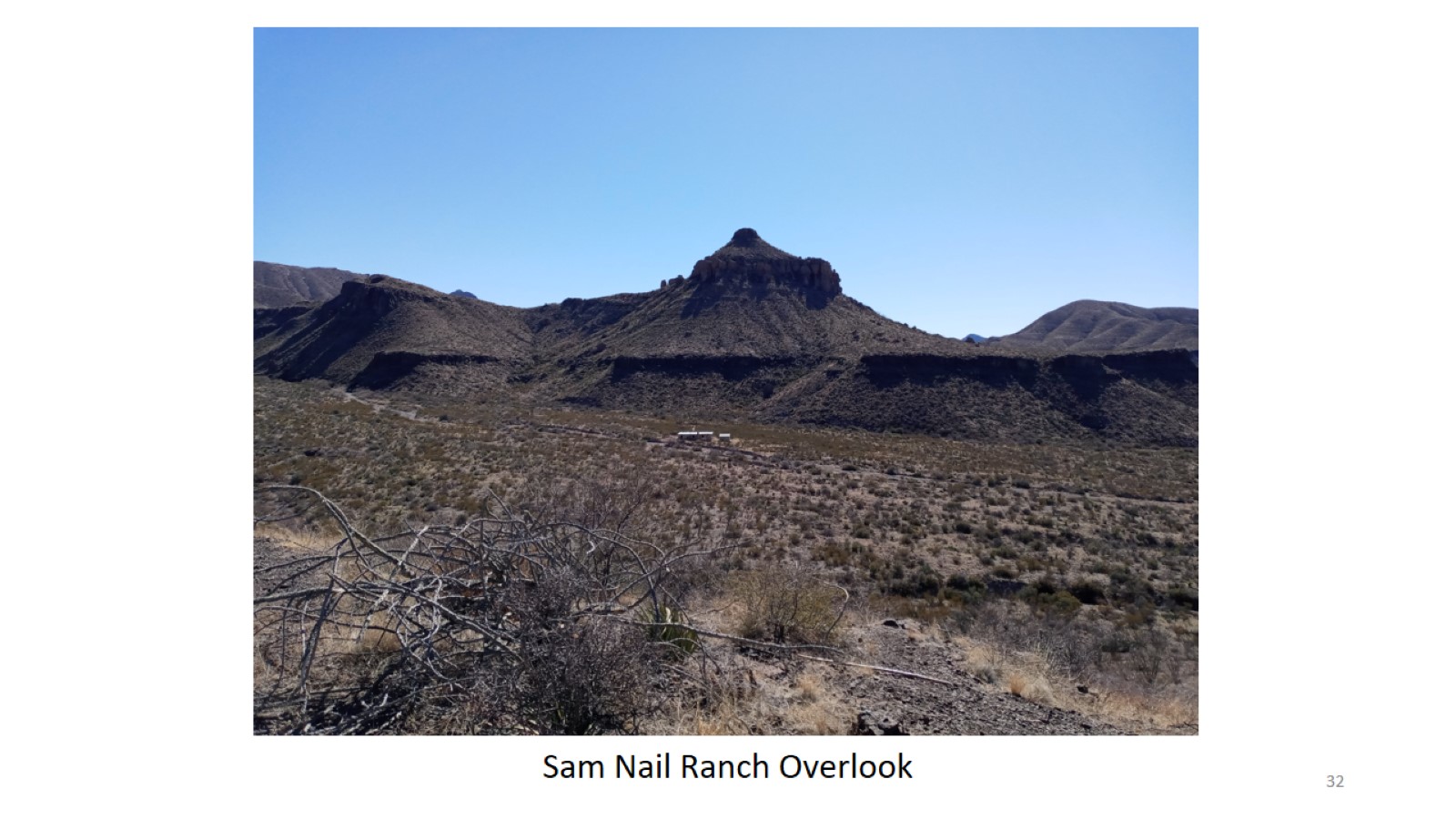 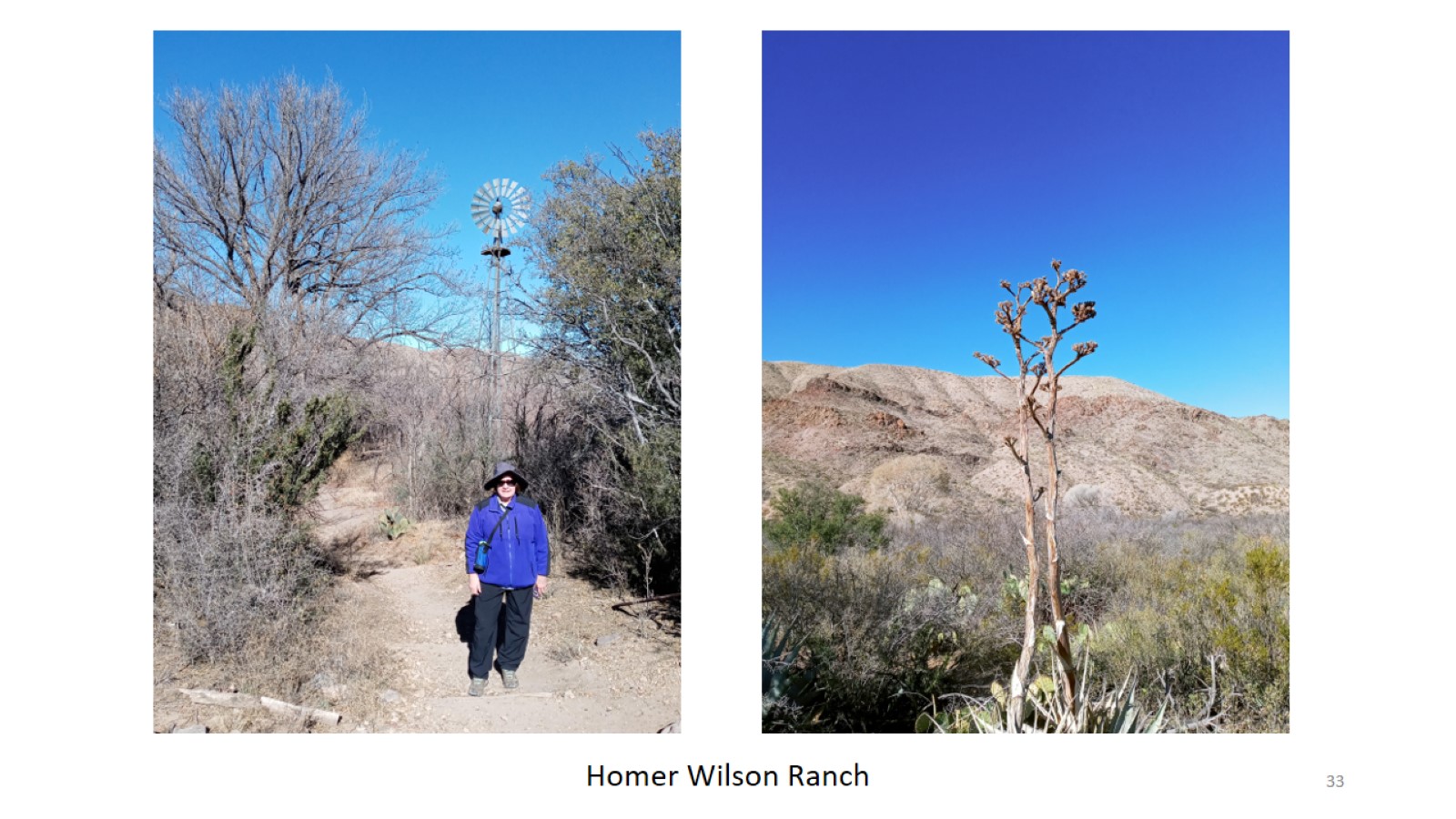 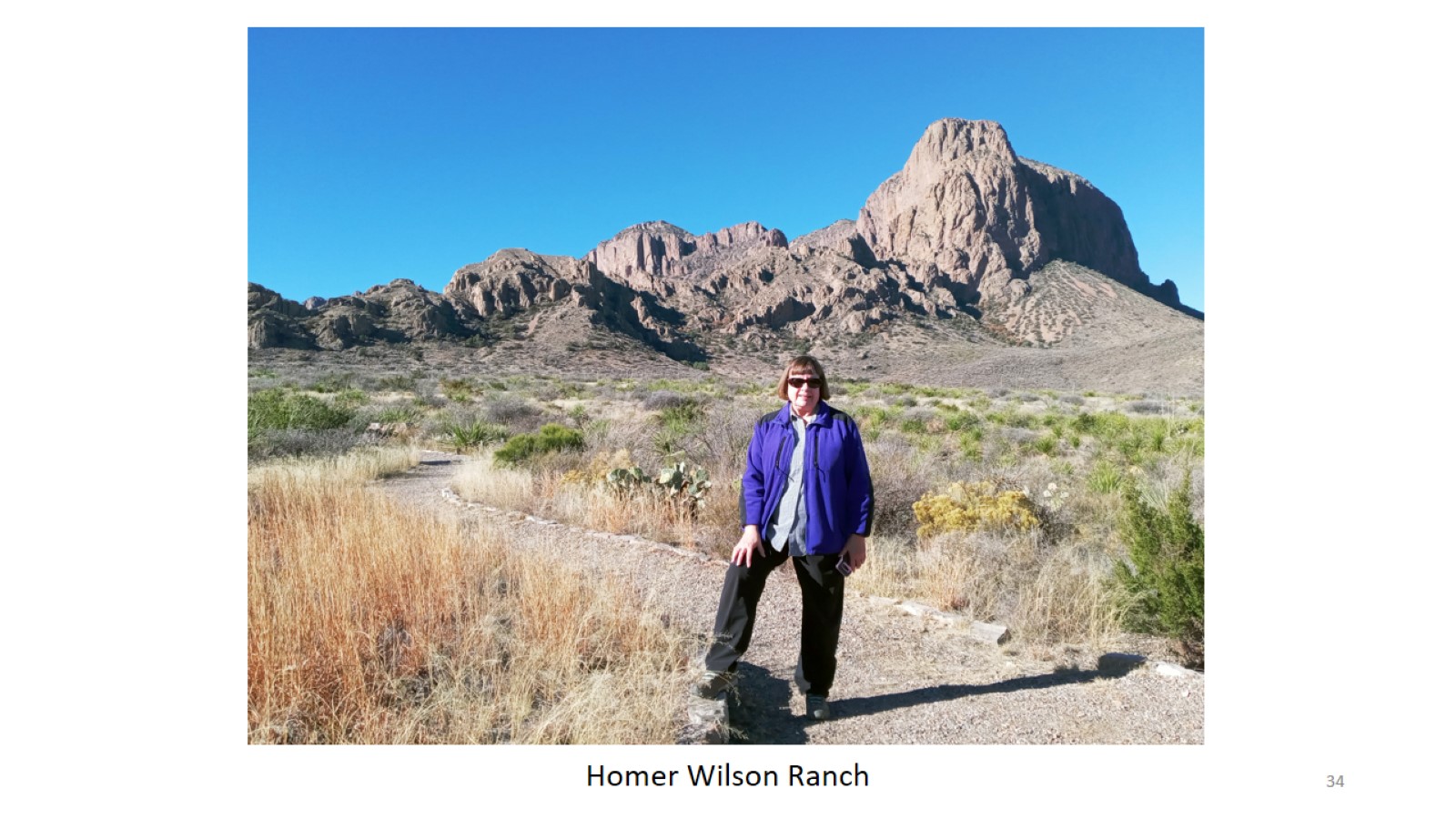 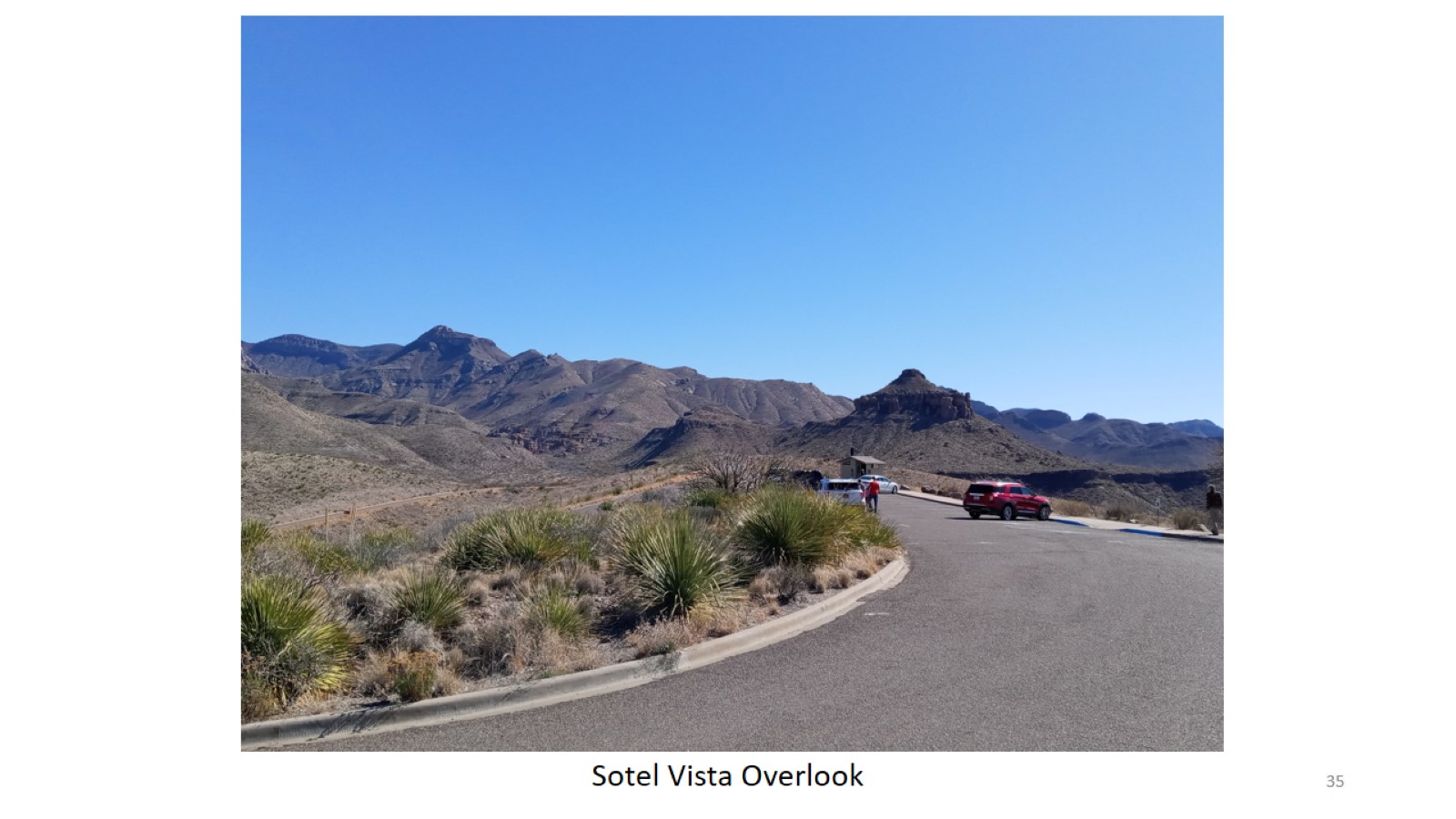 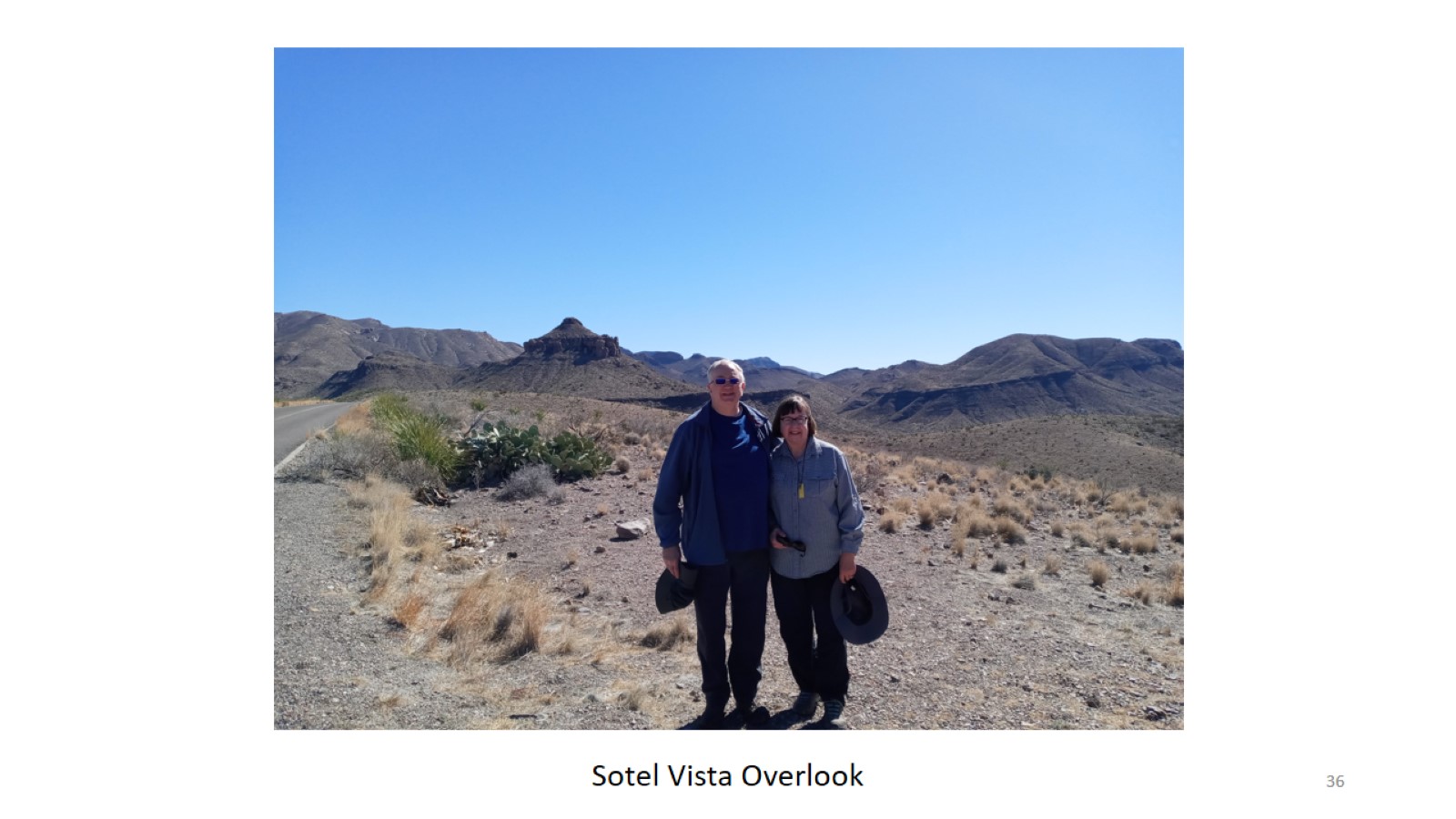 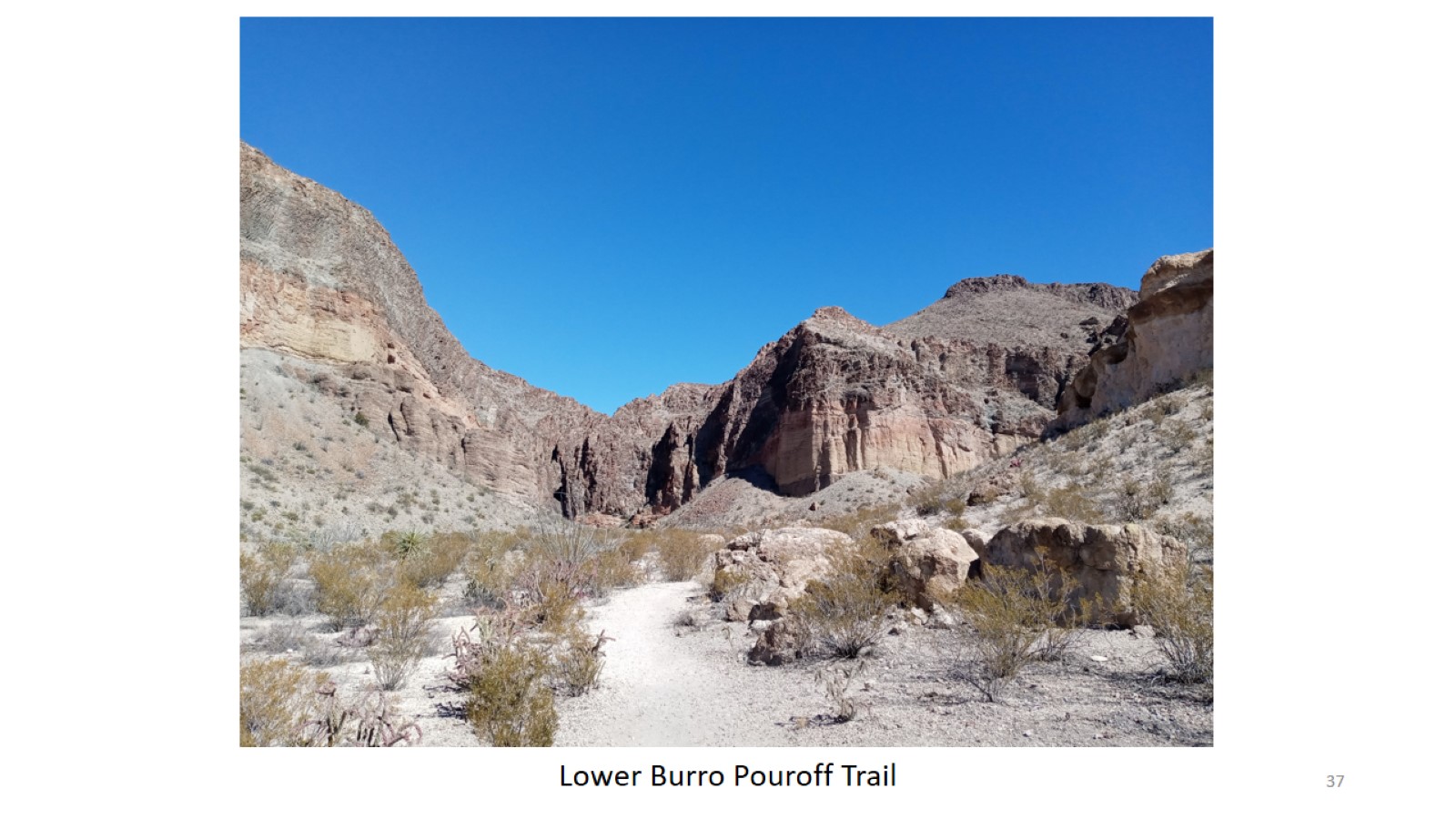 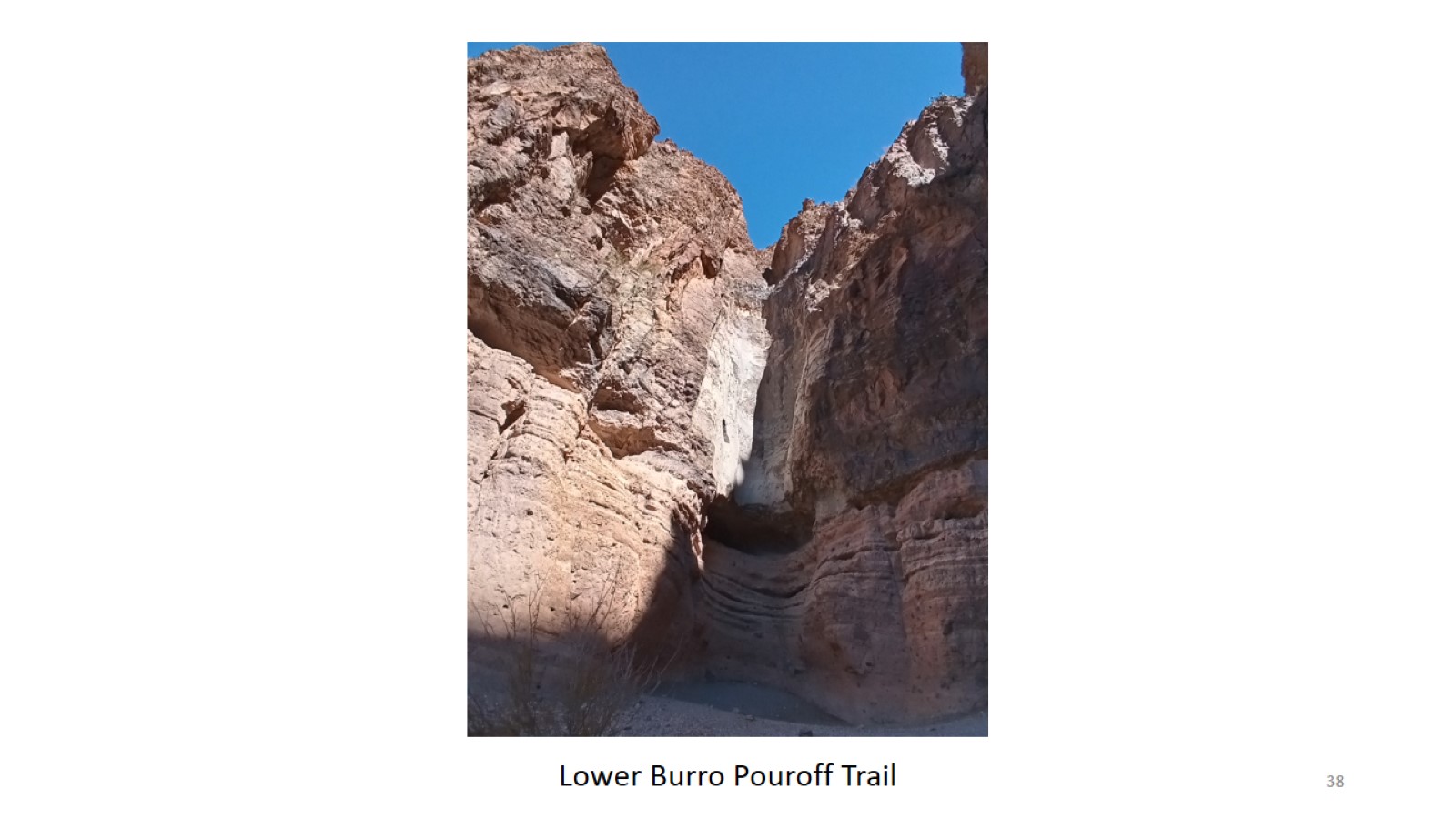 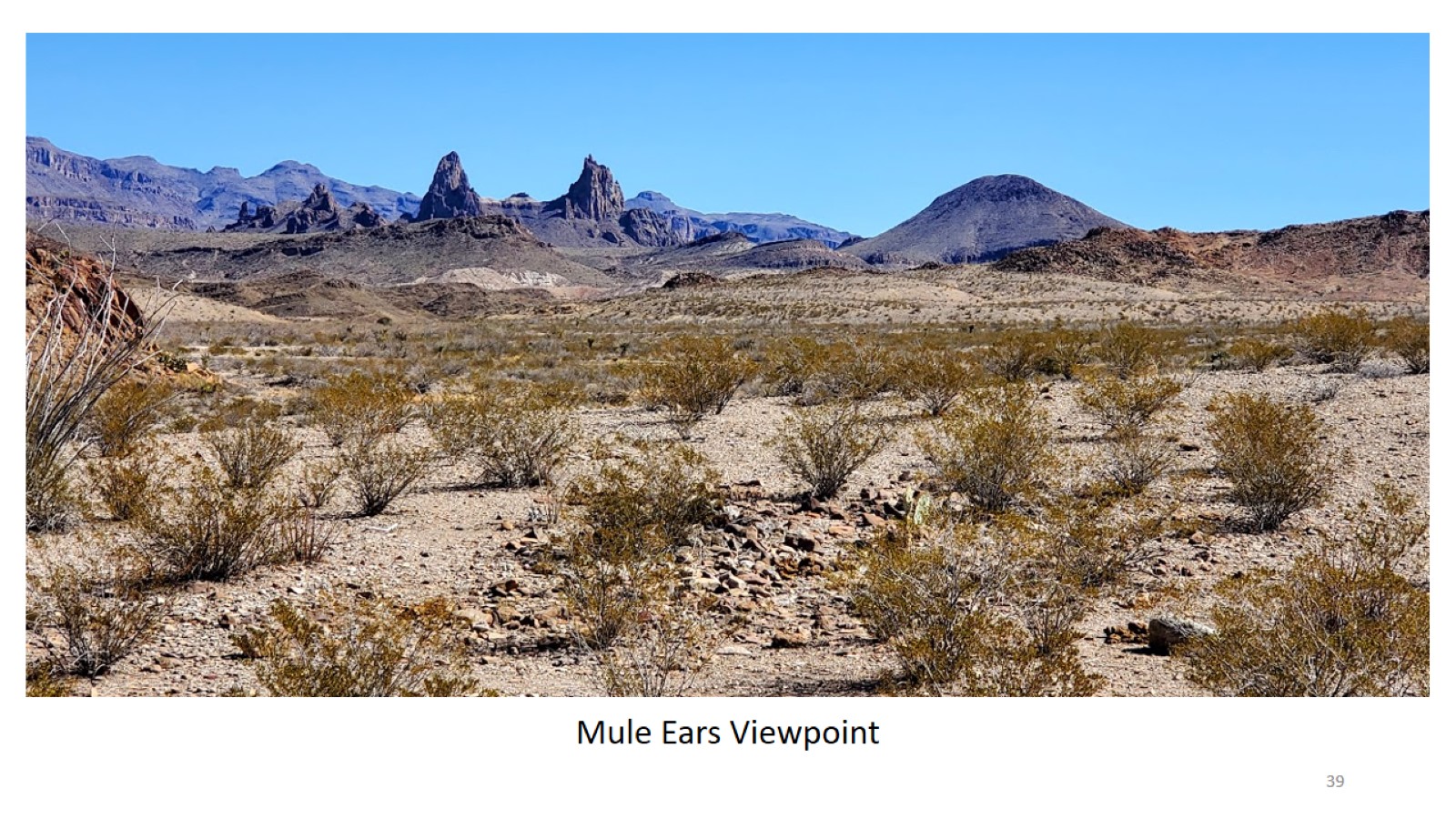 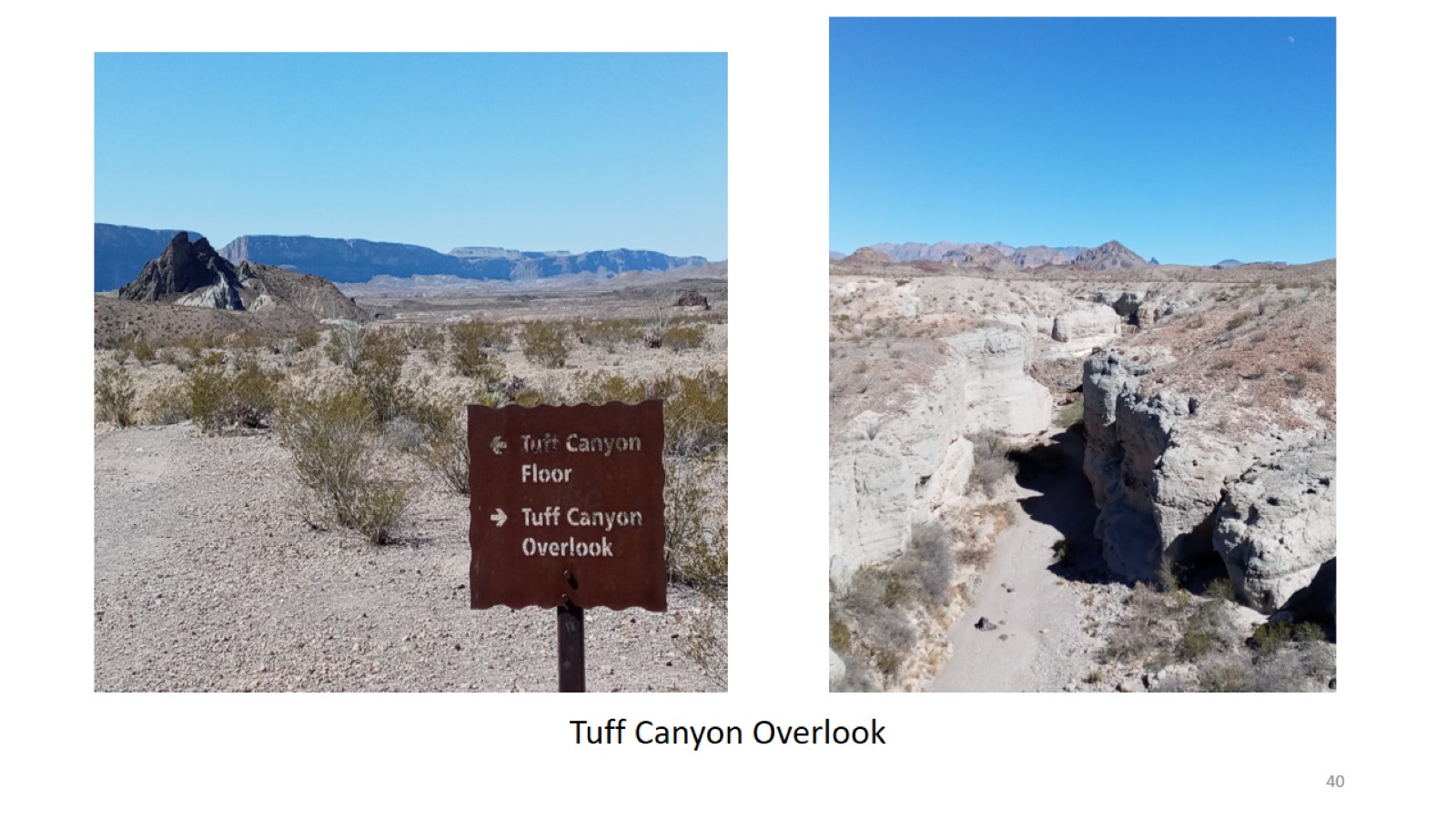 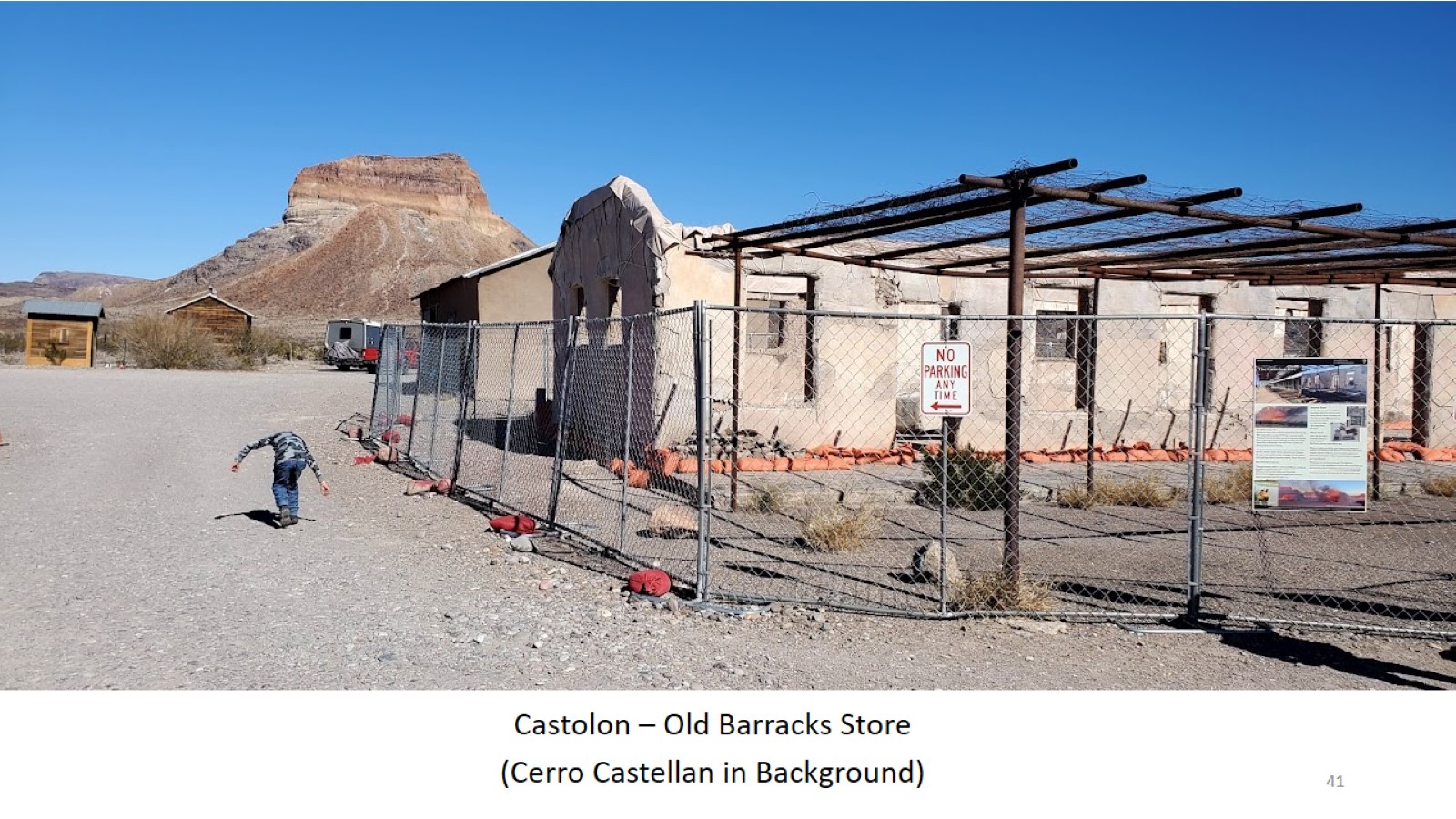 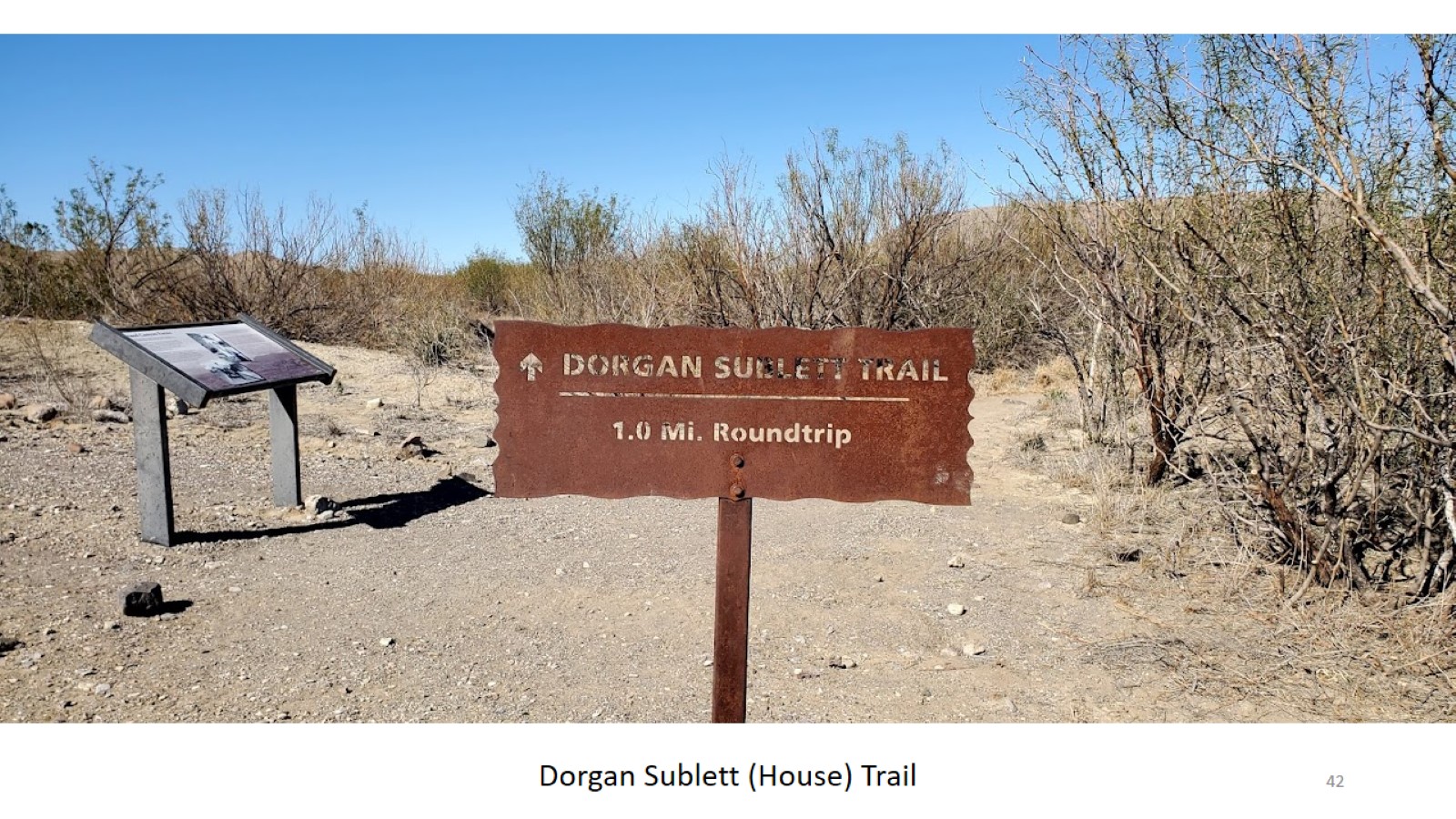 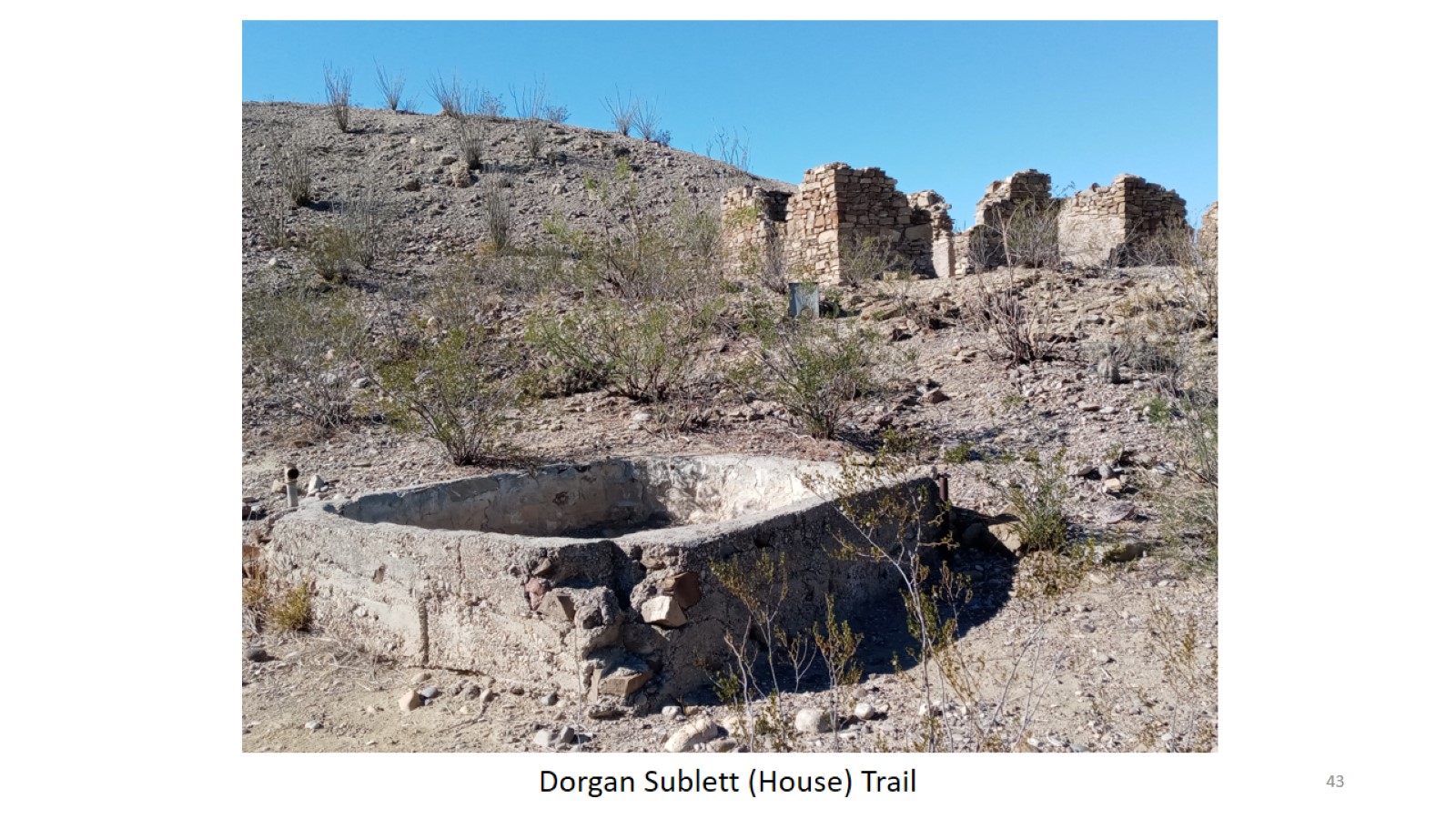 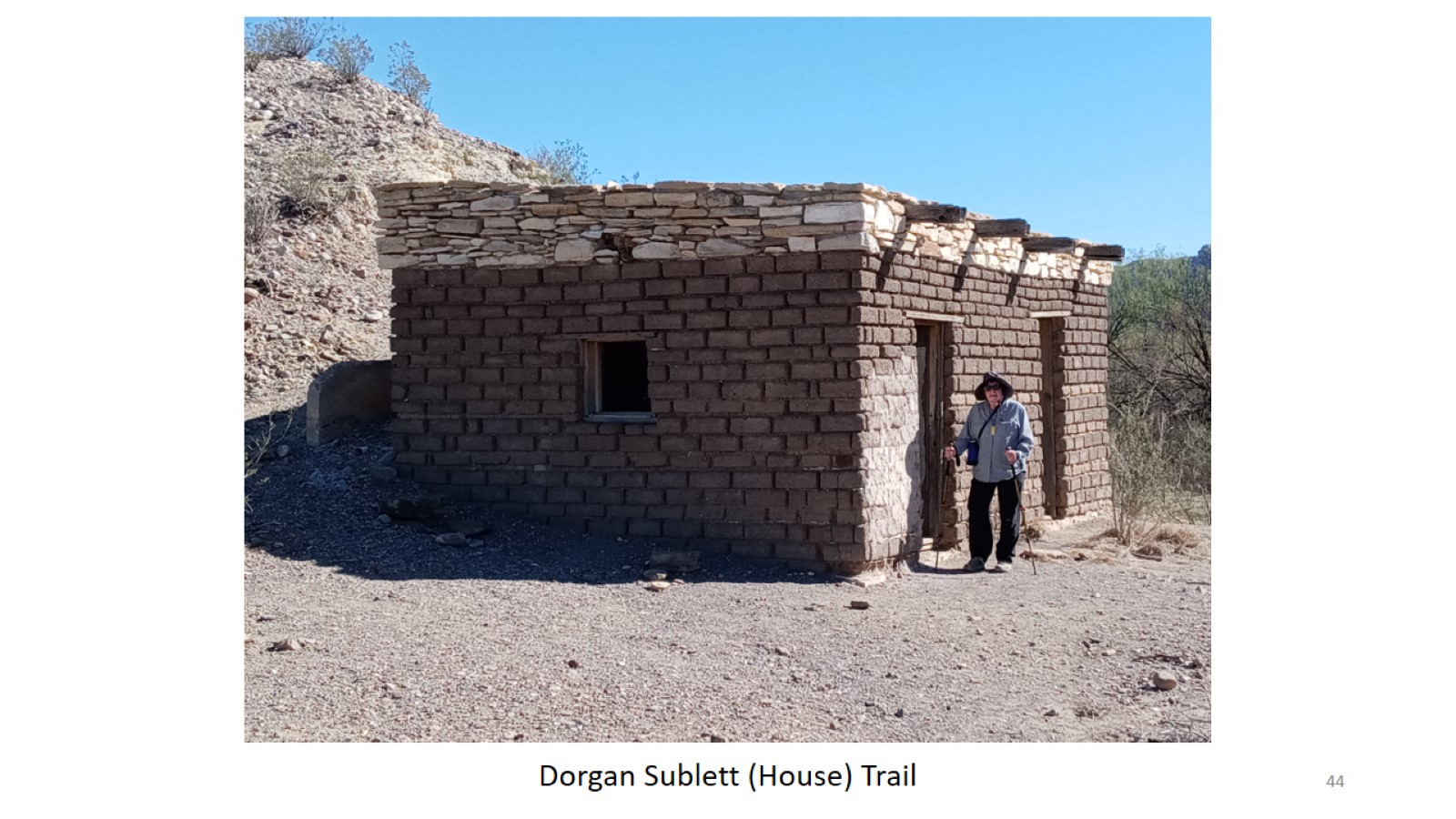 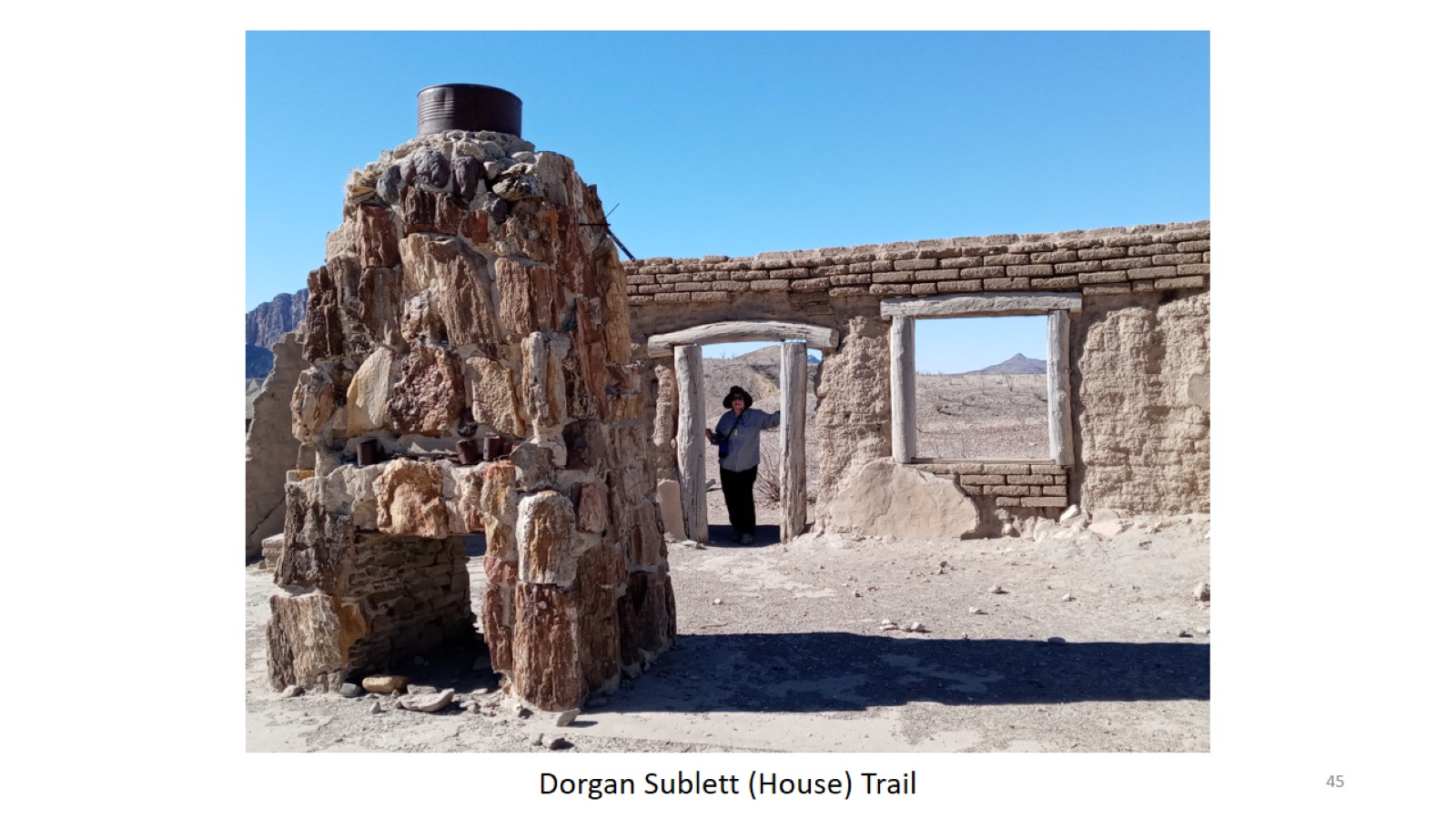 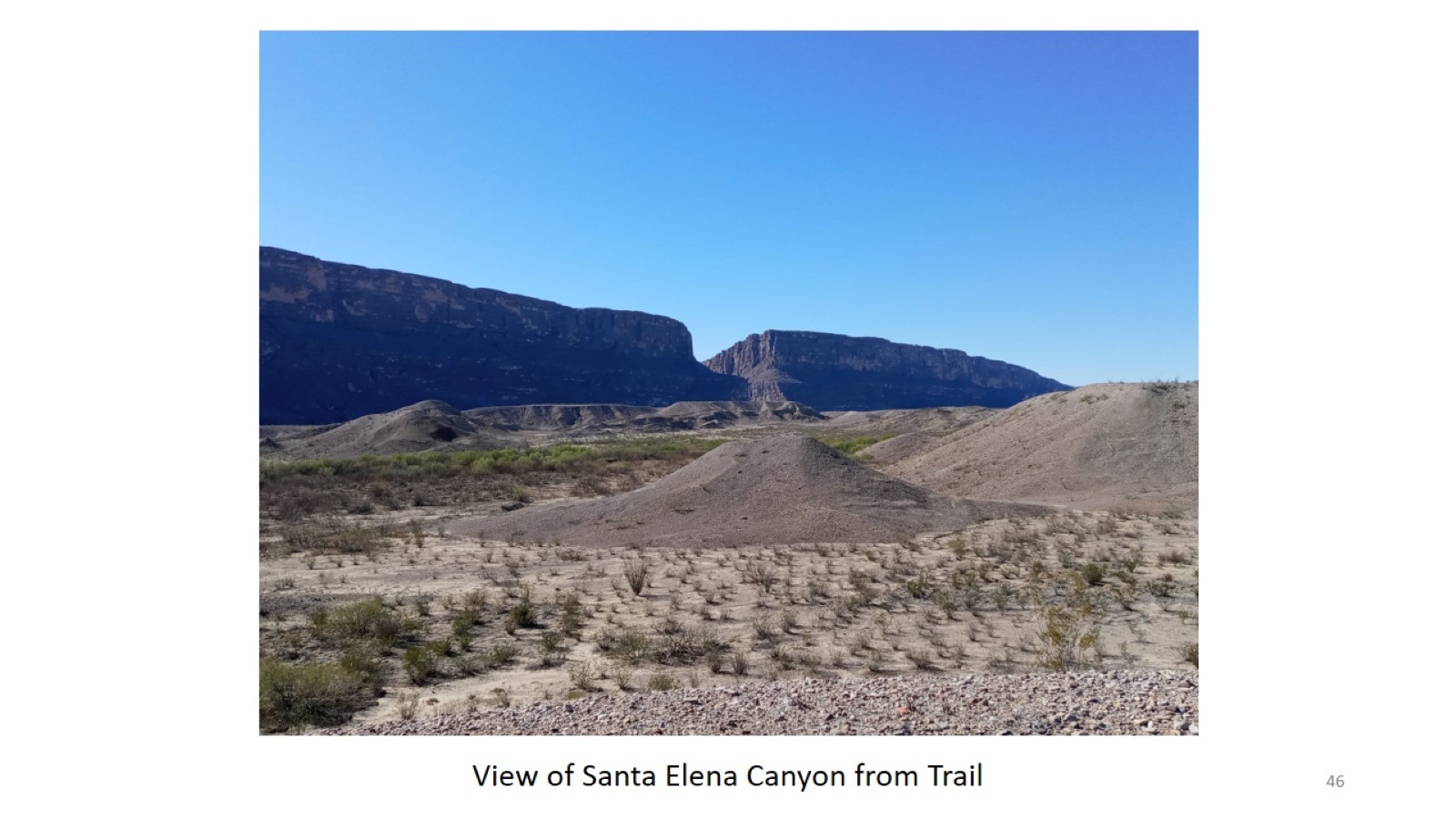 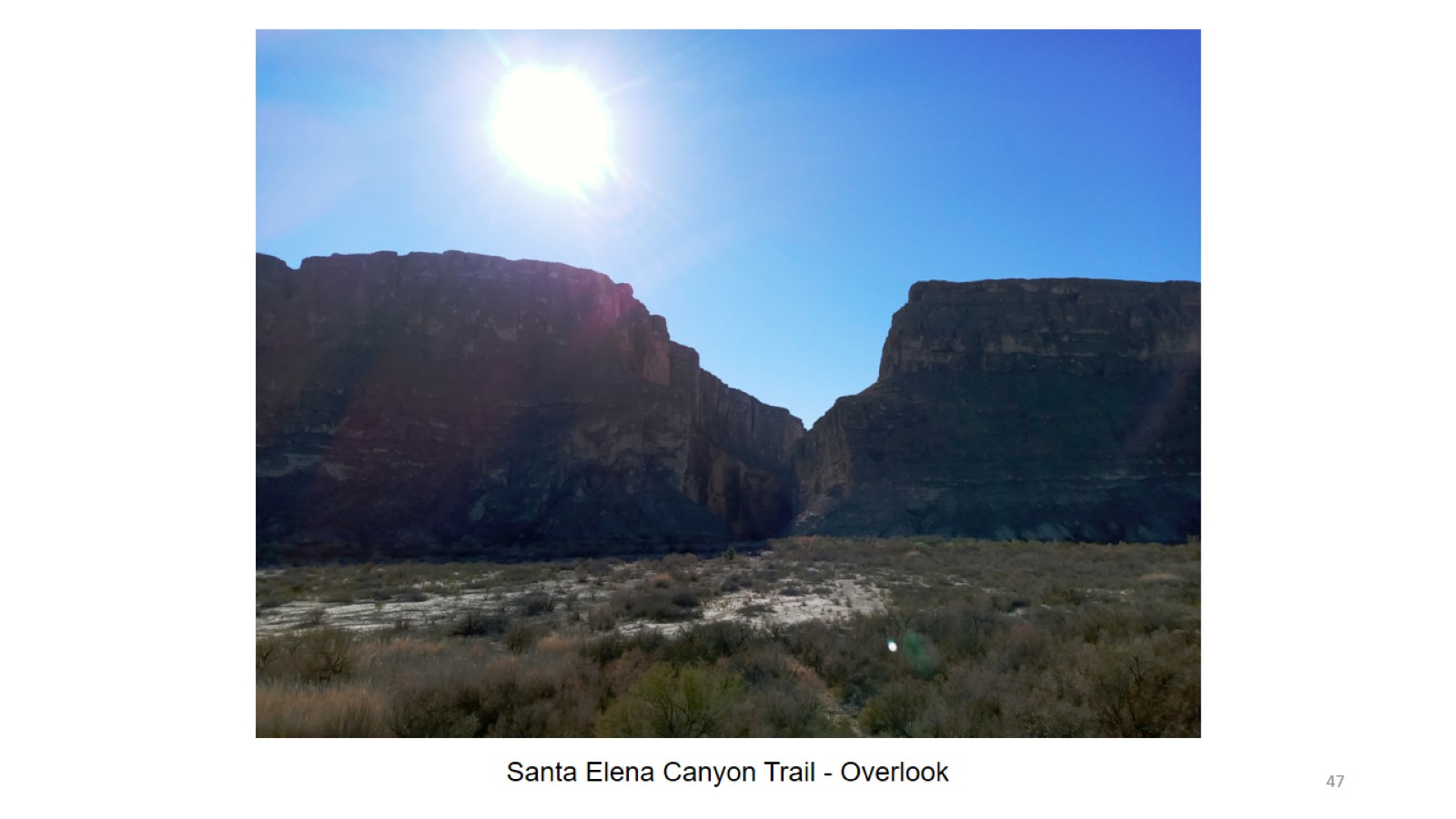 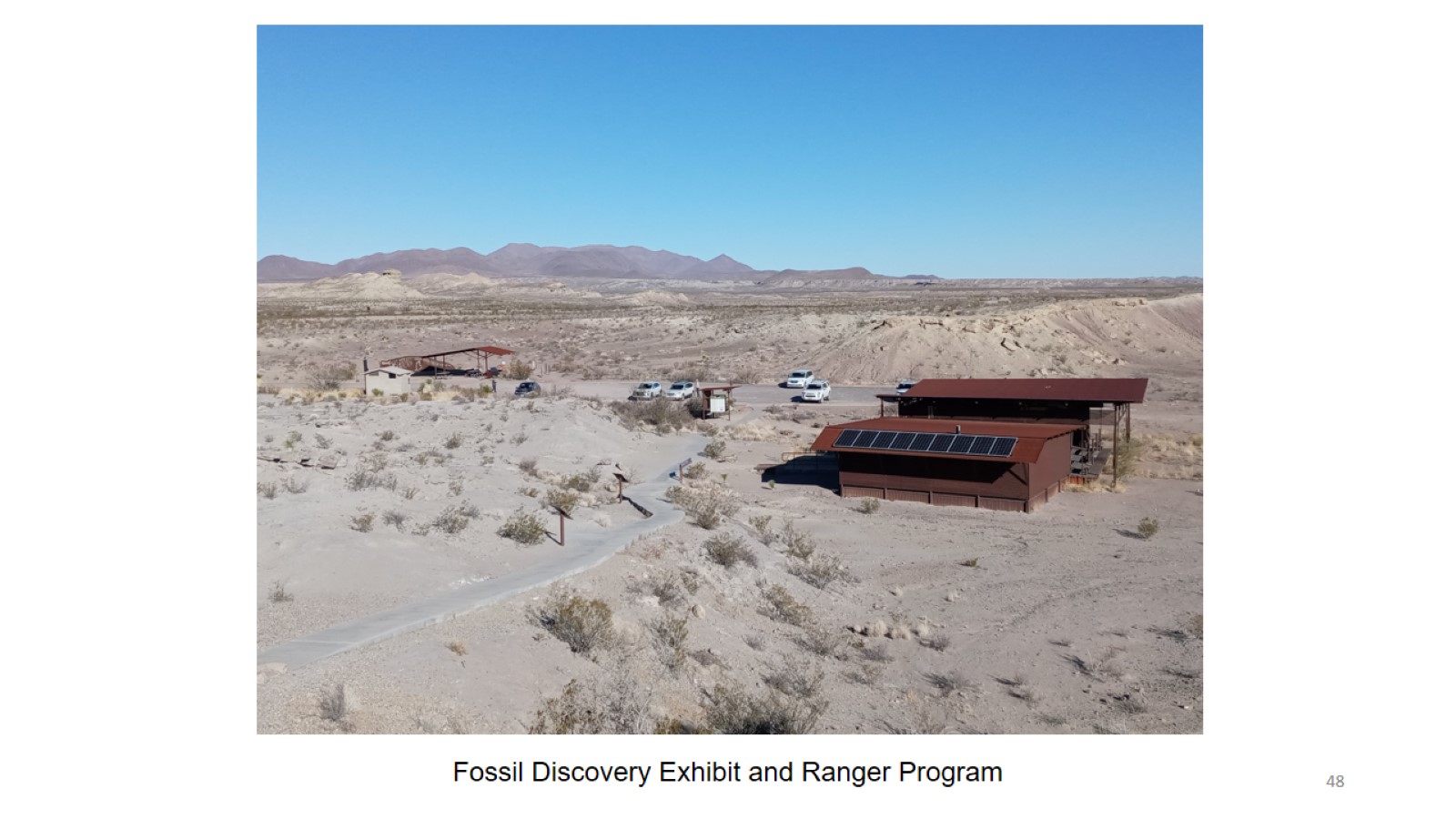 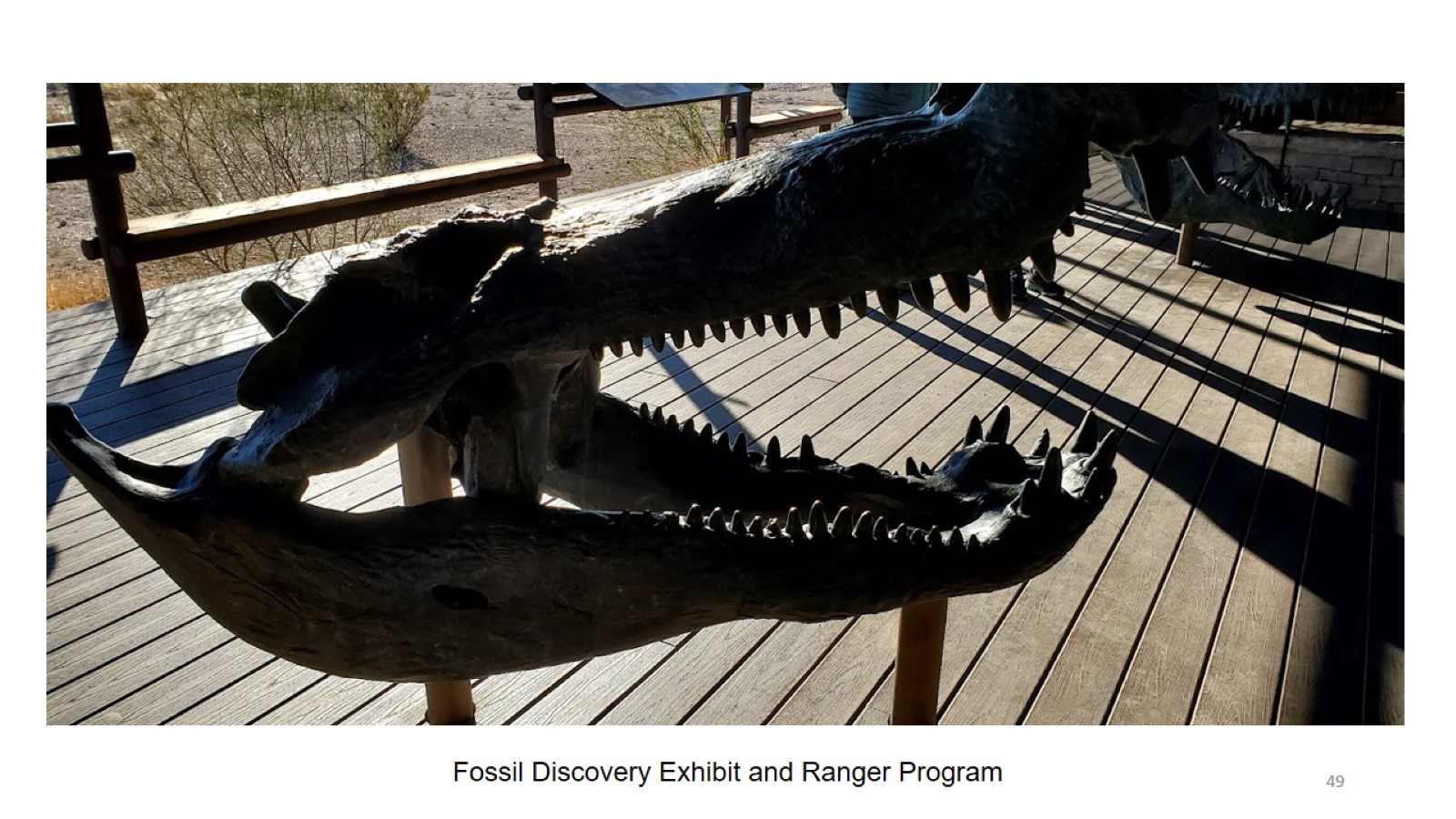 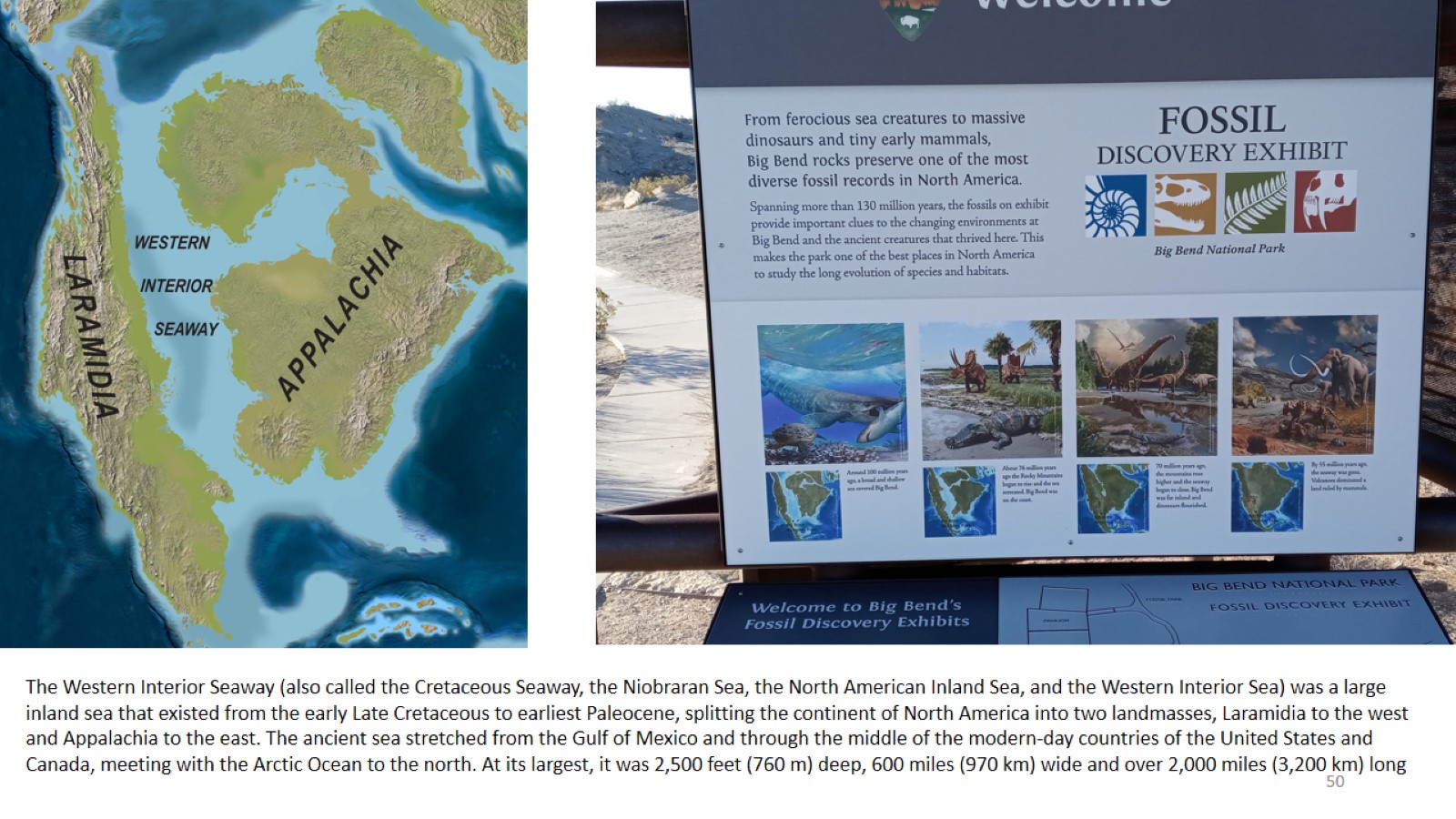 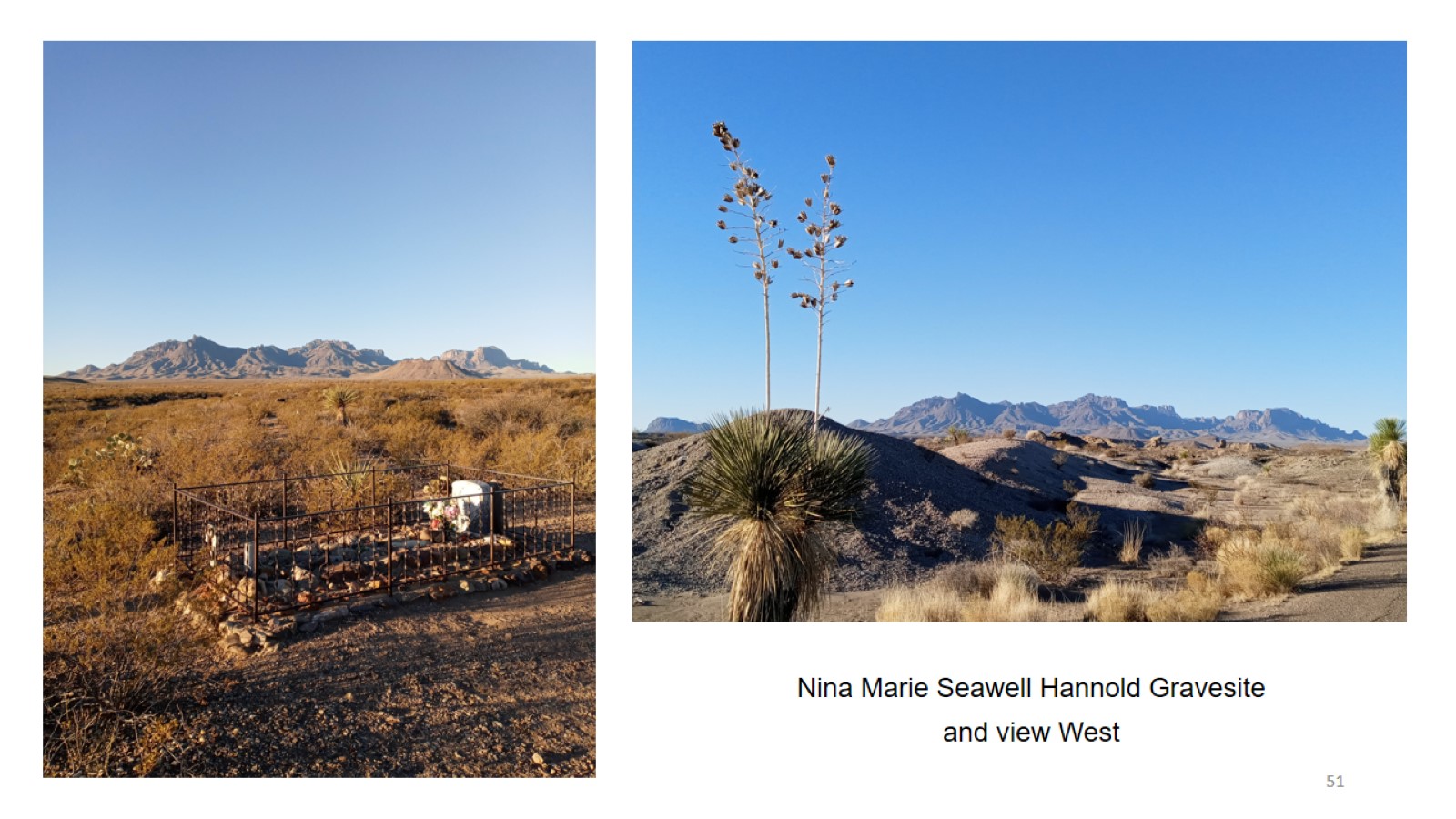 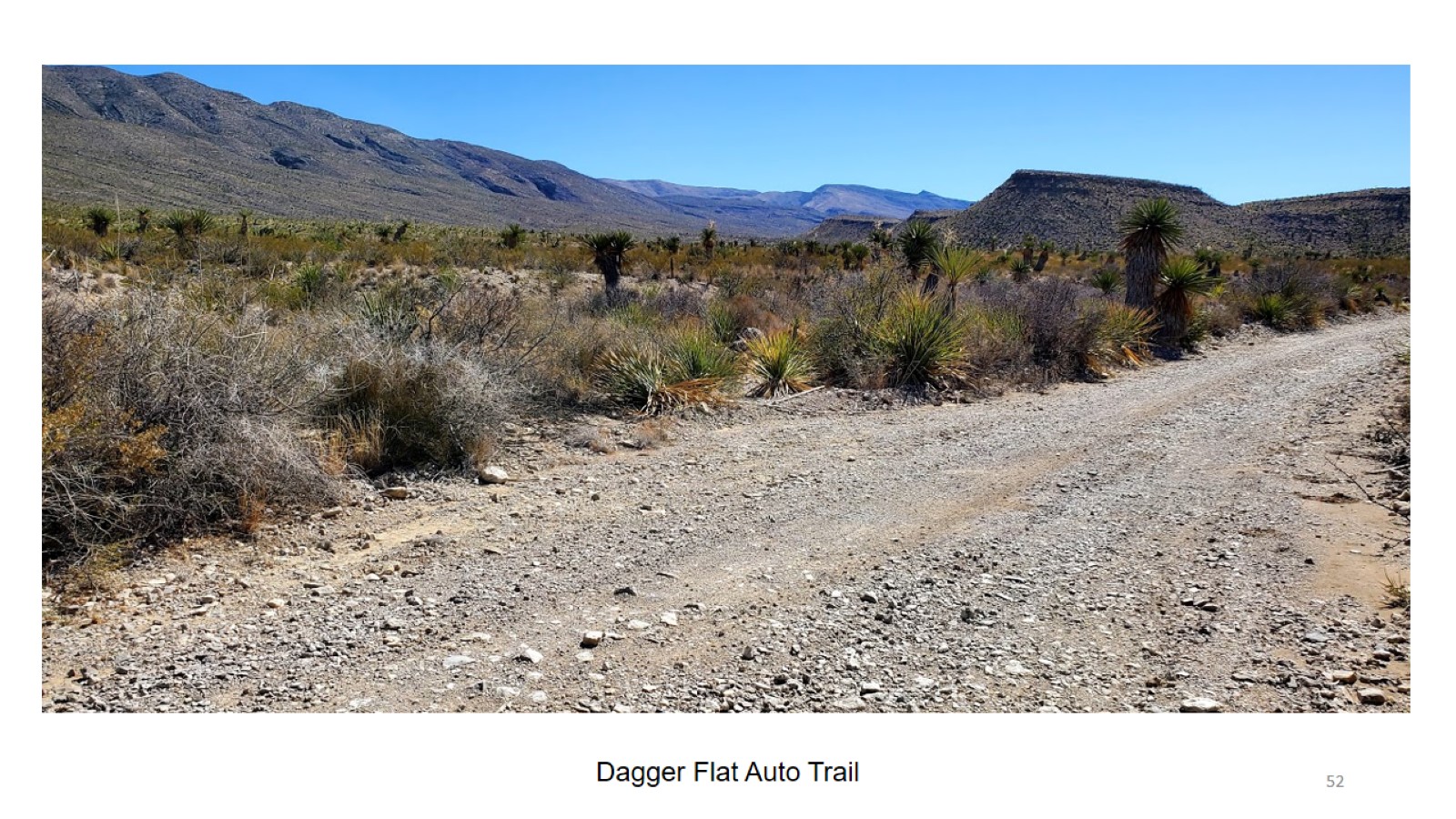 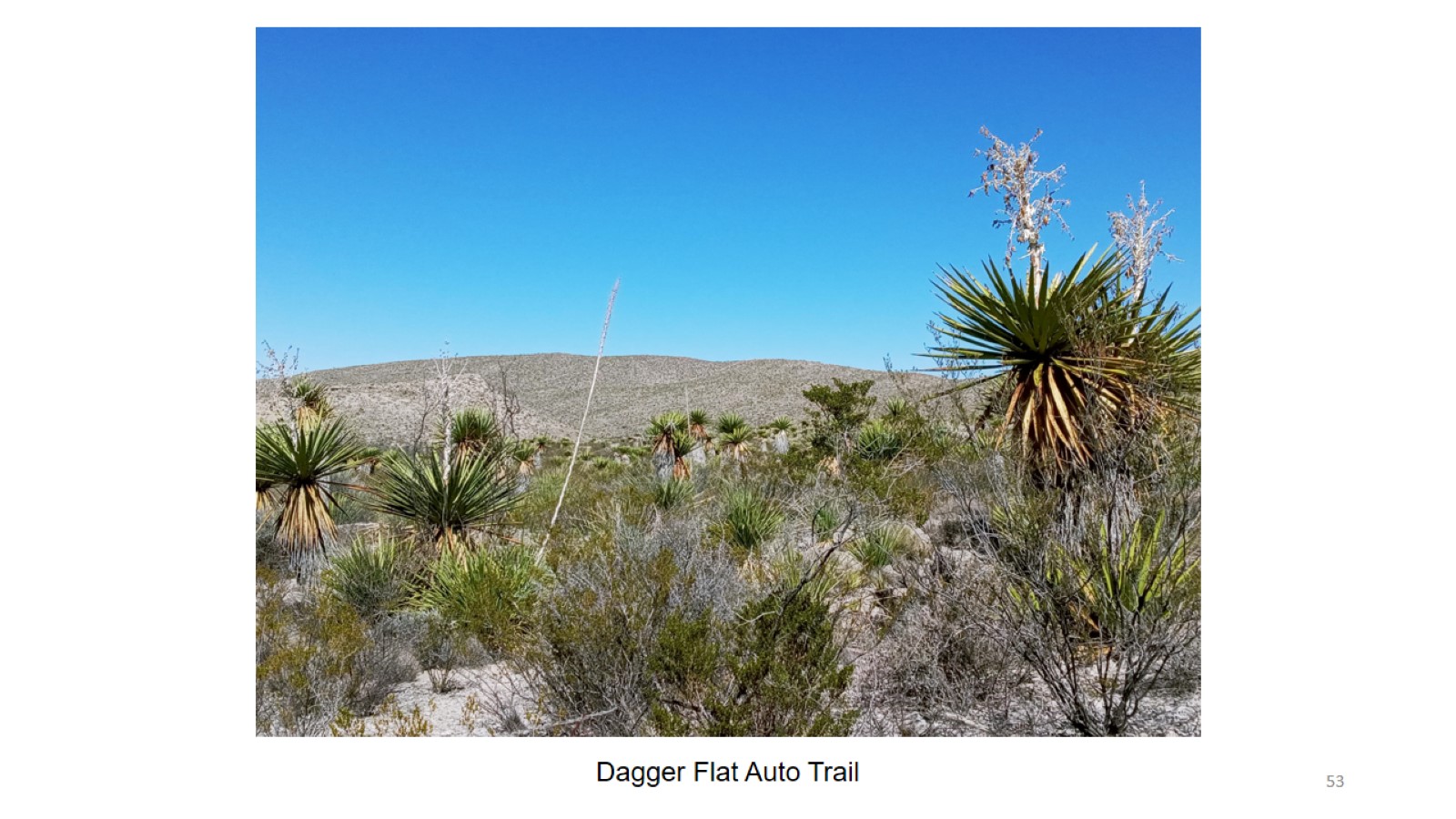 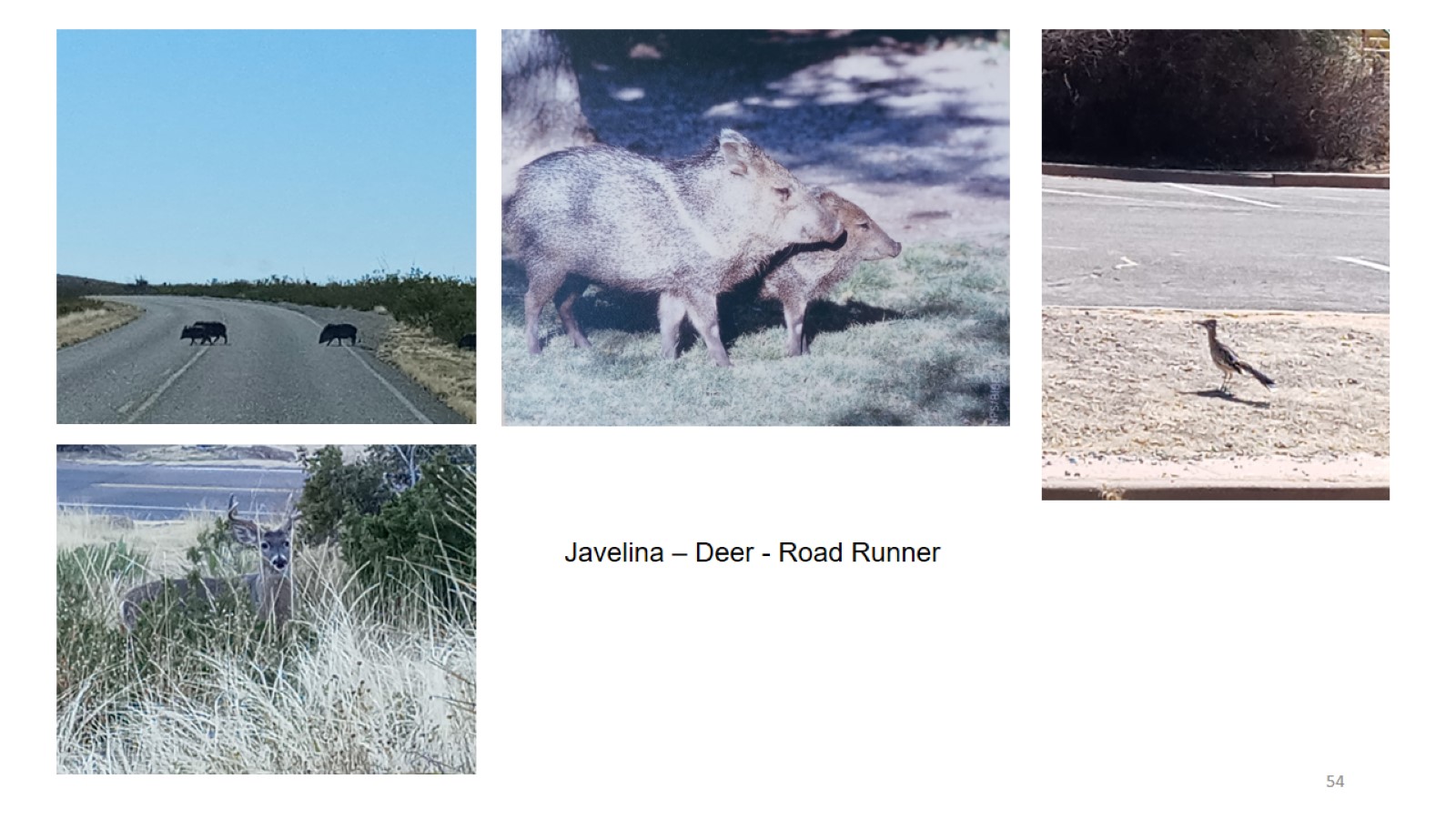 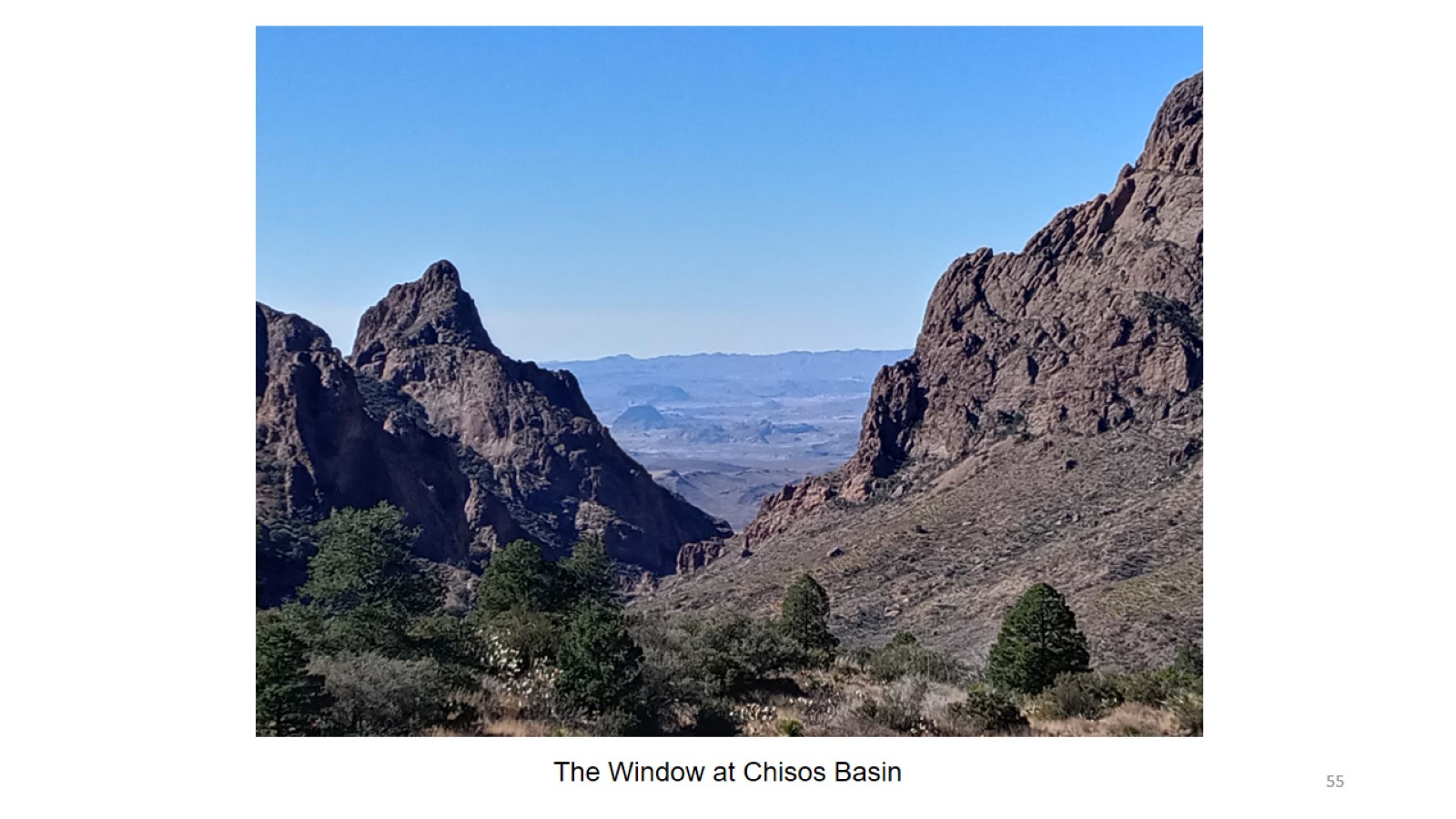 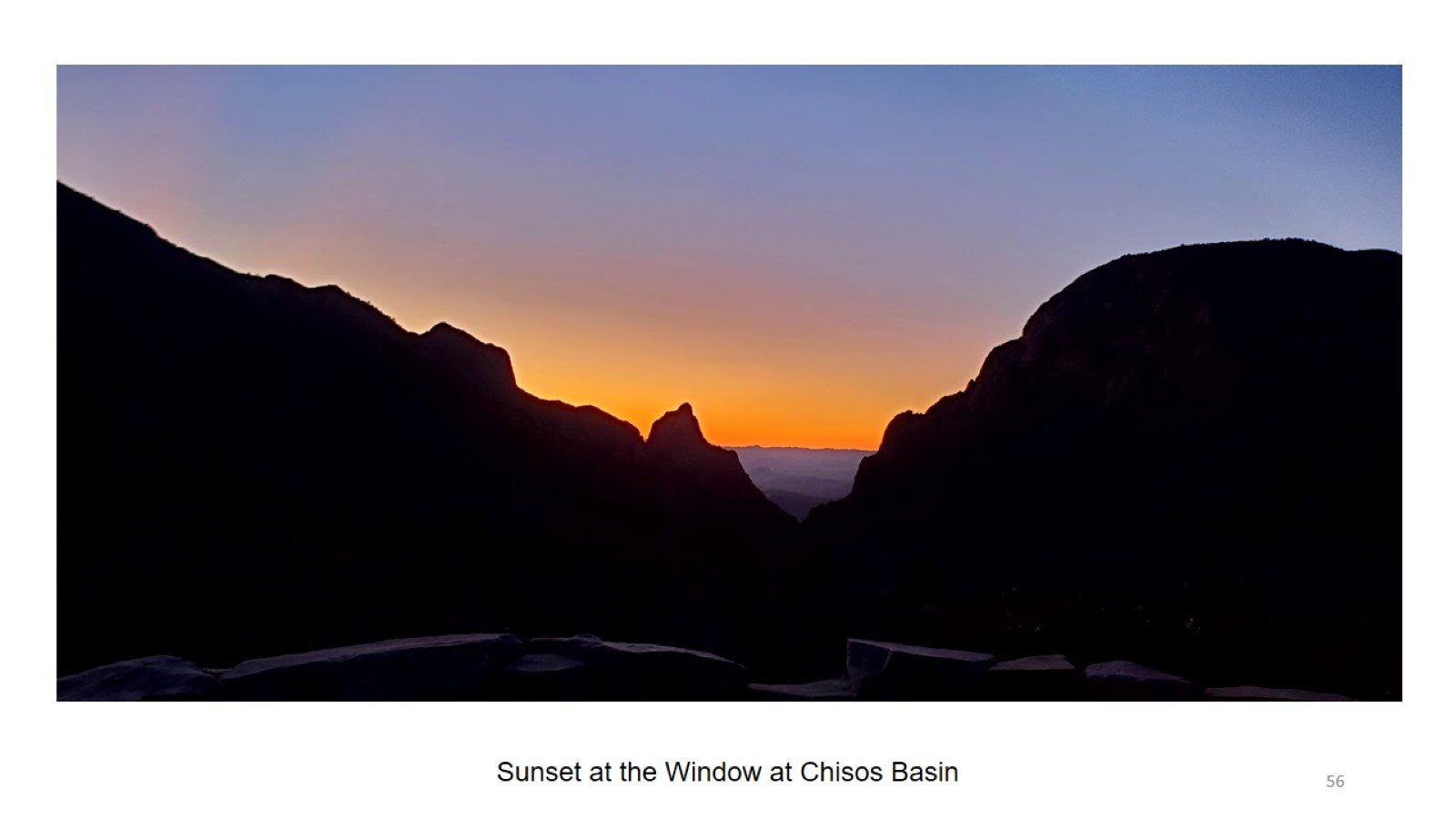 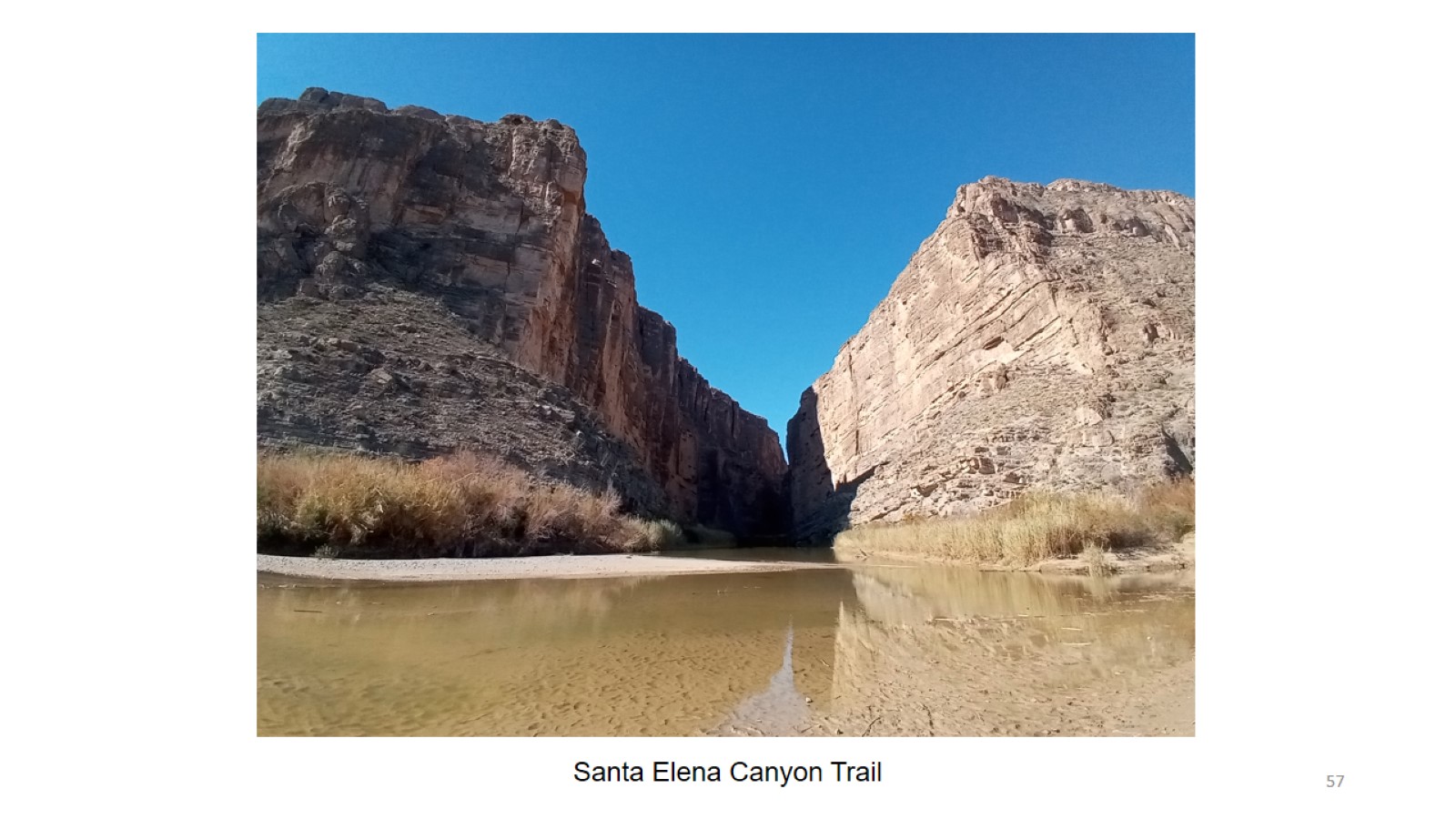 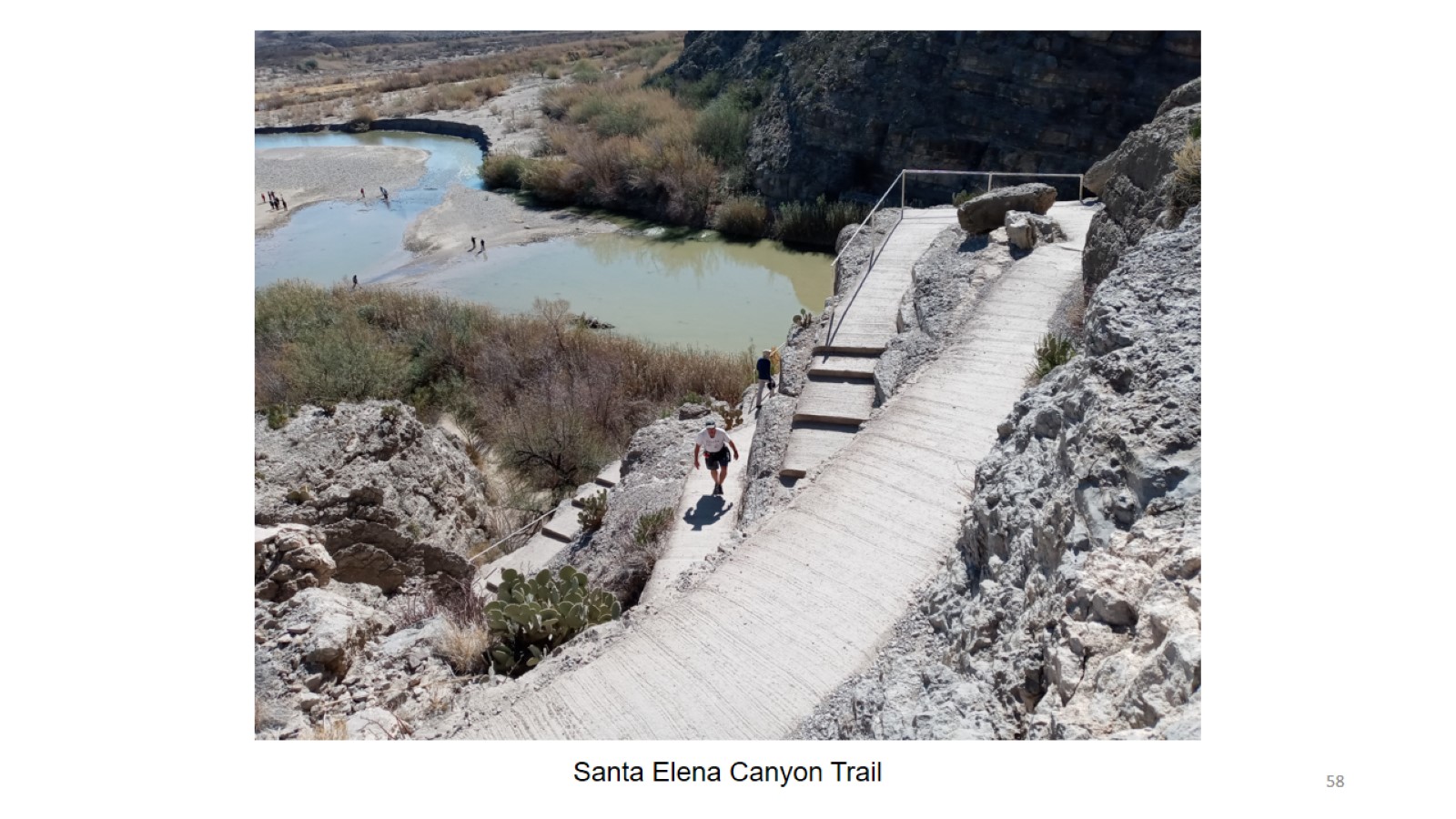 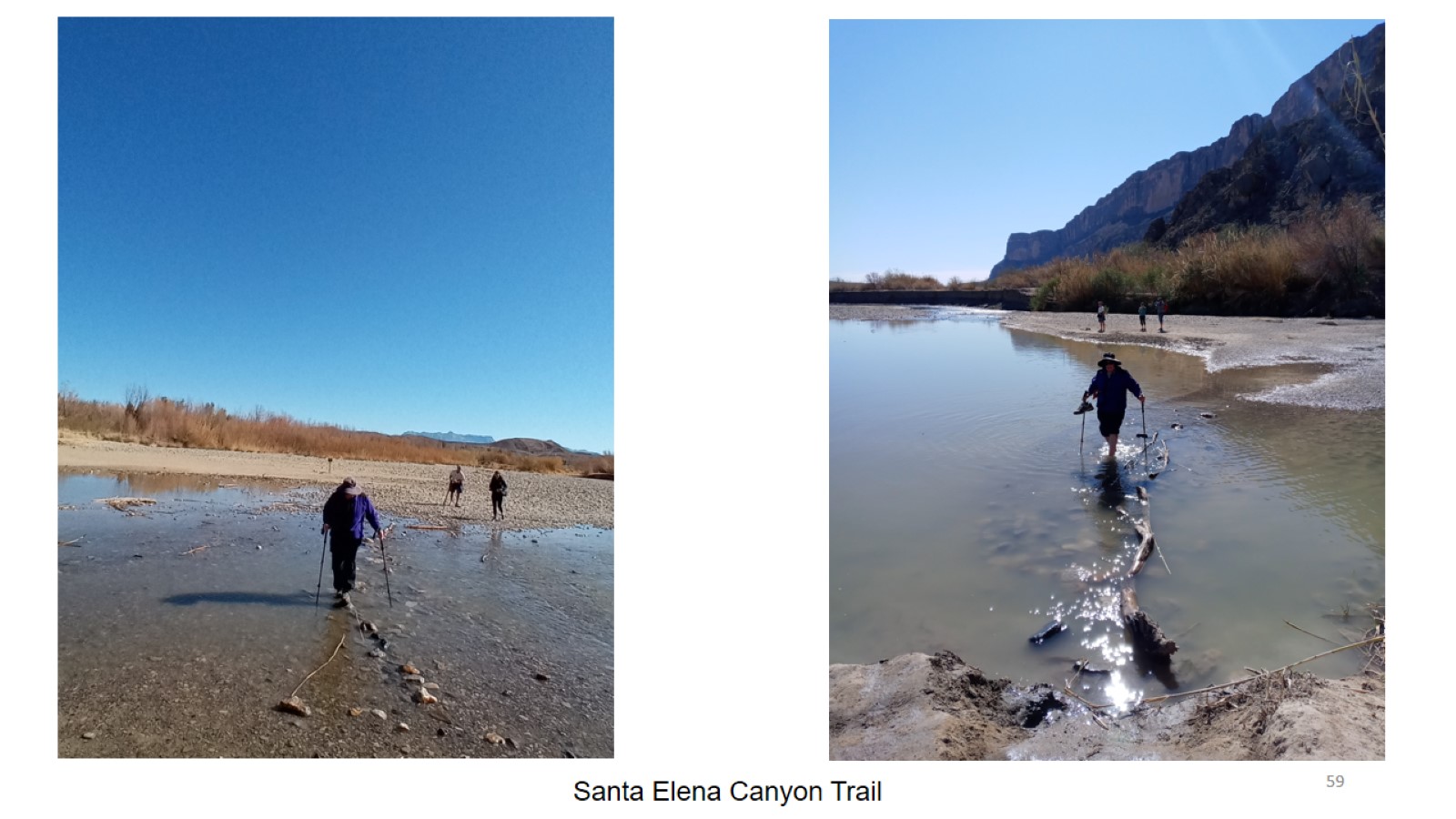 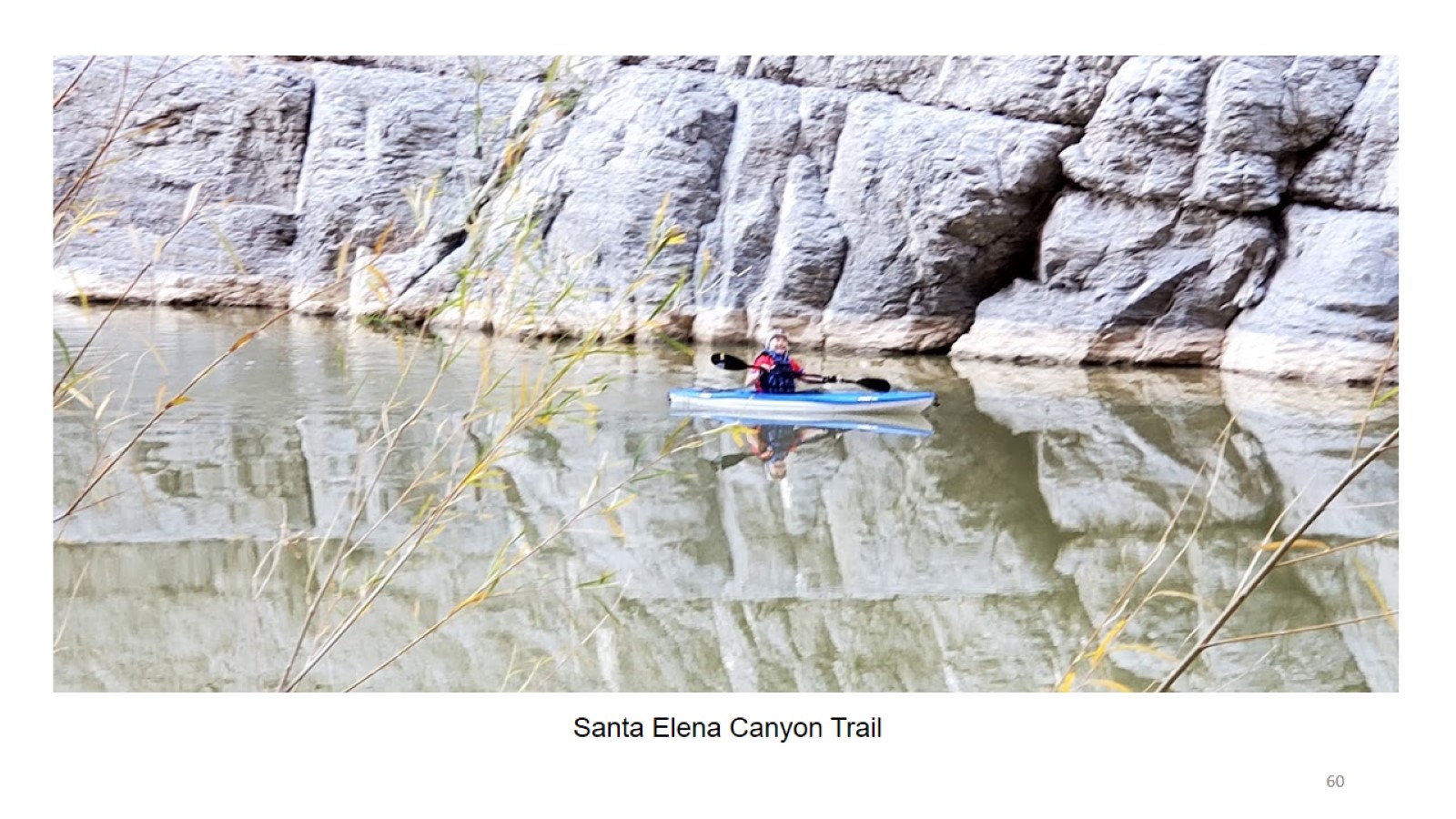 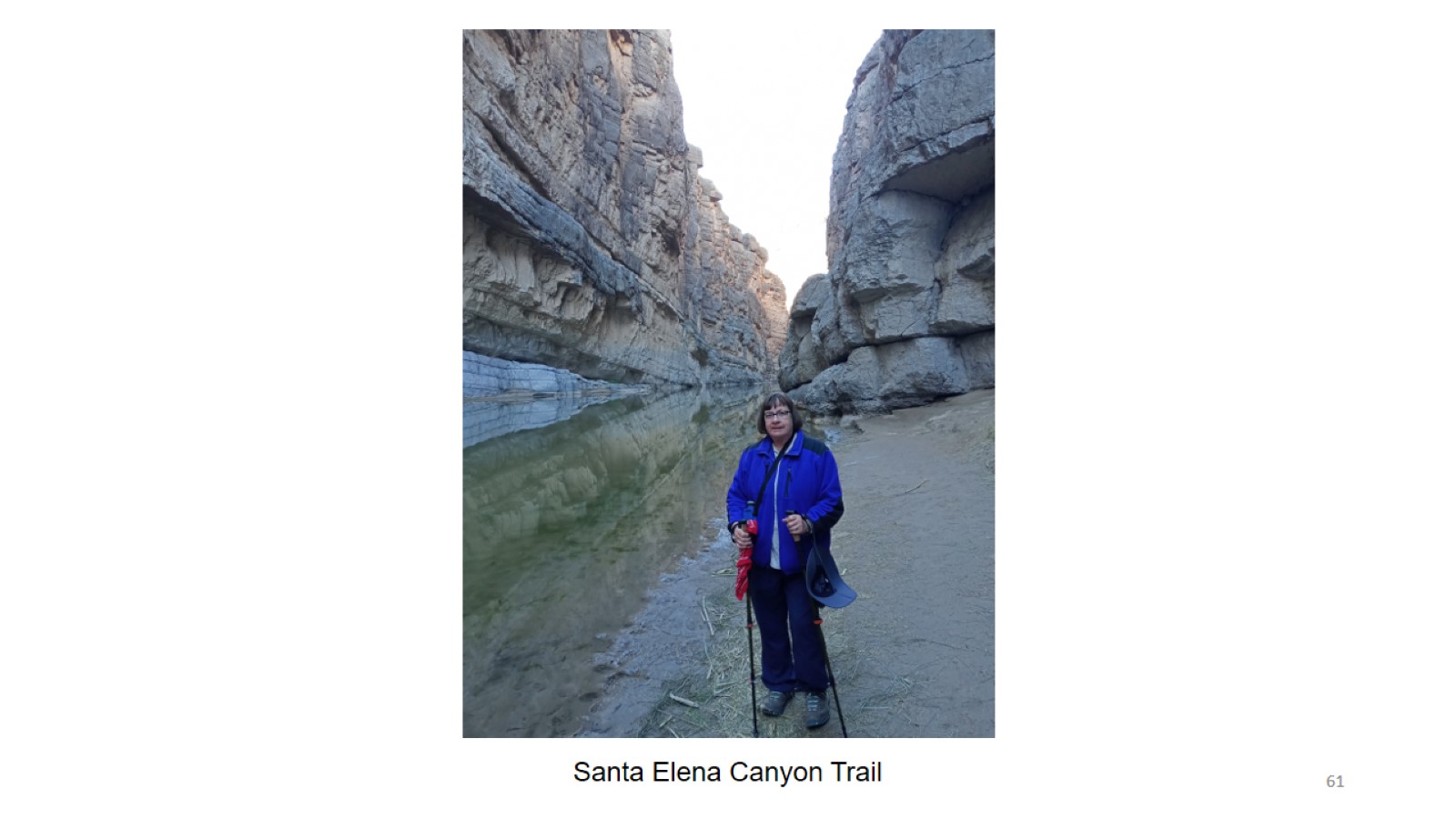 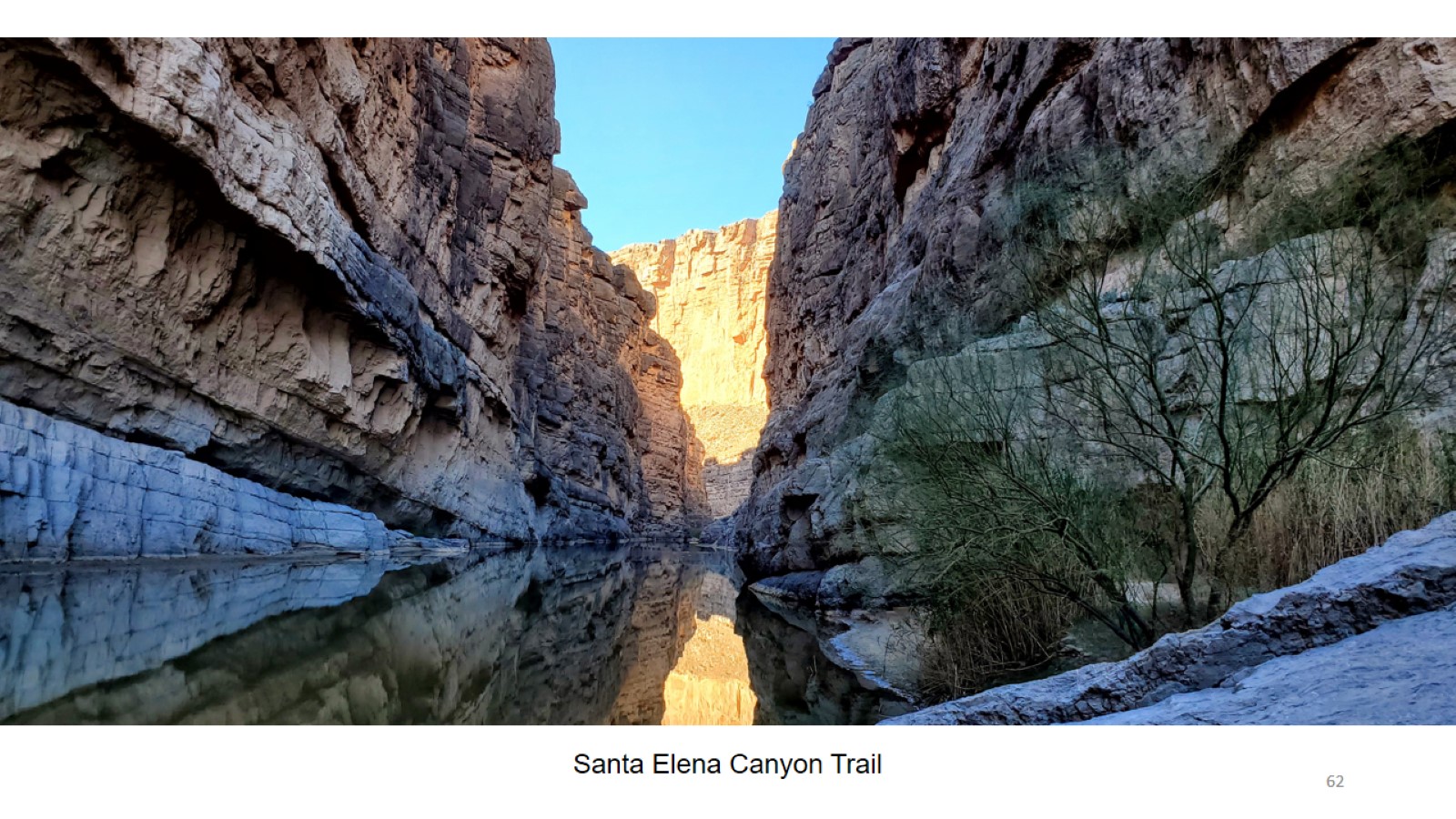 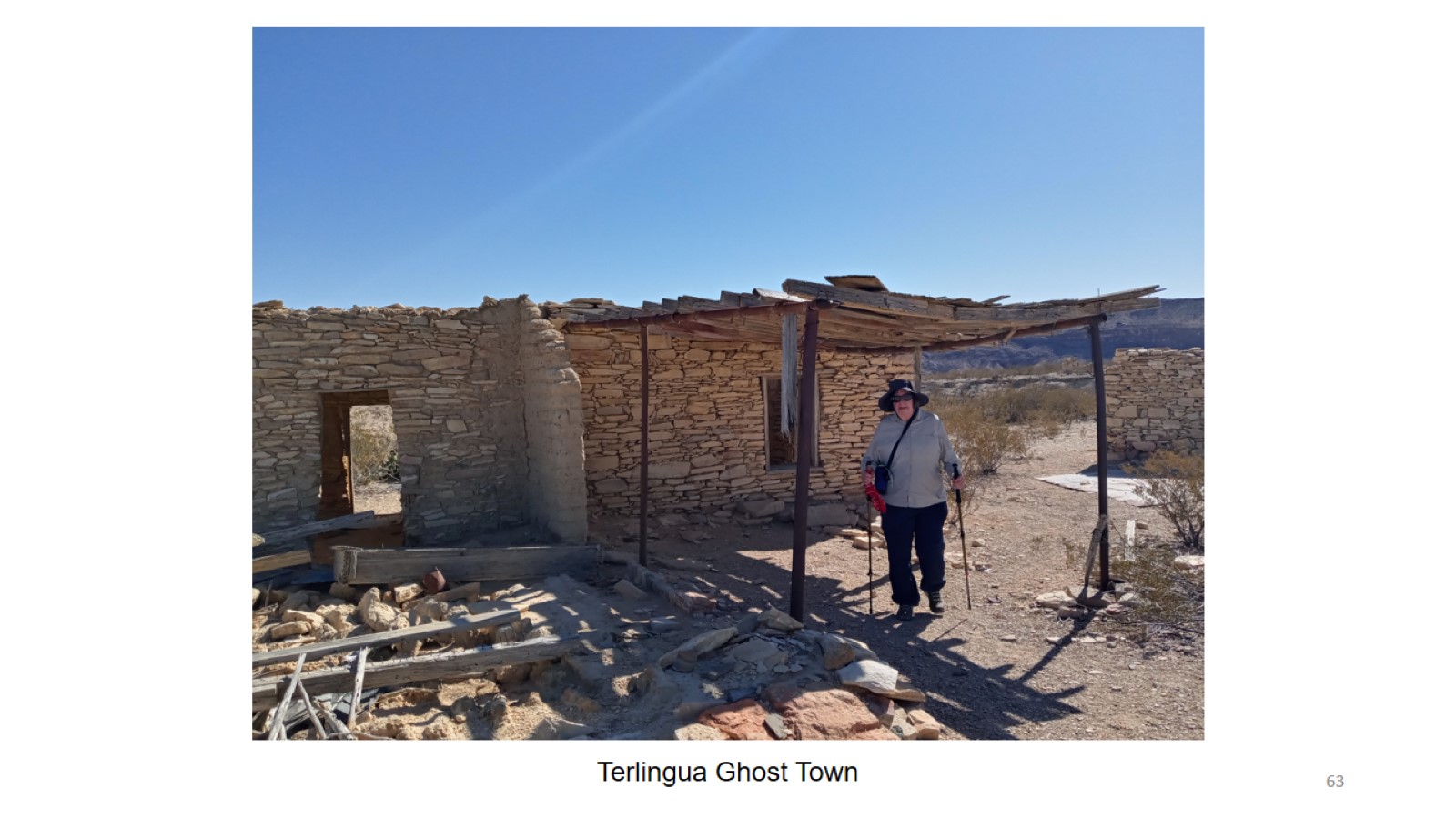 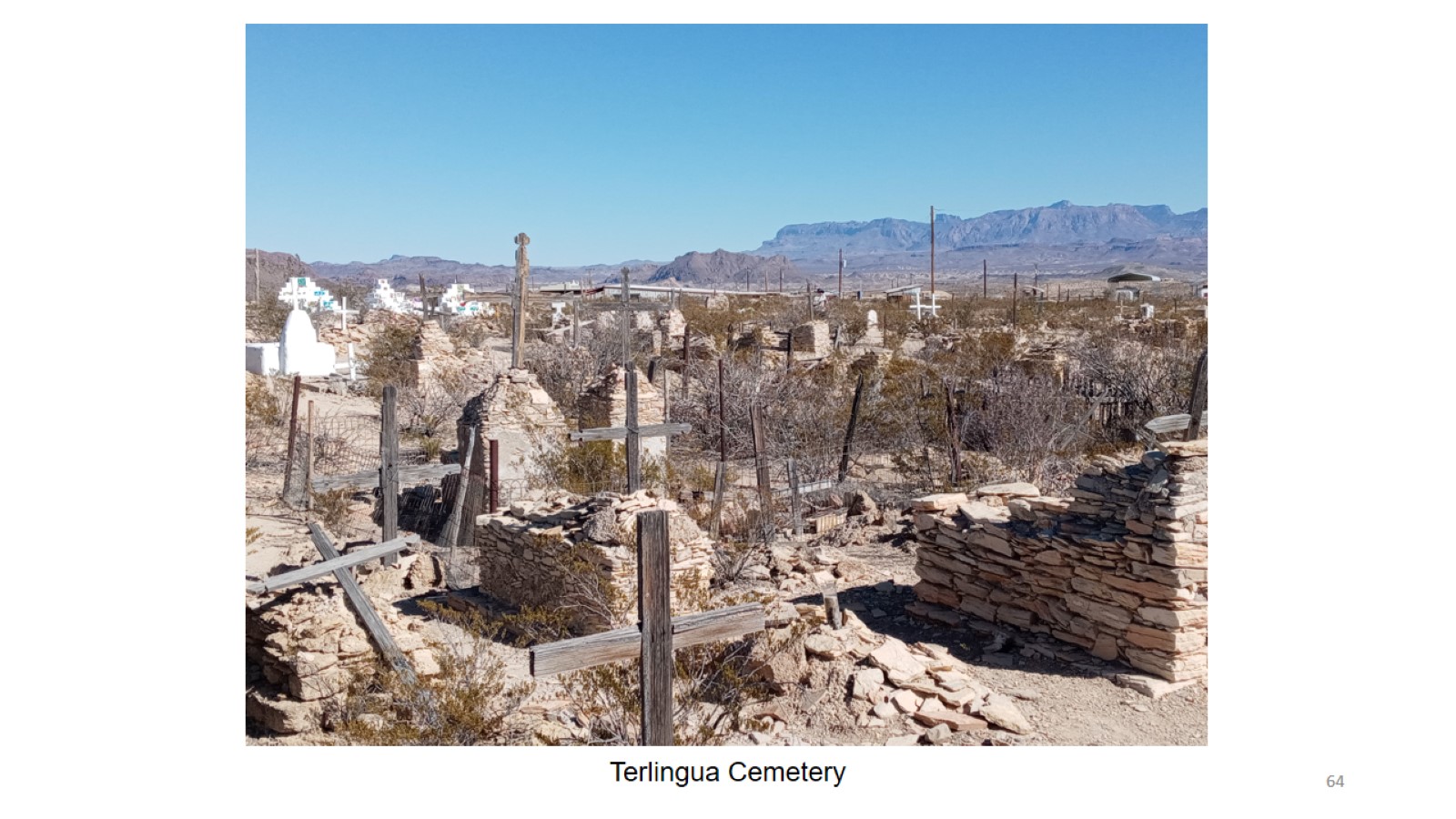 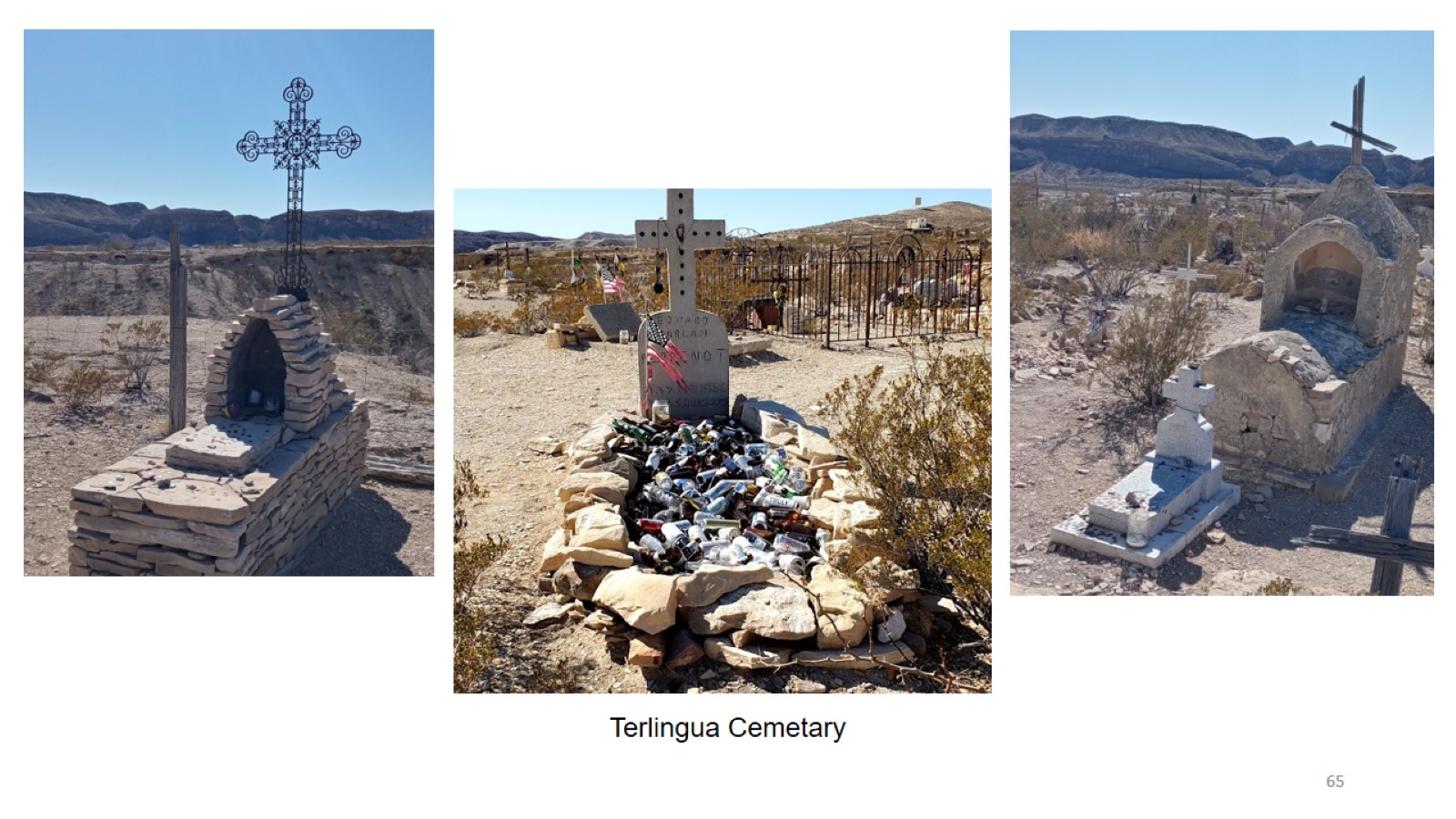 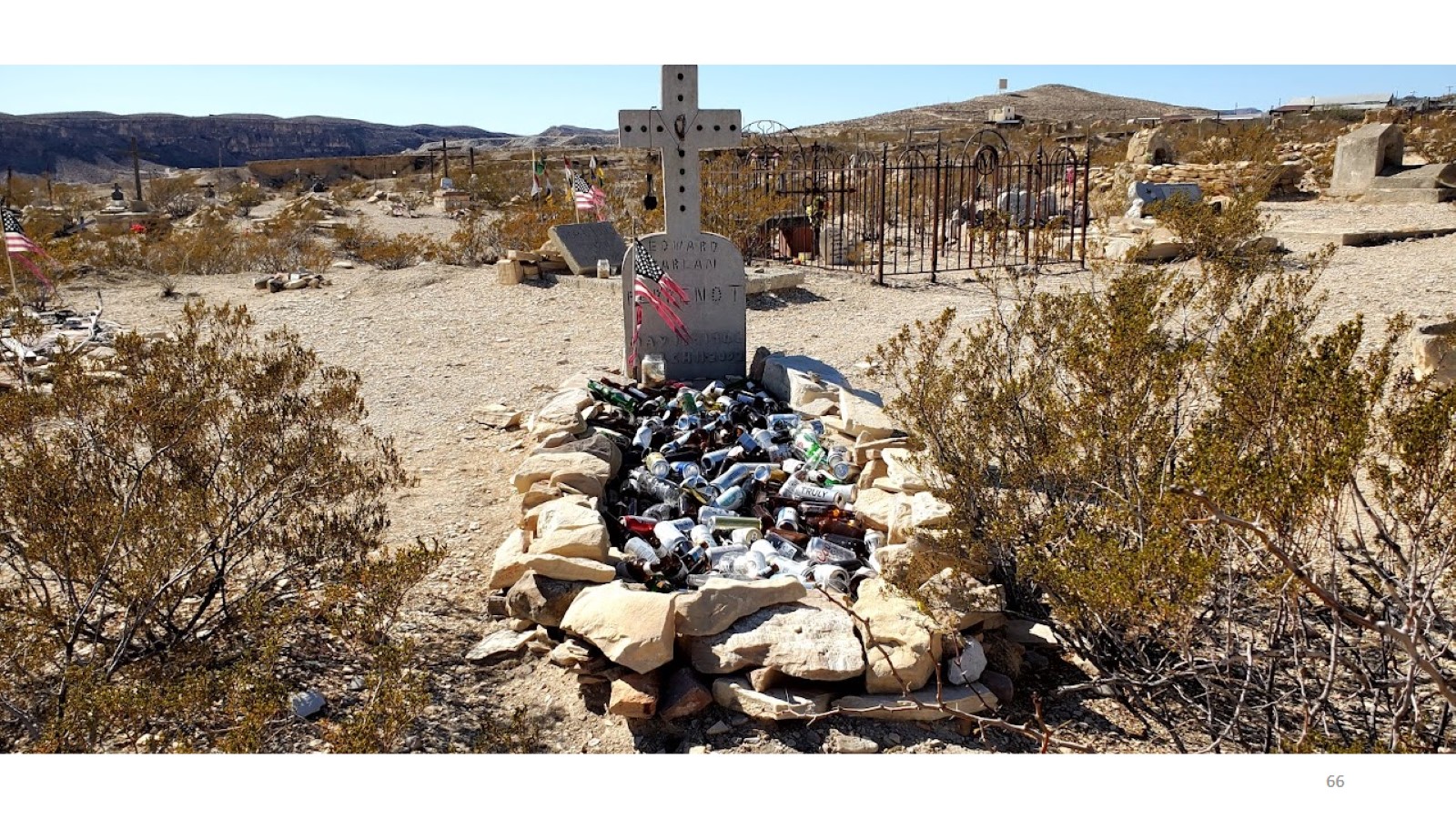 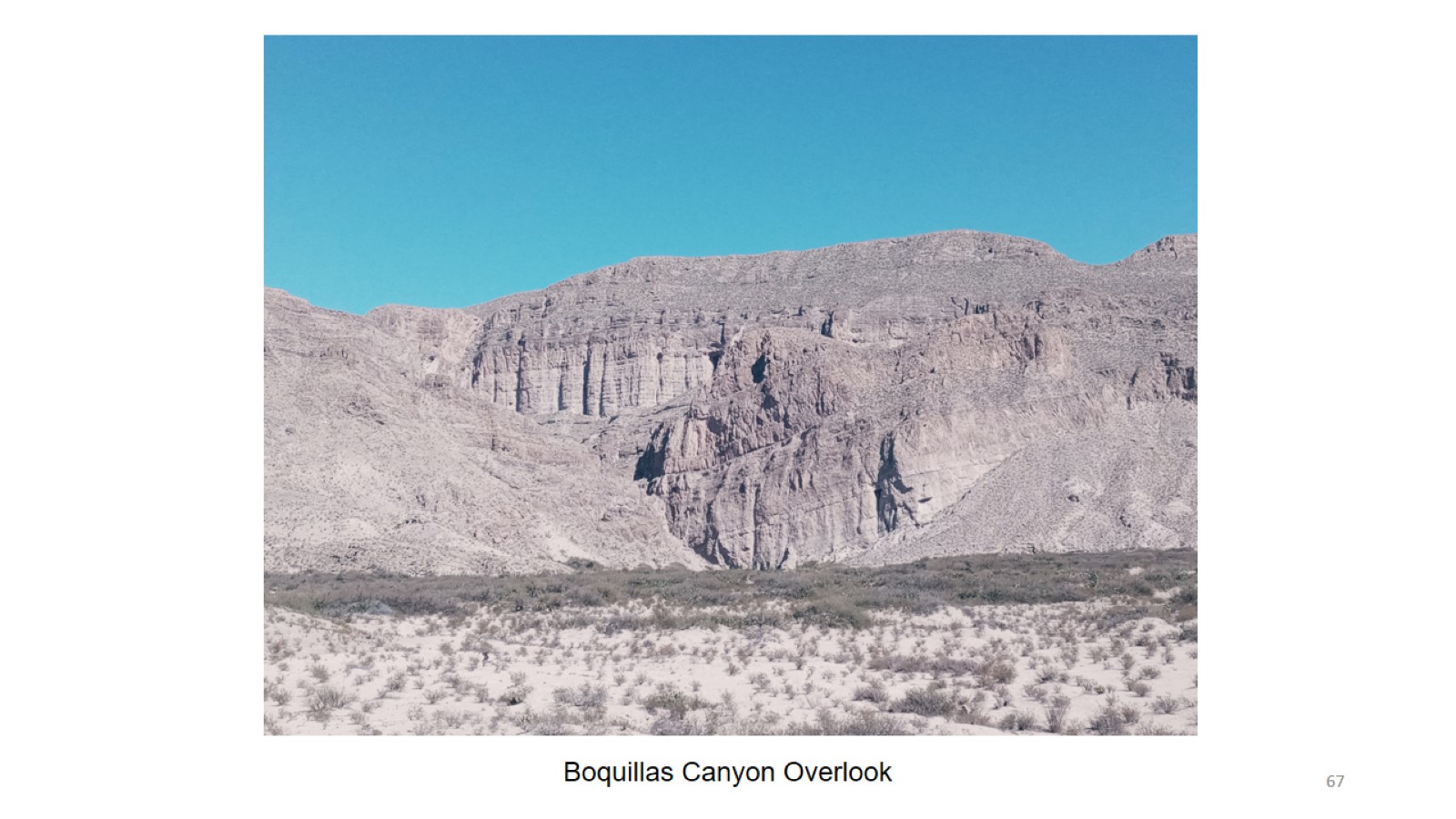 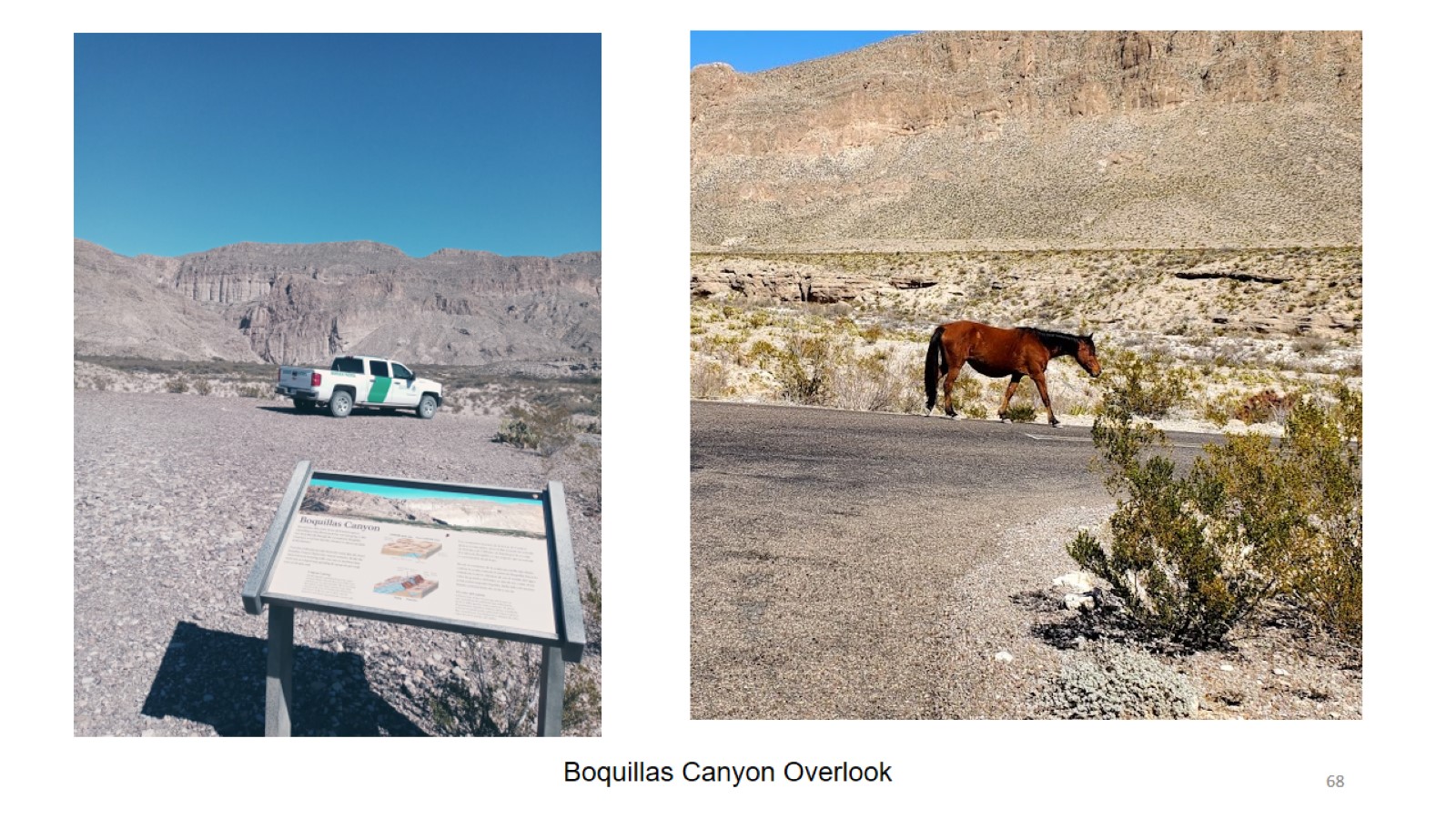 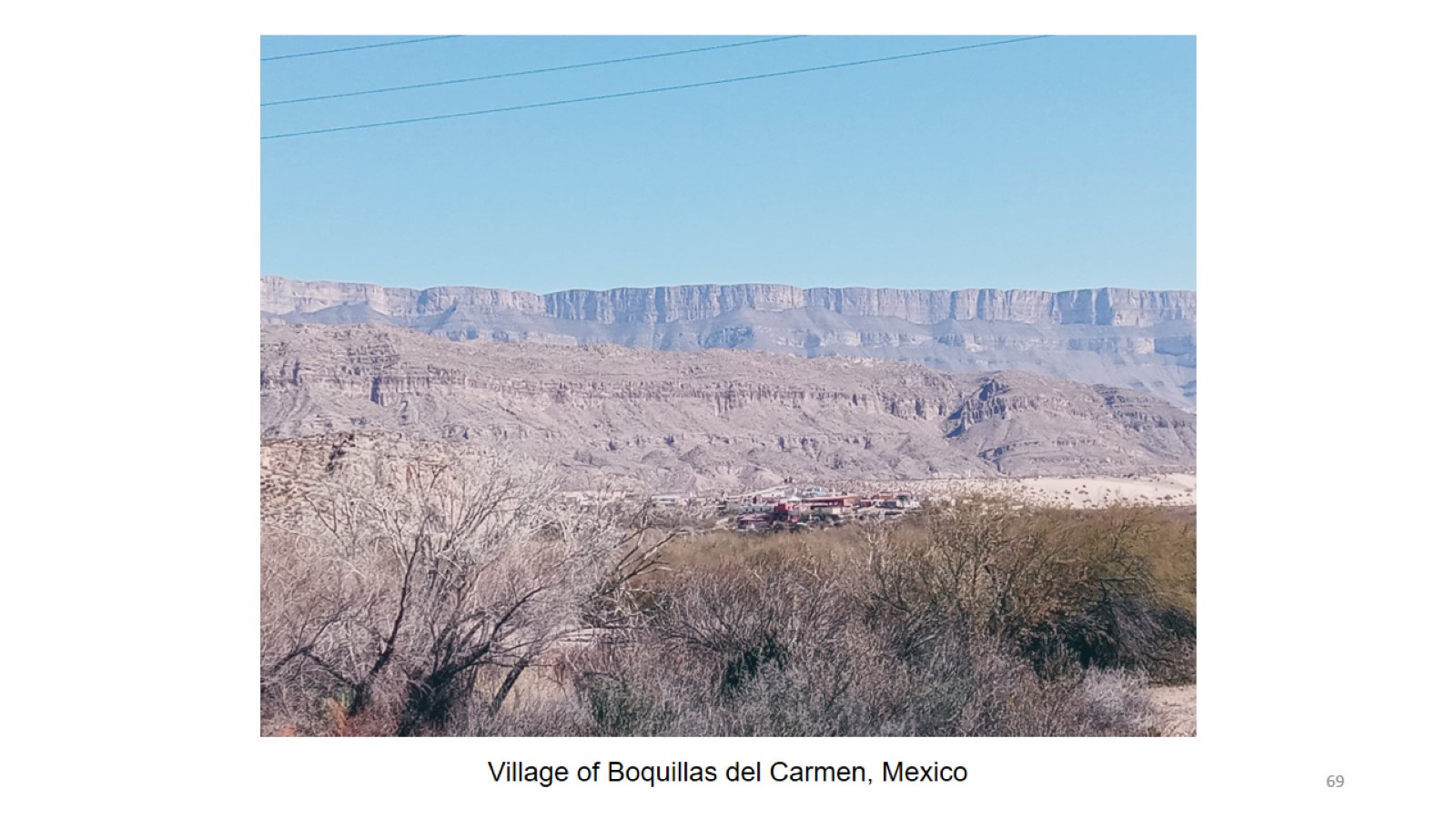 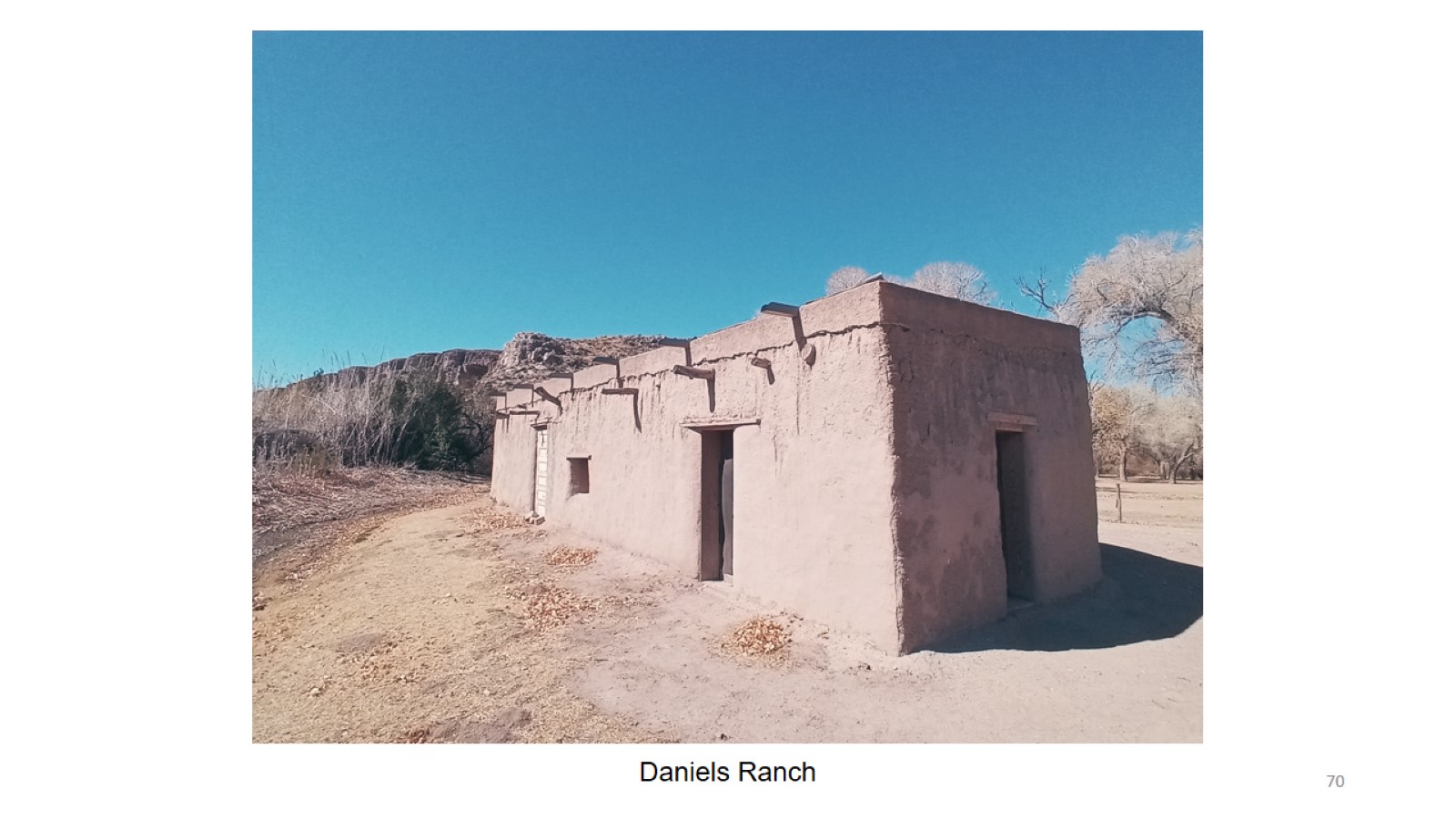 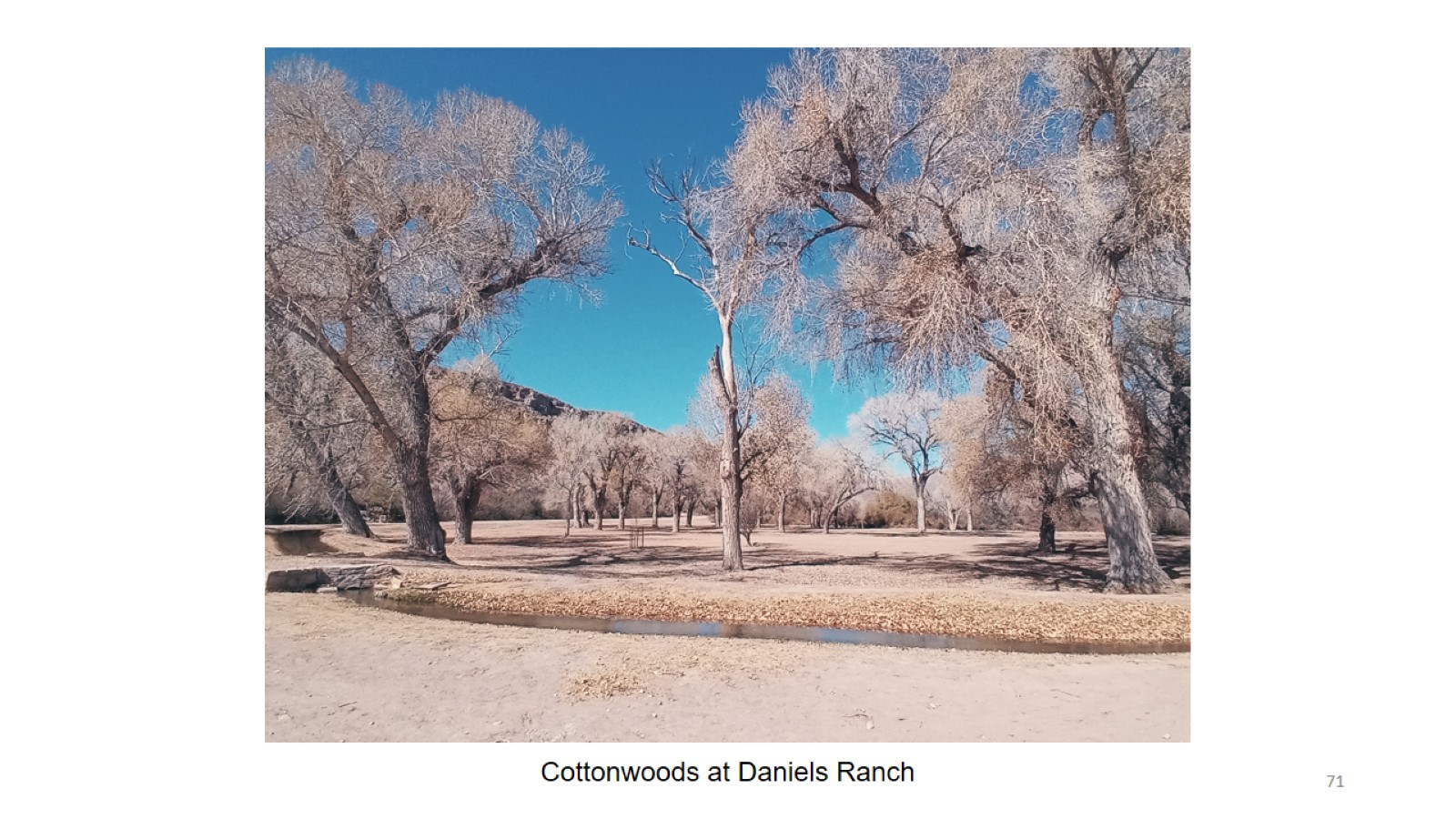